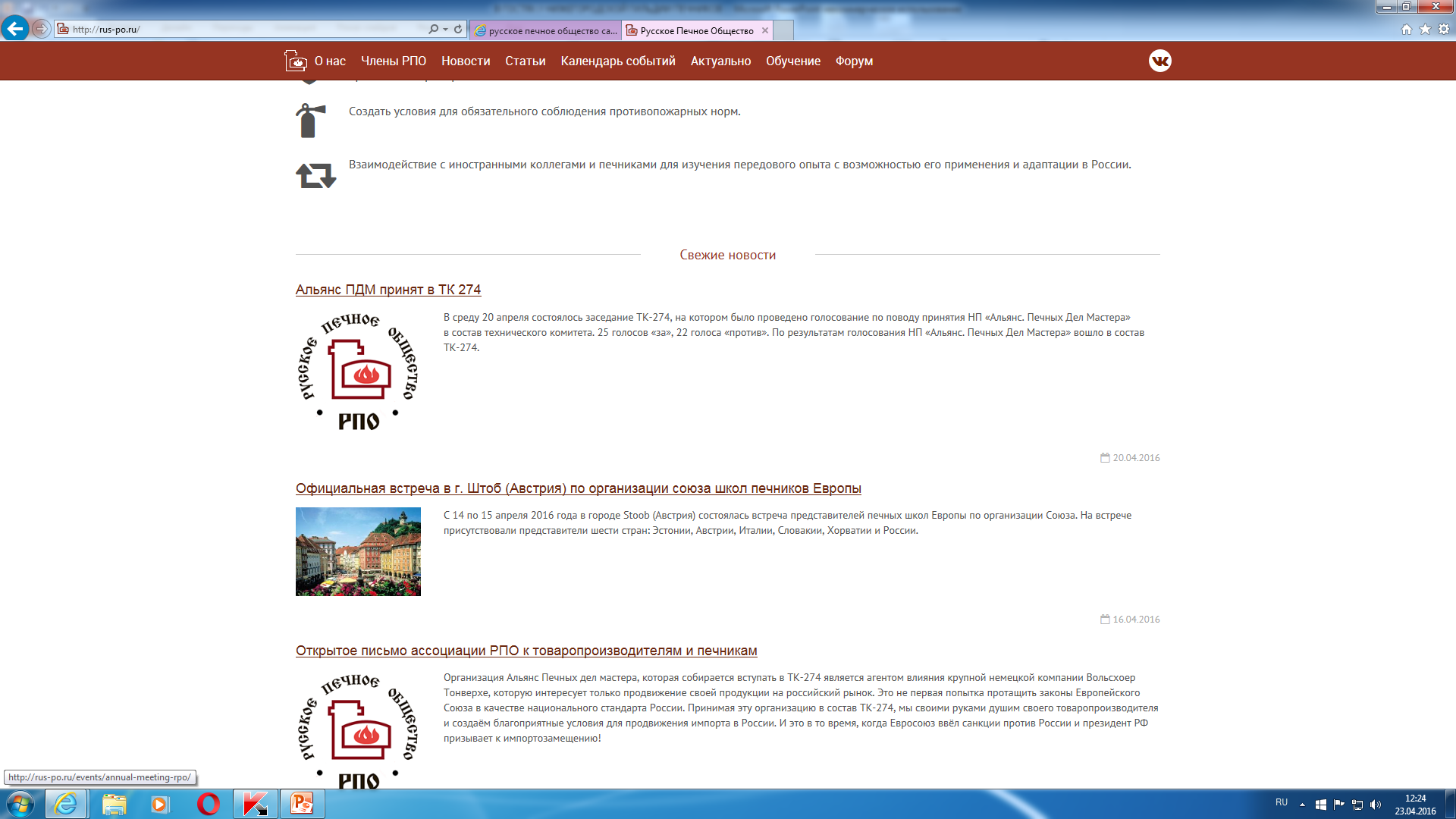 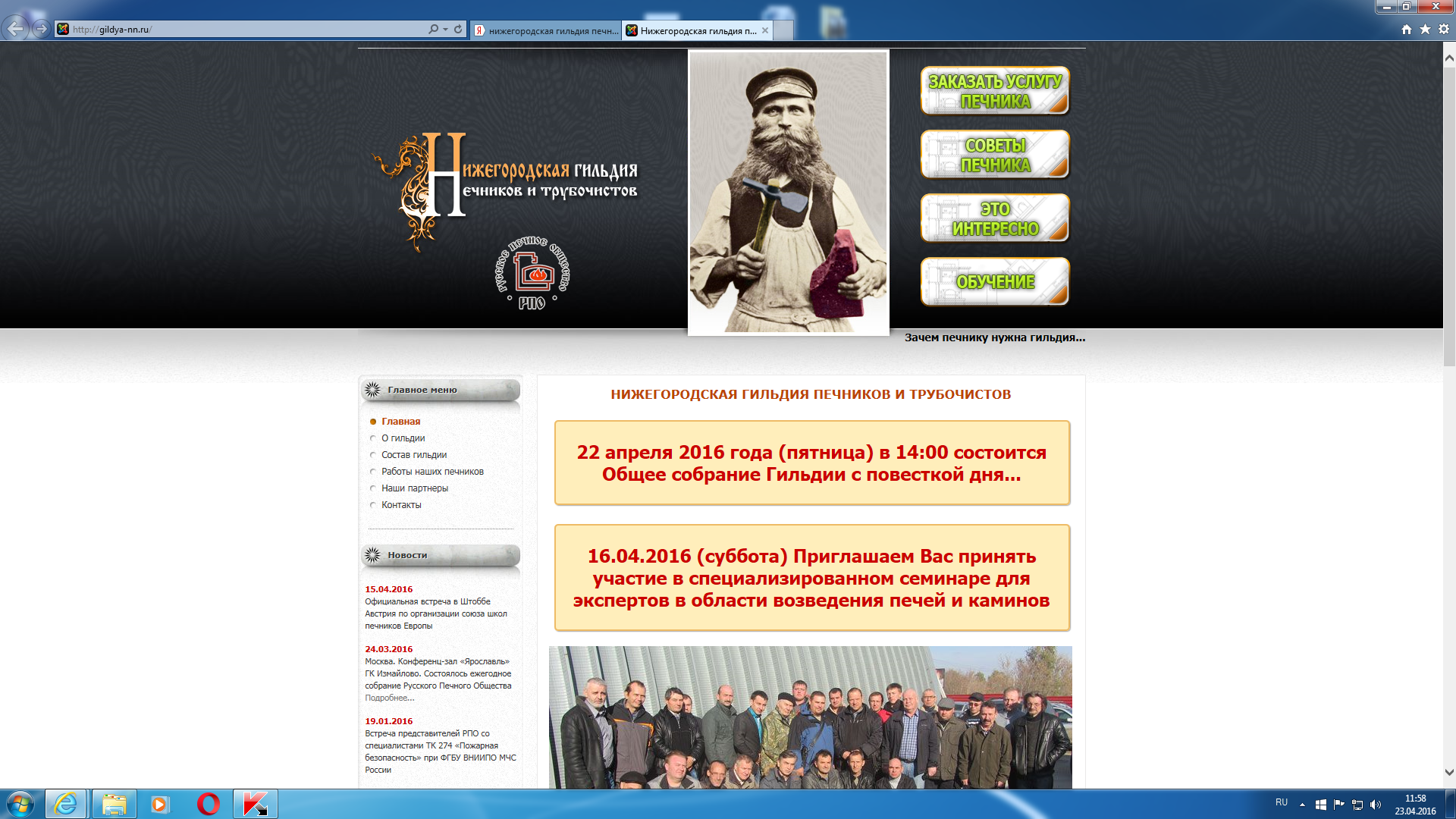 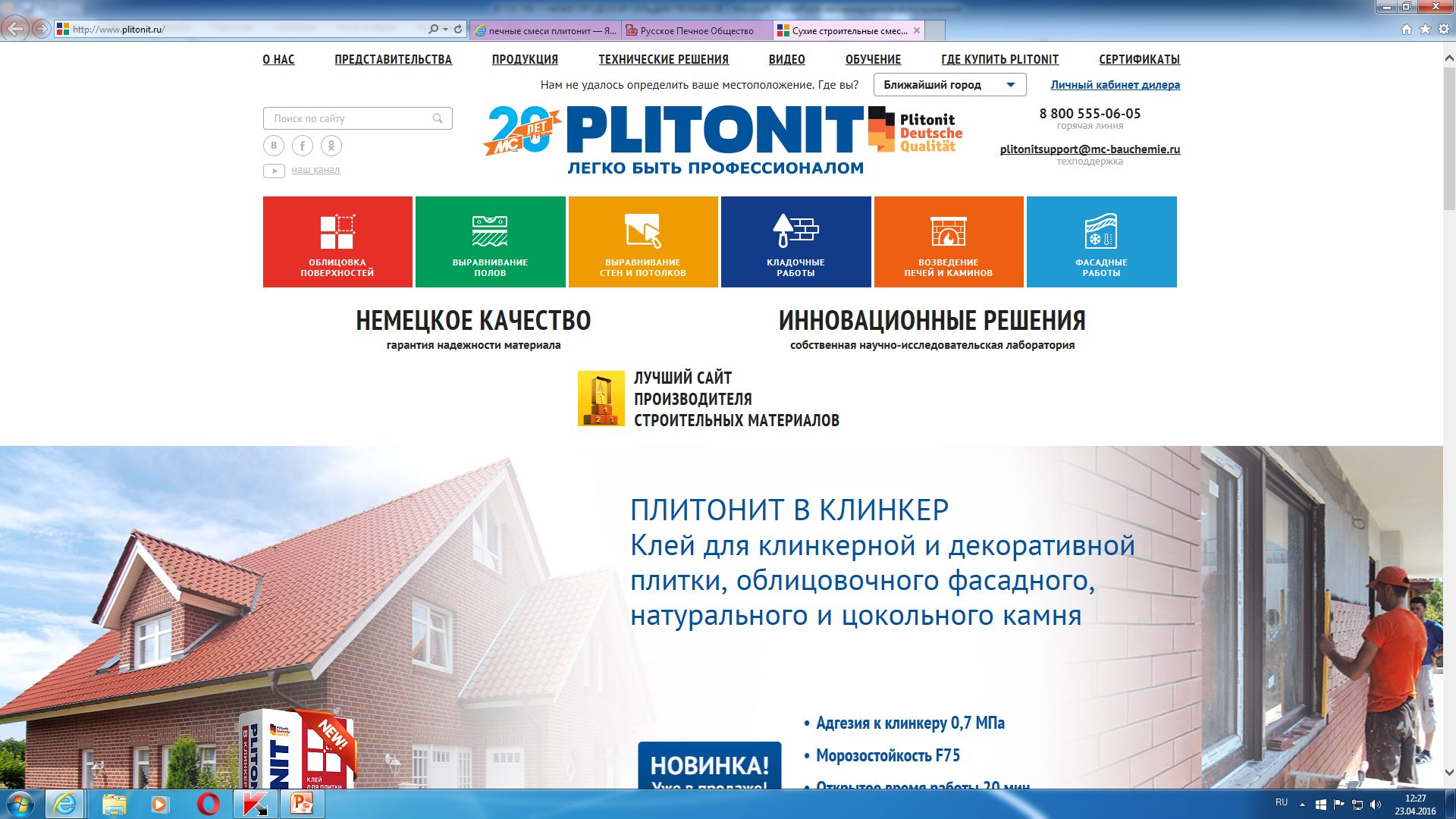 Практический семинар« Русское печное общество и системы материалов «PLITONIT Суперкамин» в гостях у Нижегородской Гильдии печников и трубочистов »
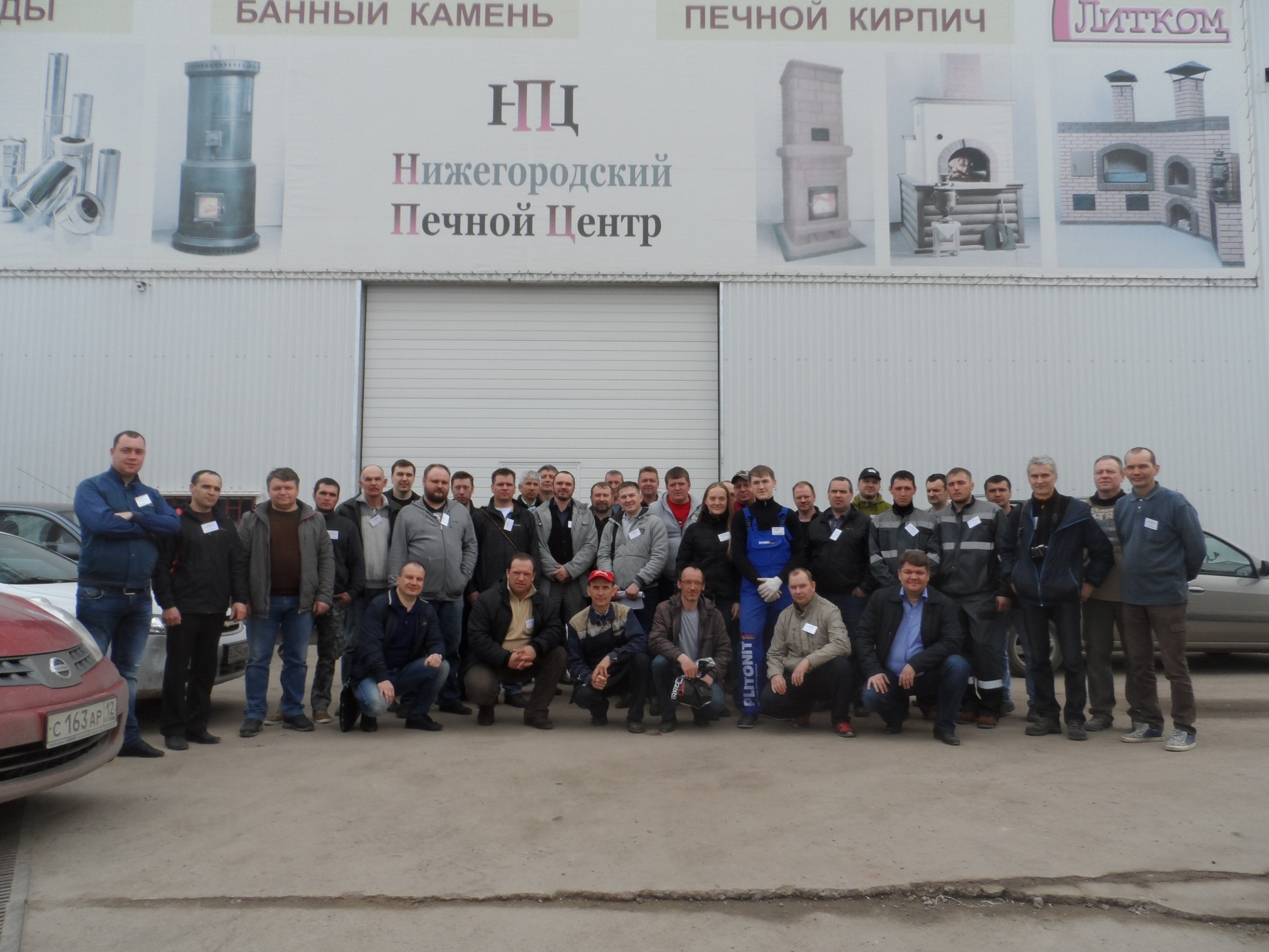 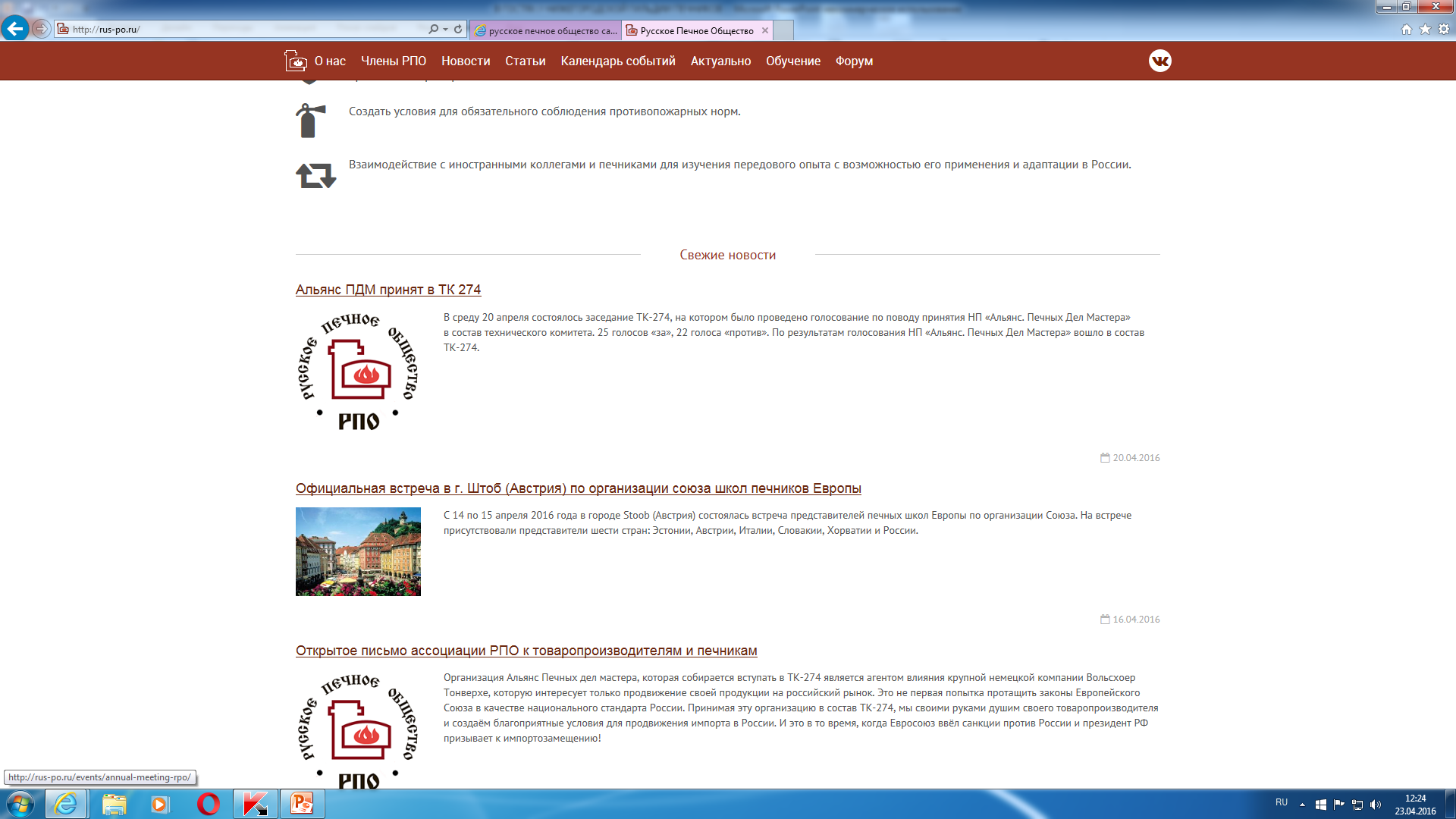 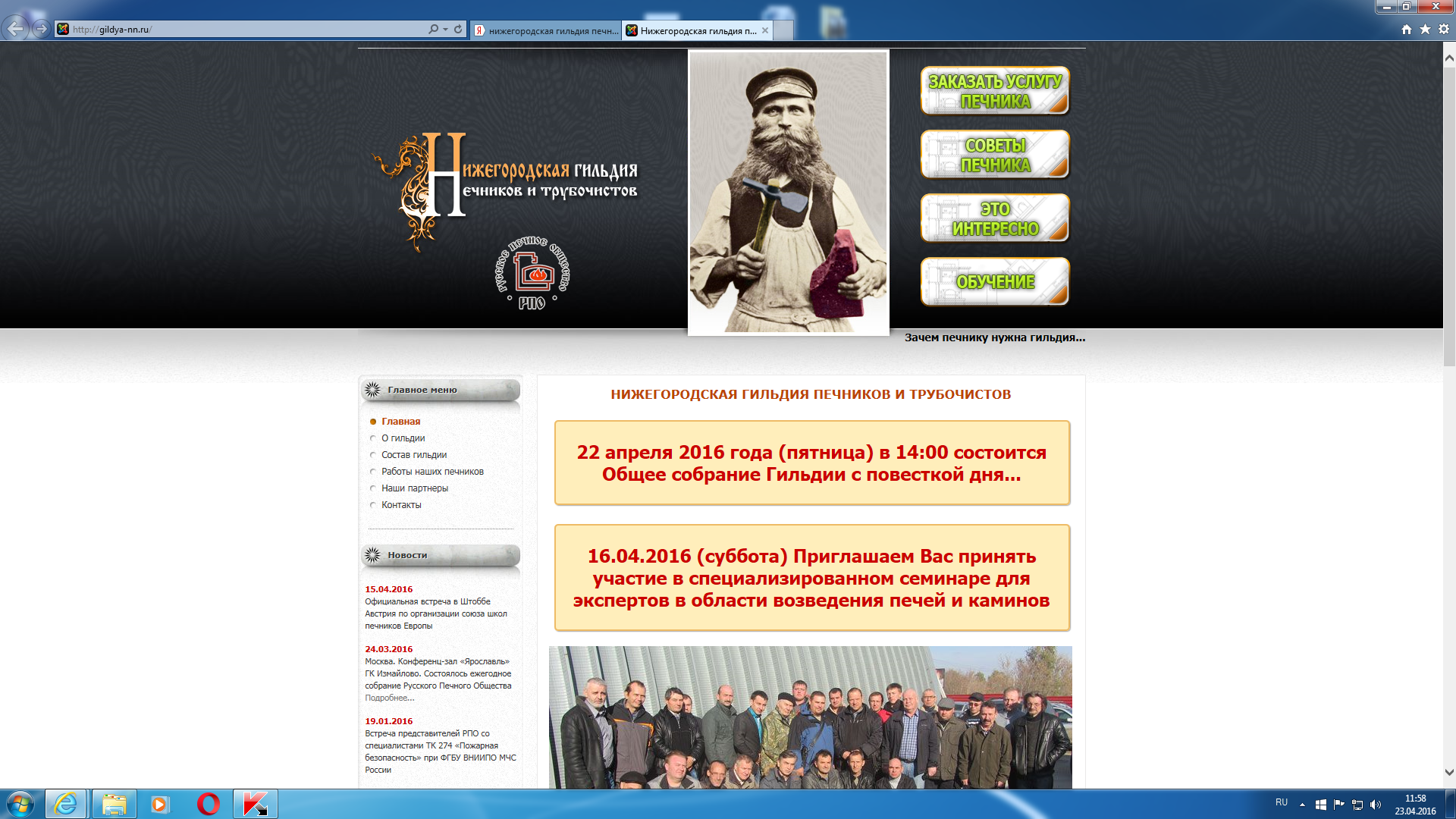 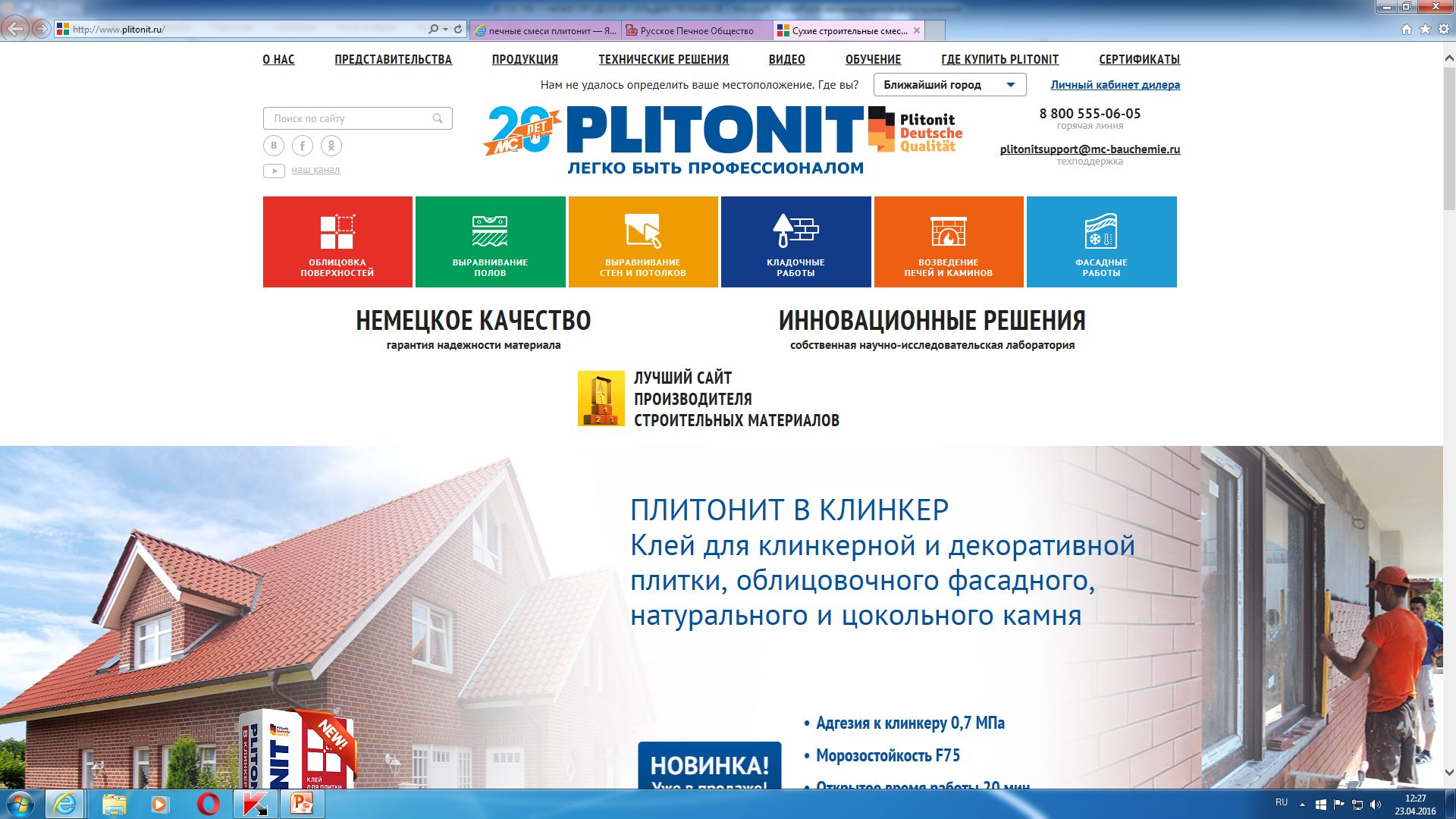 Вступительное слово заместителя председателя            Русского Печного Общества  Дмитрия Борисова.
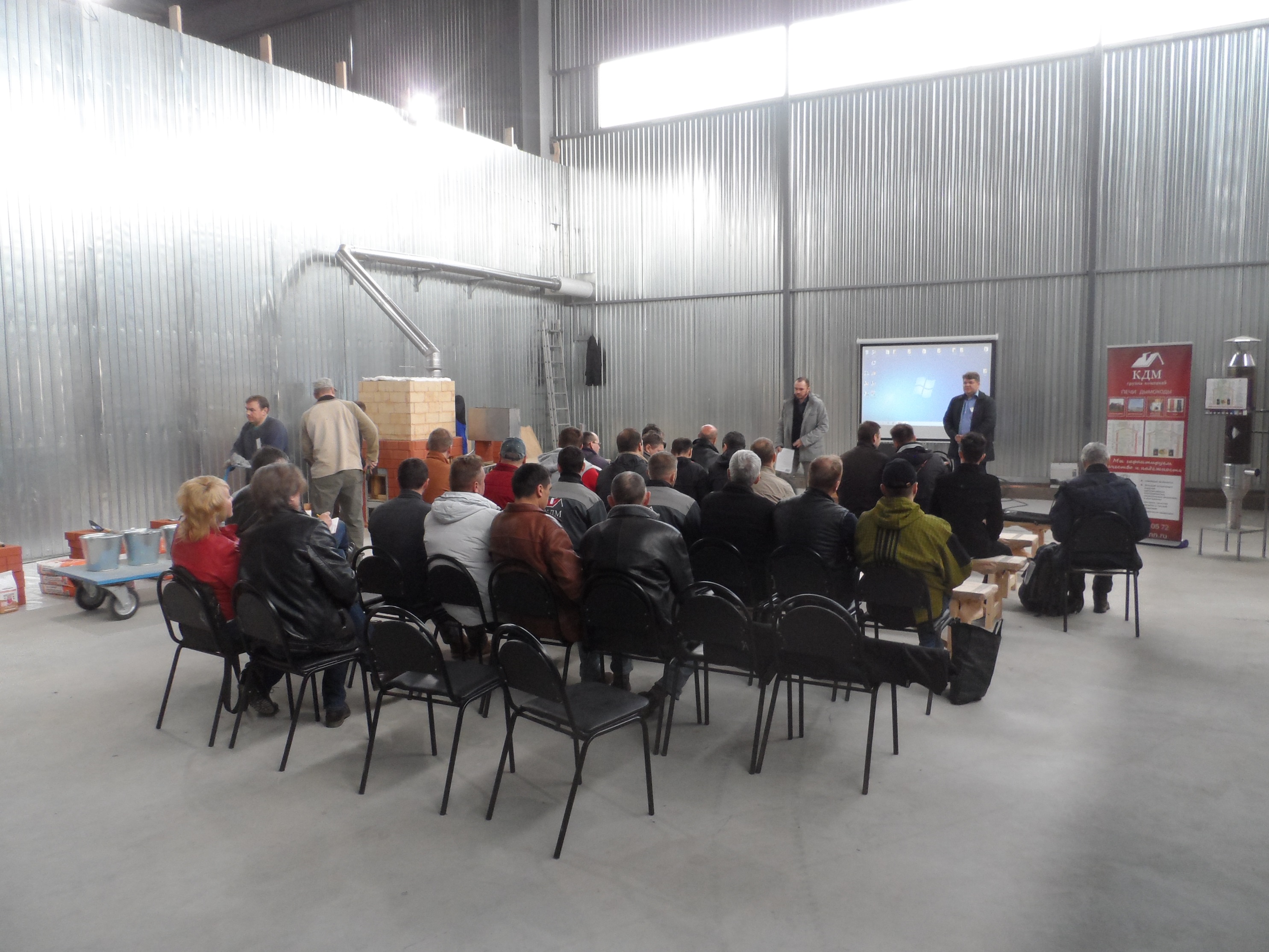 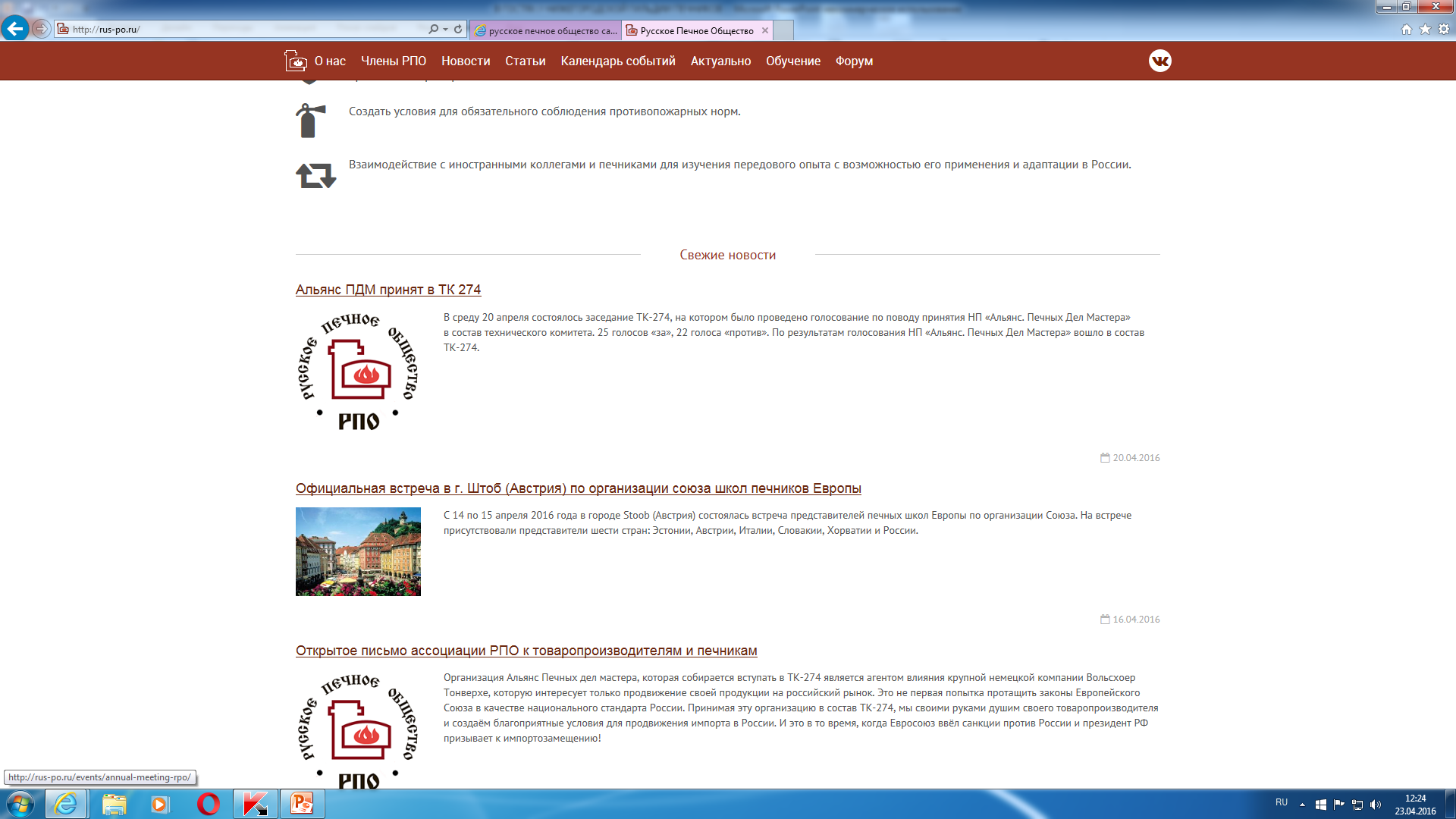 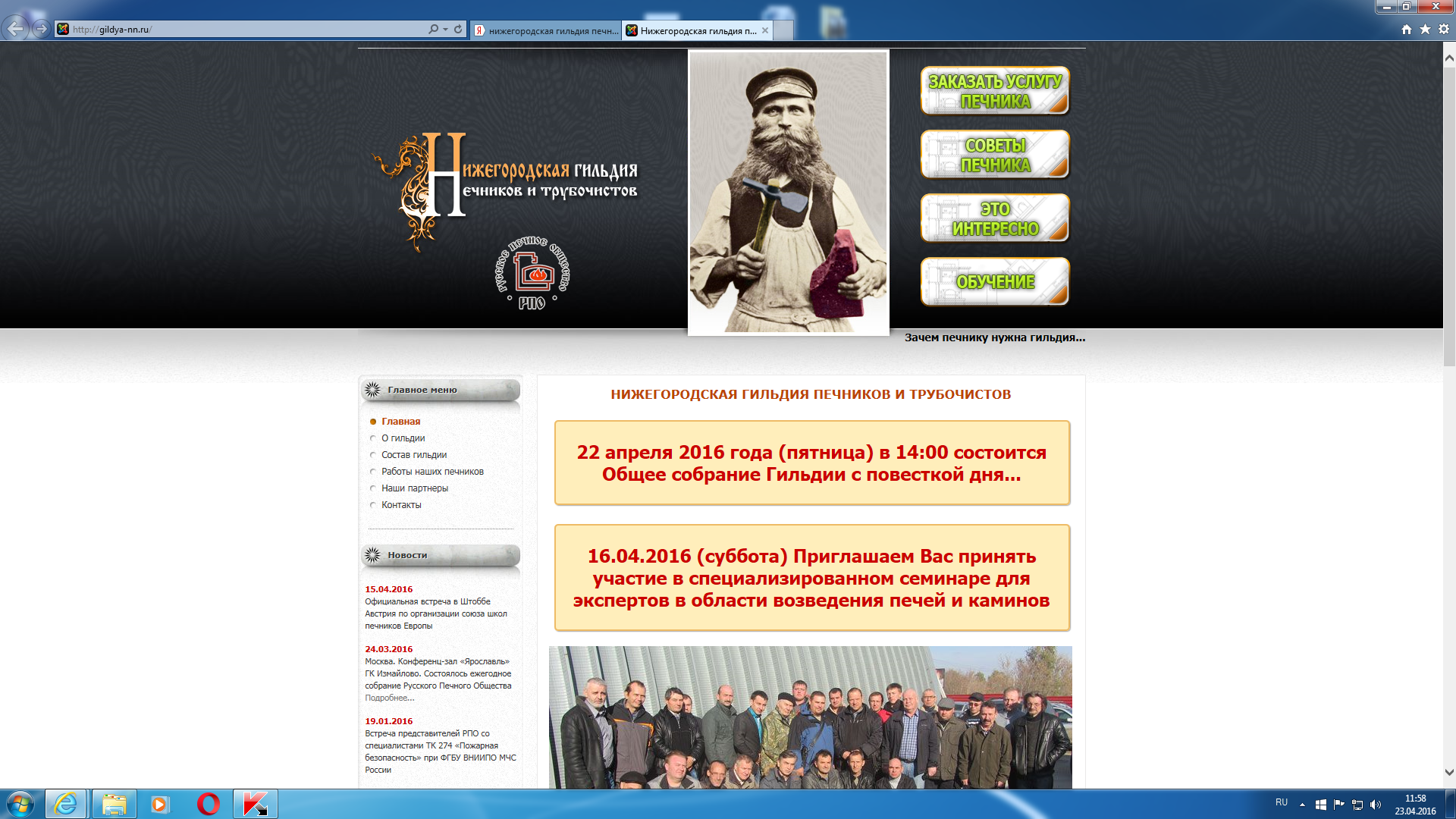 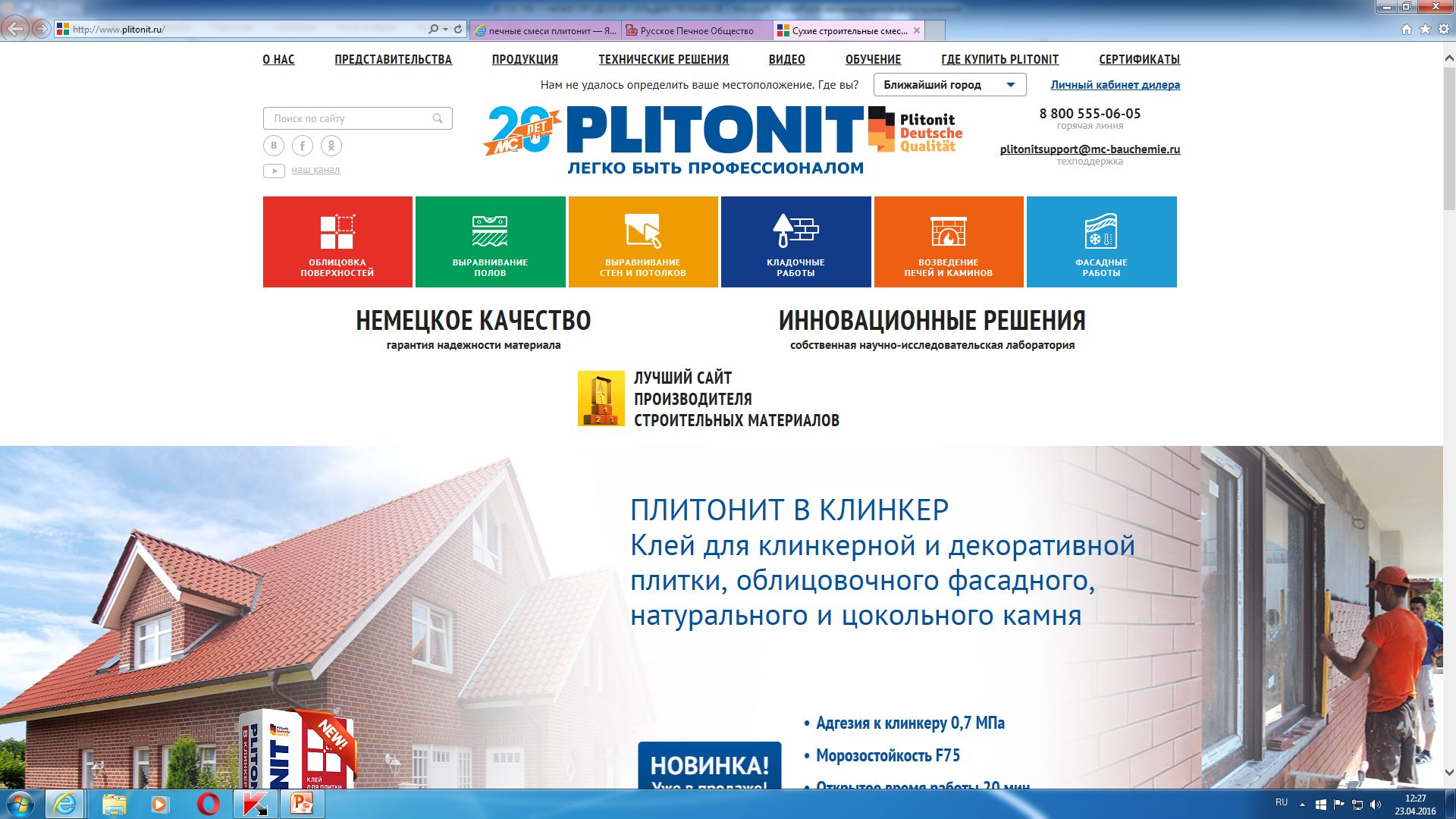 Выступление представителя Плитонит – Шаповаловой Натальи.        Процесс разработки и выпуска инновационных материалов. Ассортимент и новинки 2015 года.
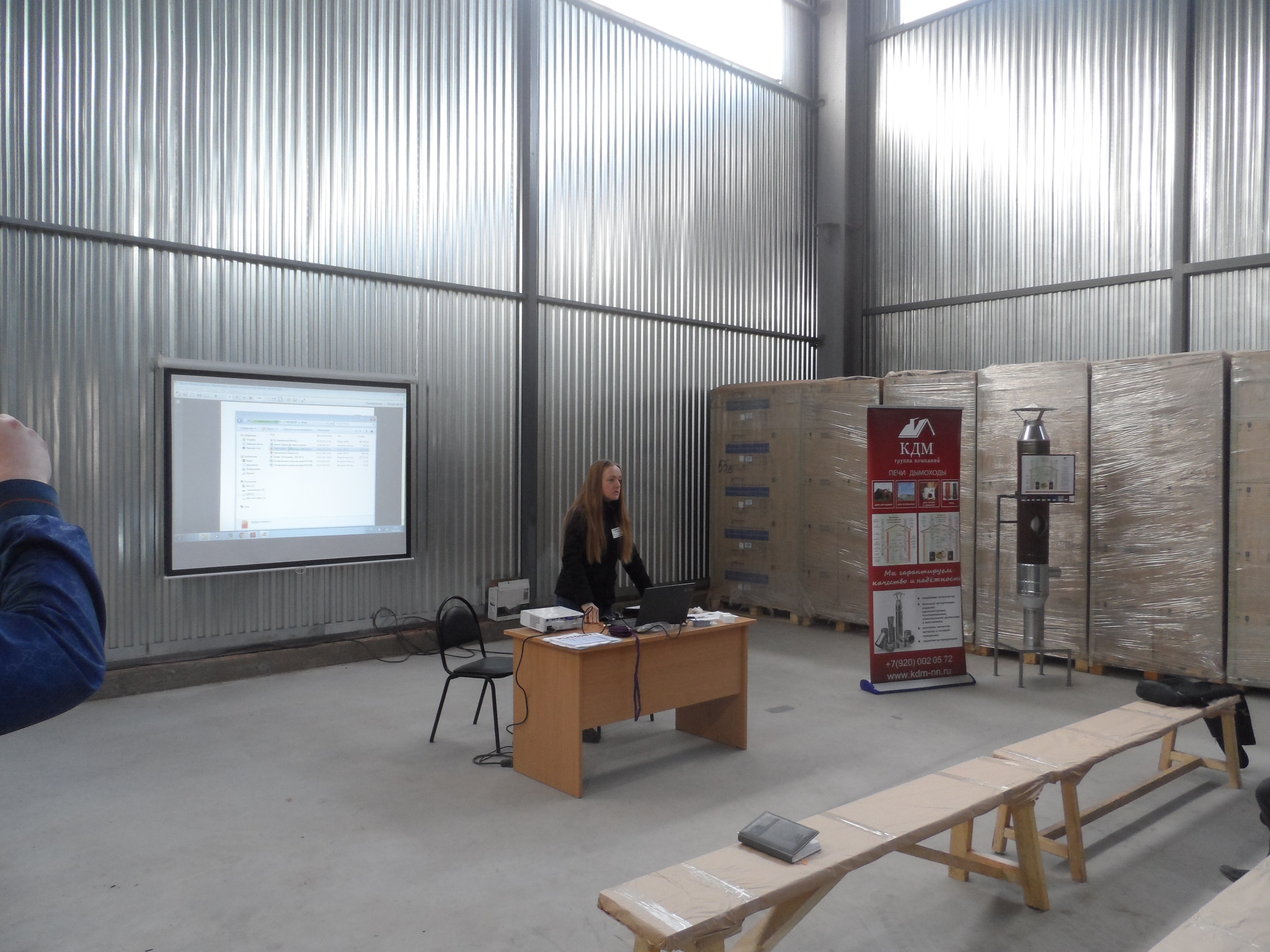 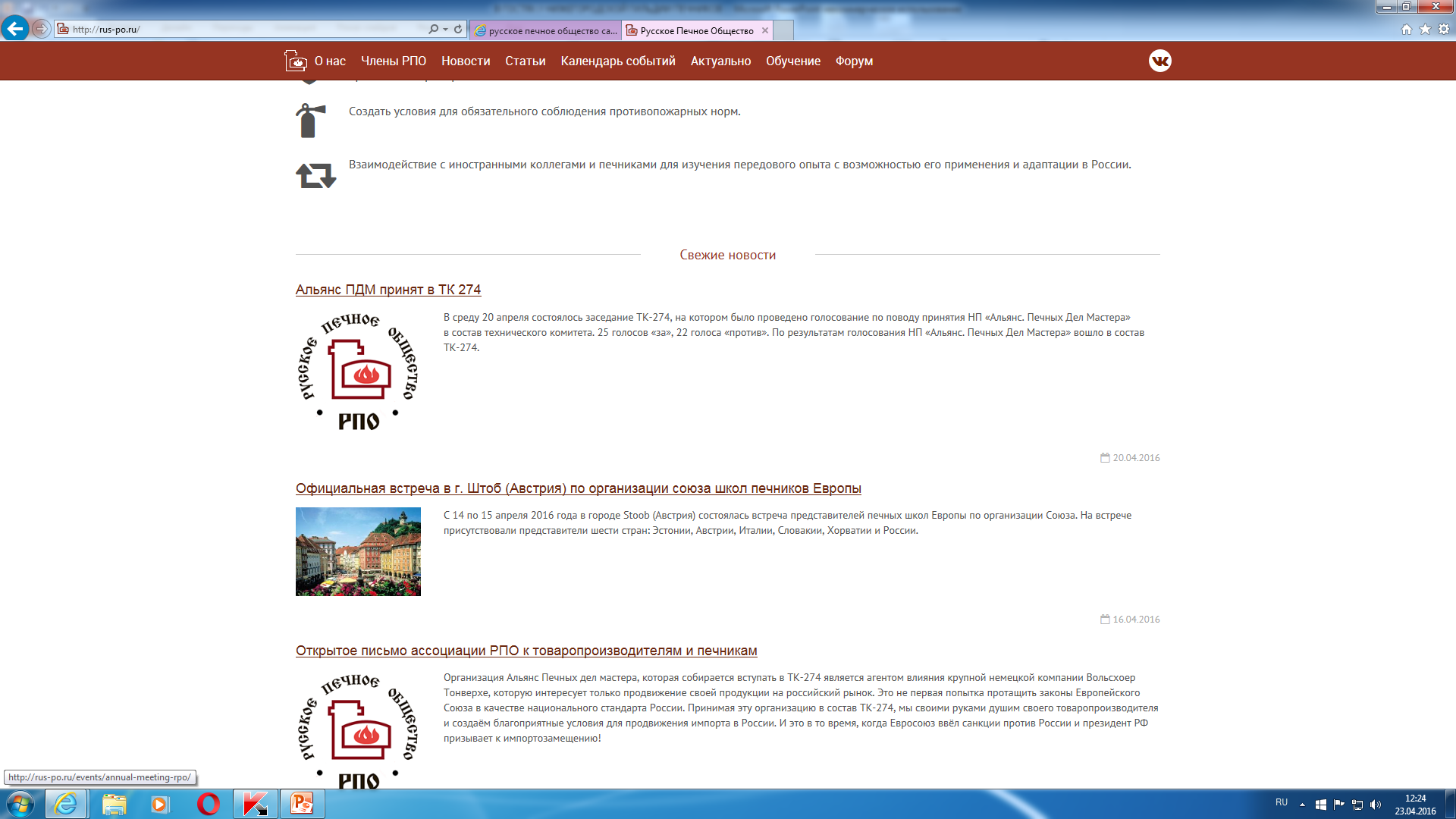 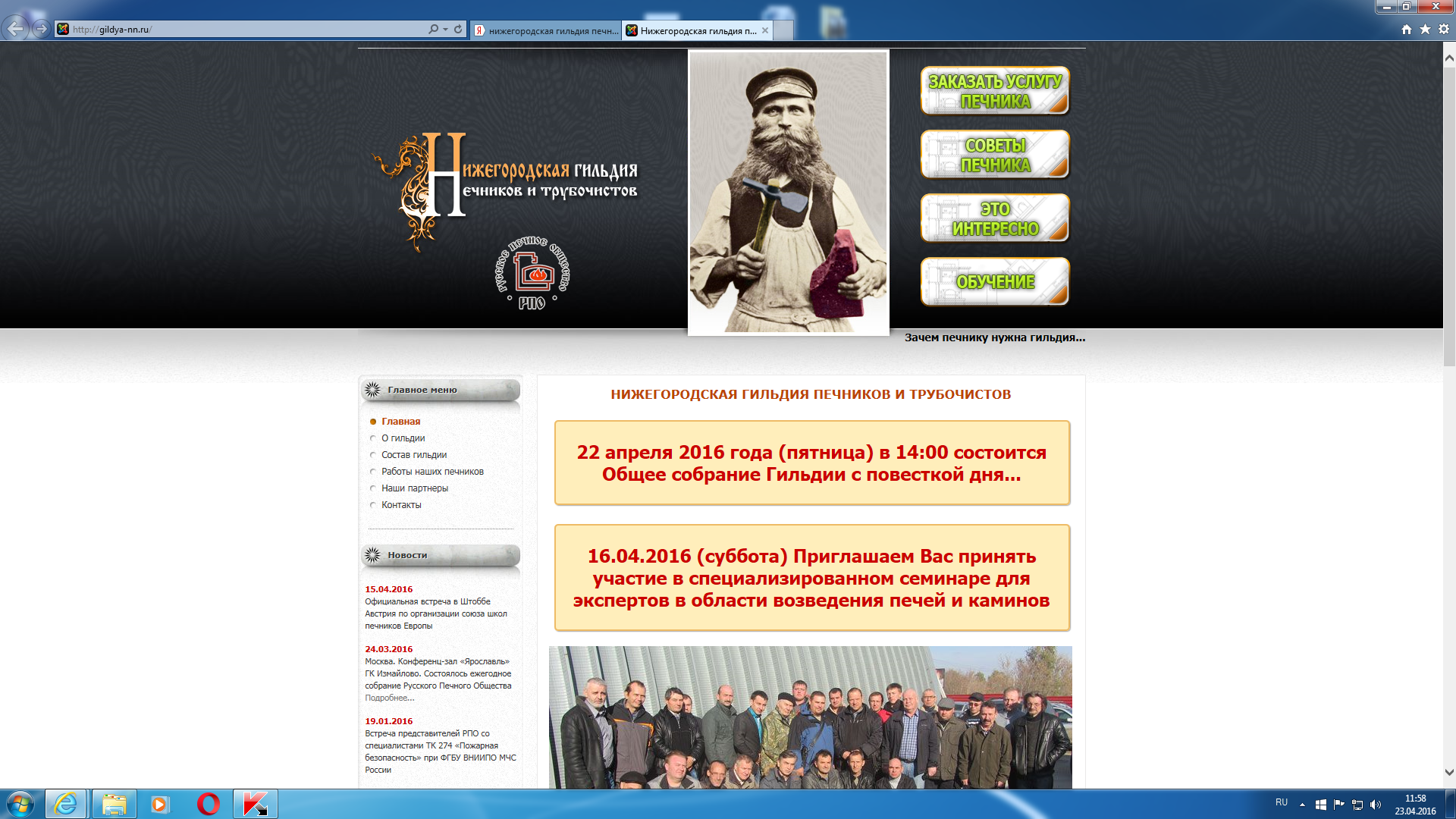 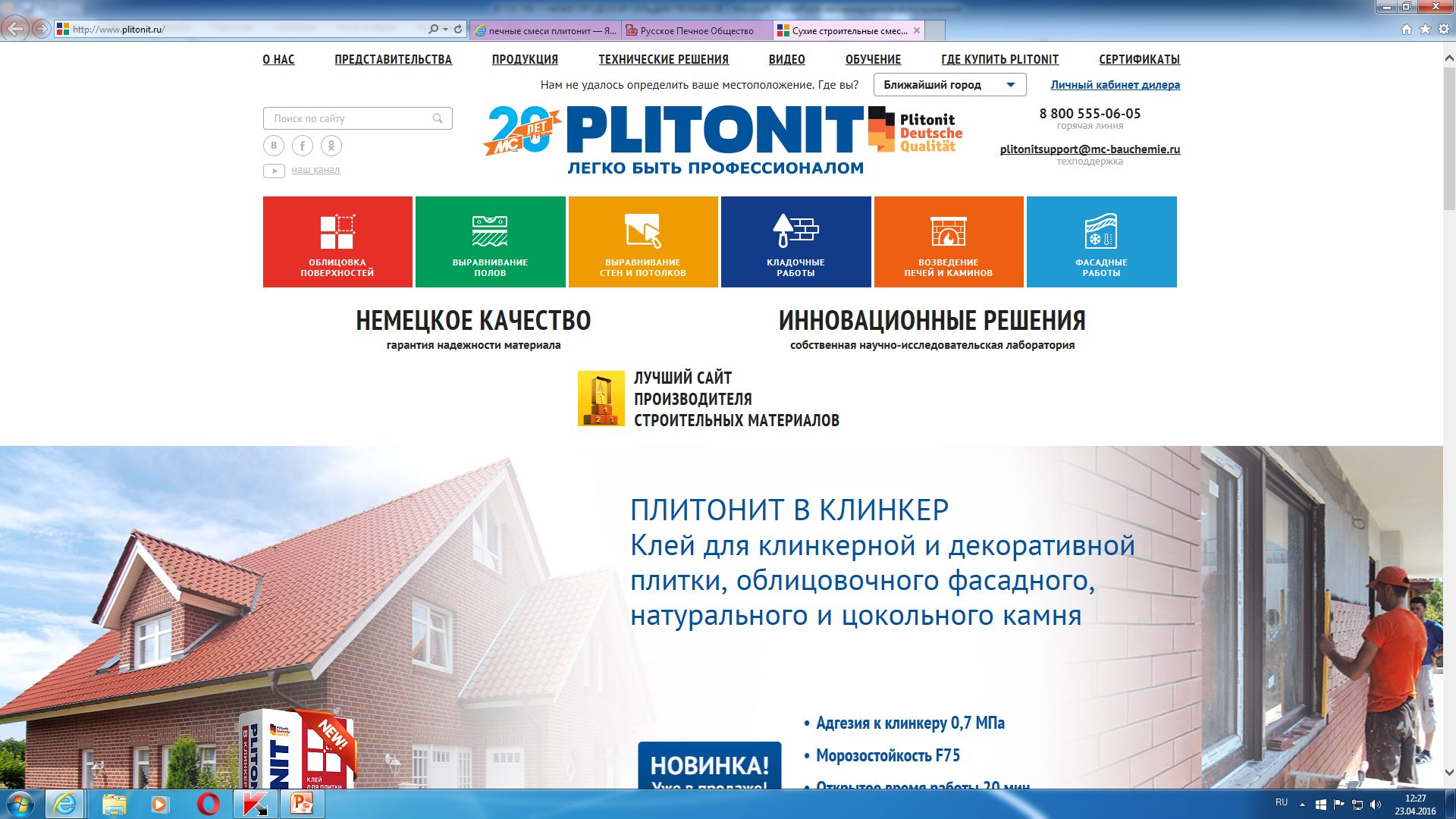 Начало практического семинара.
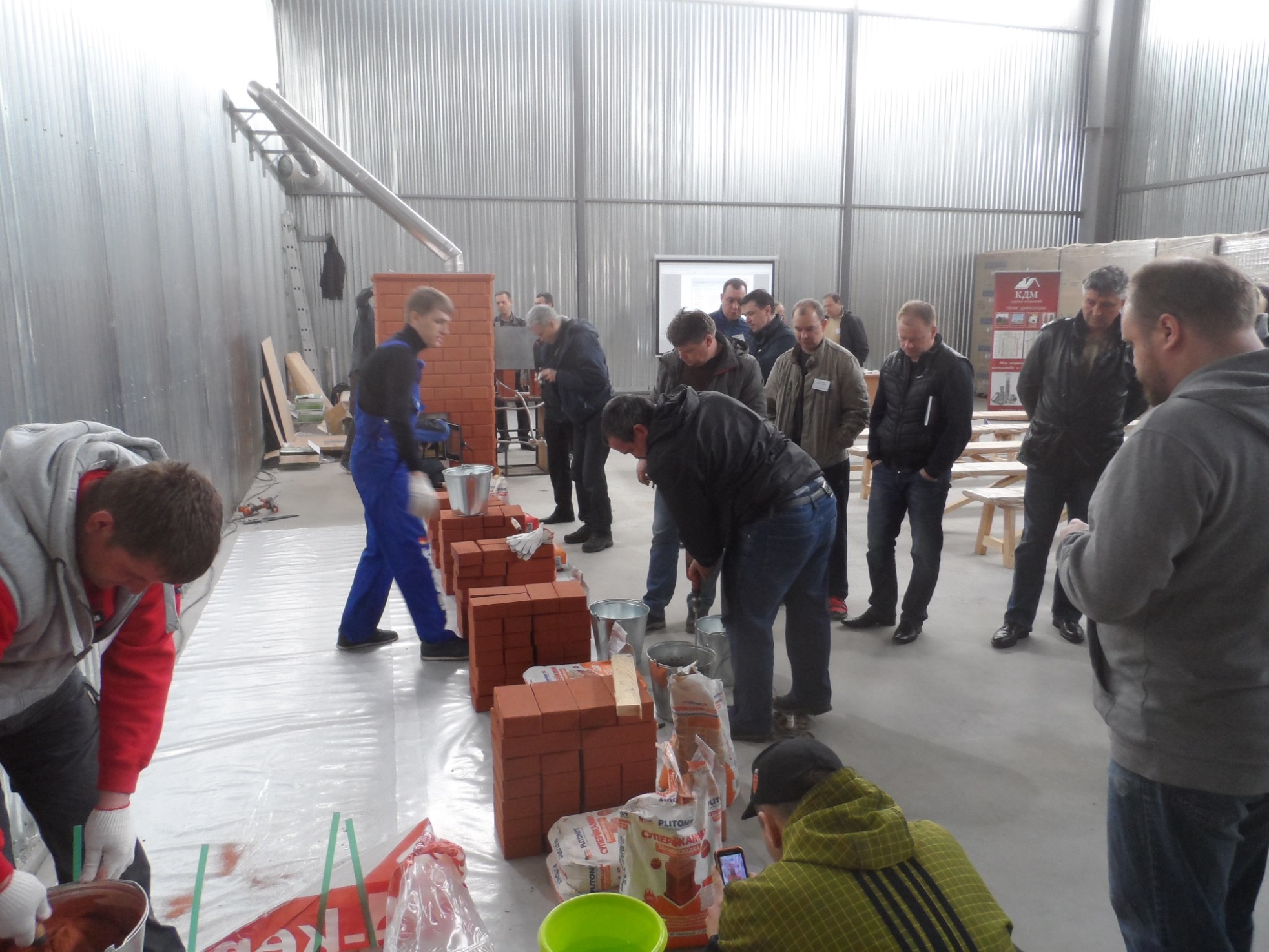 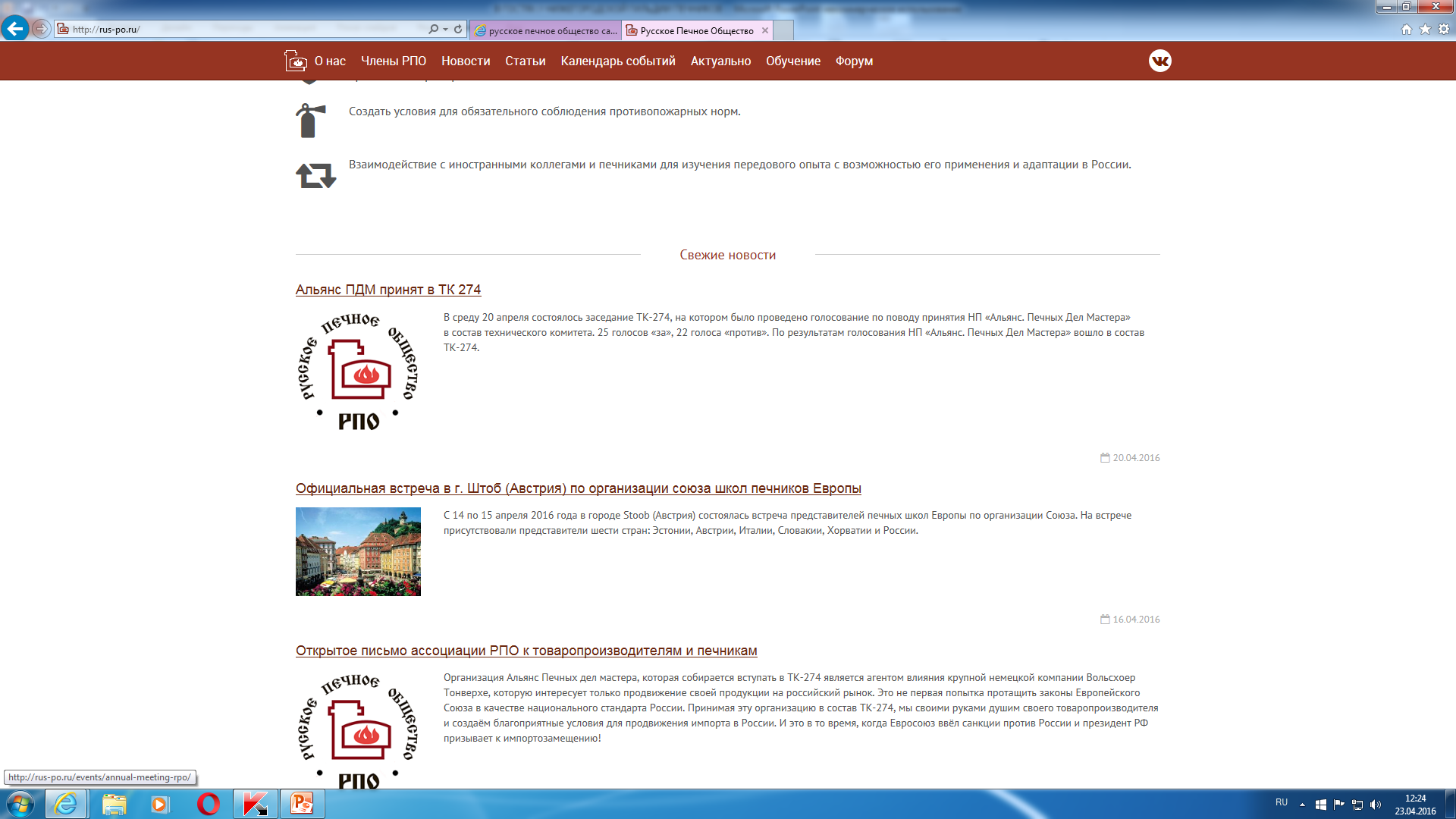 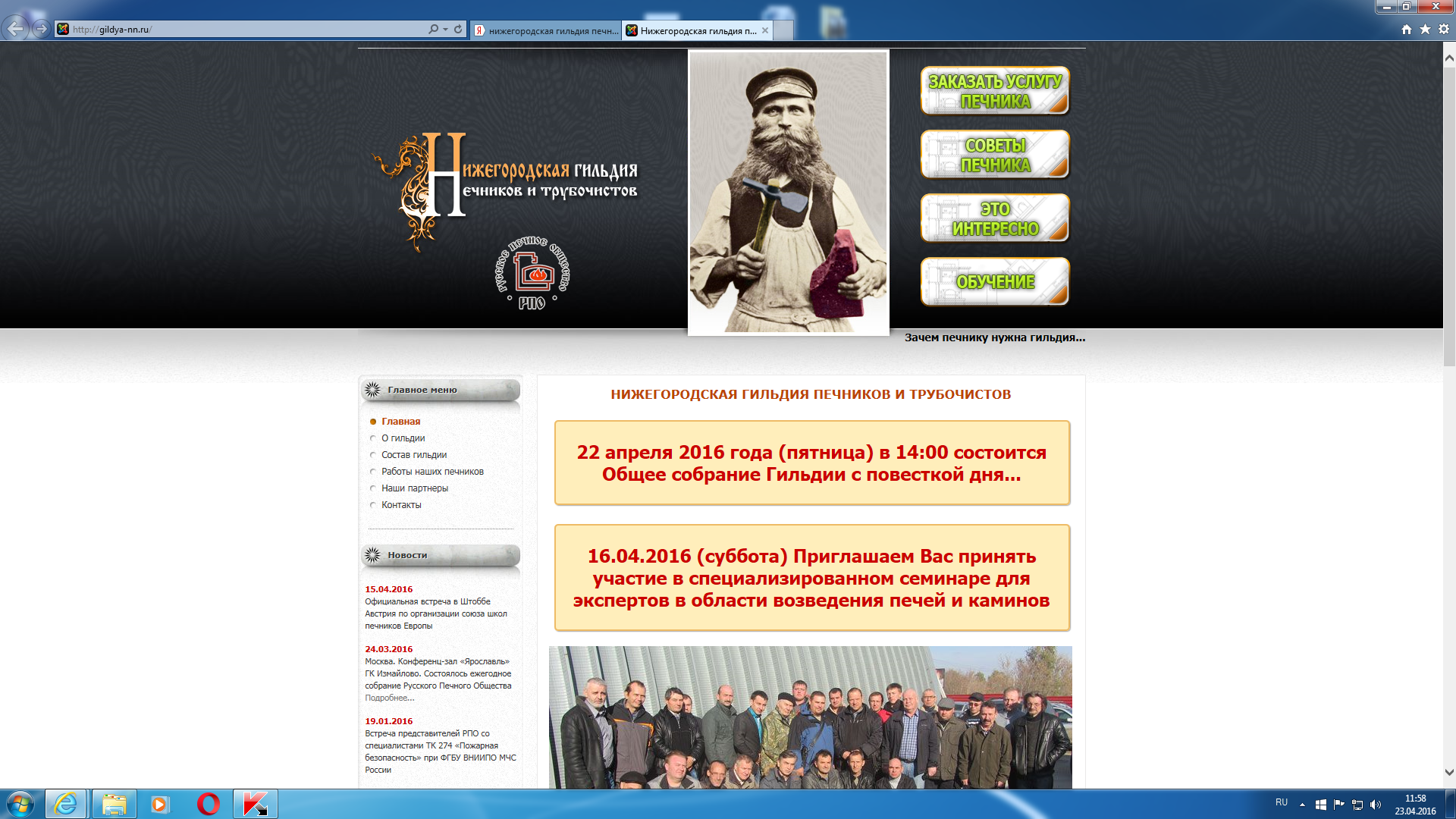 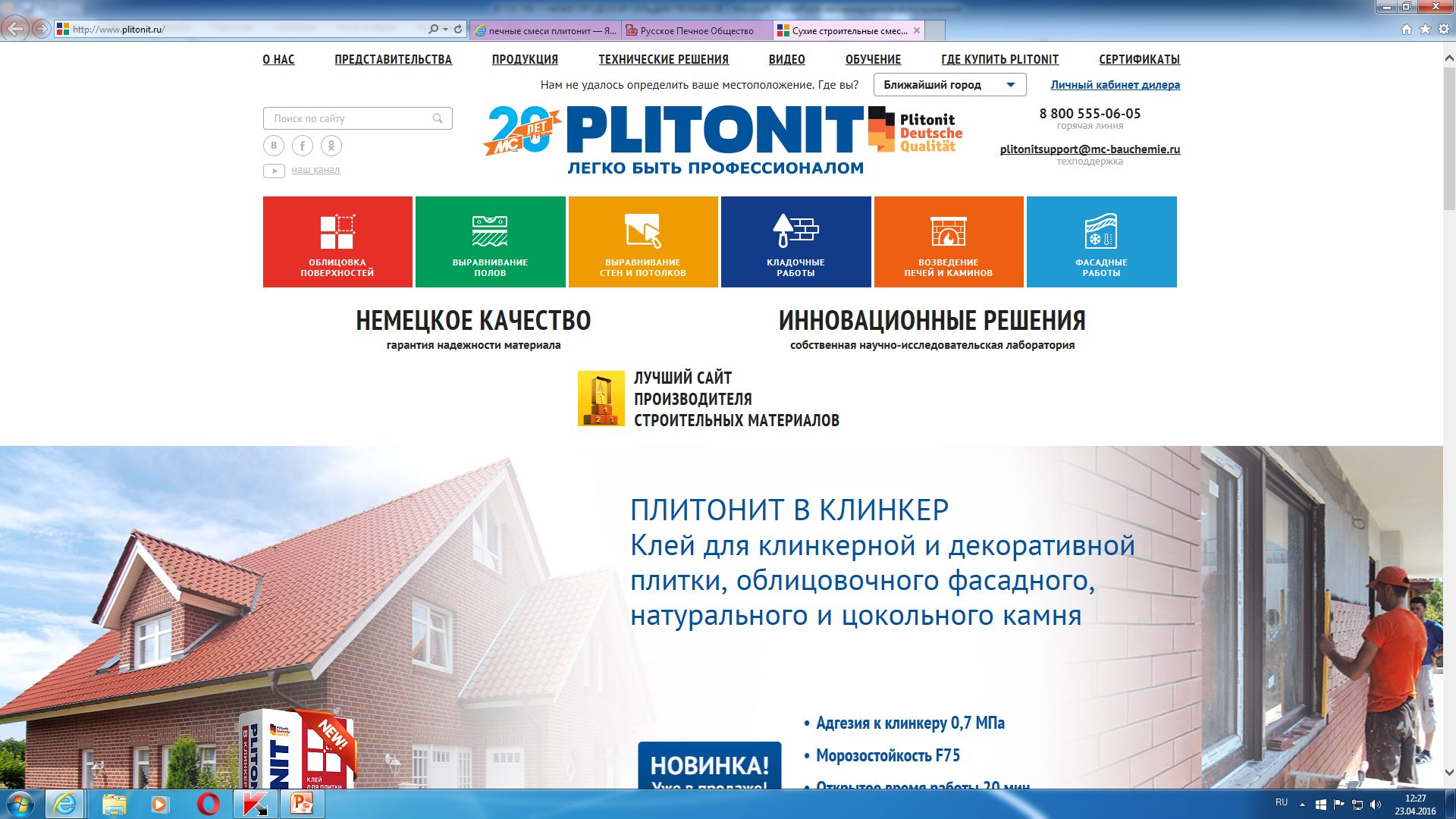 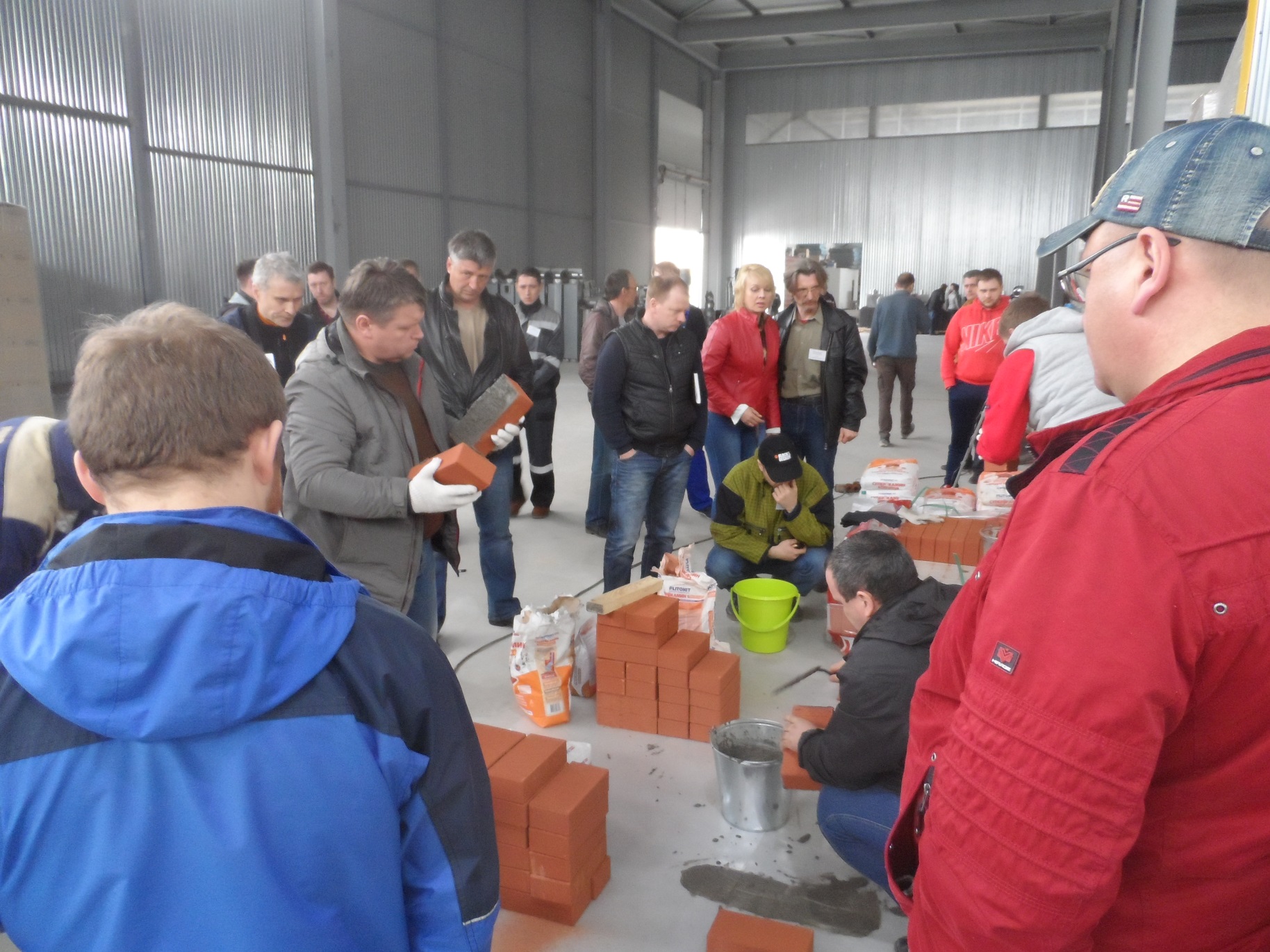 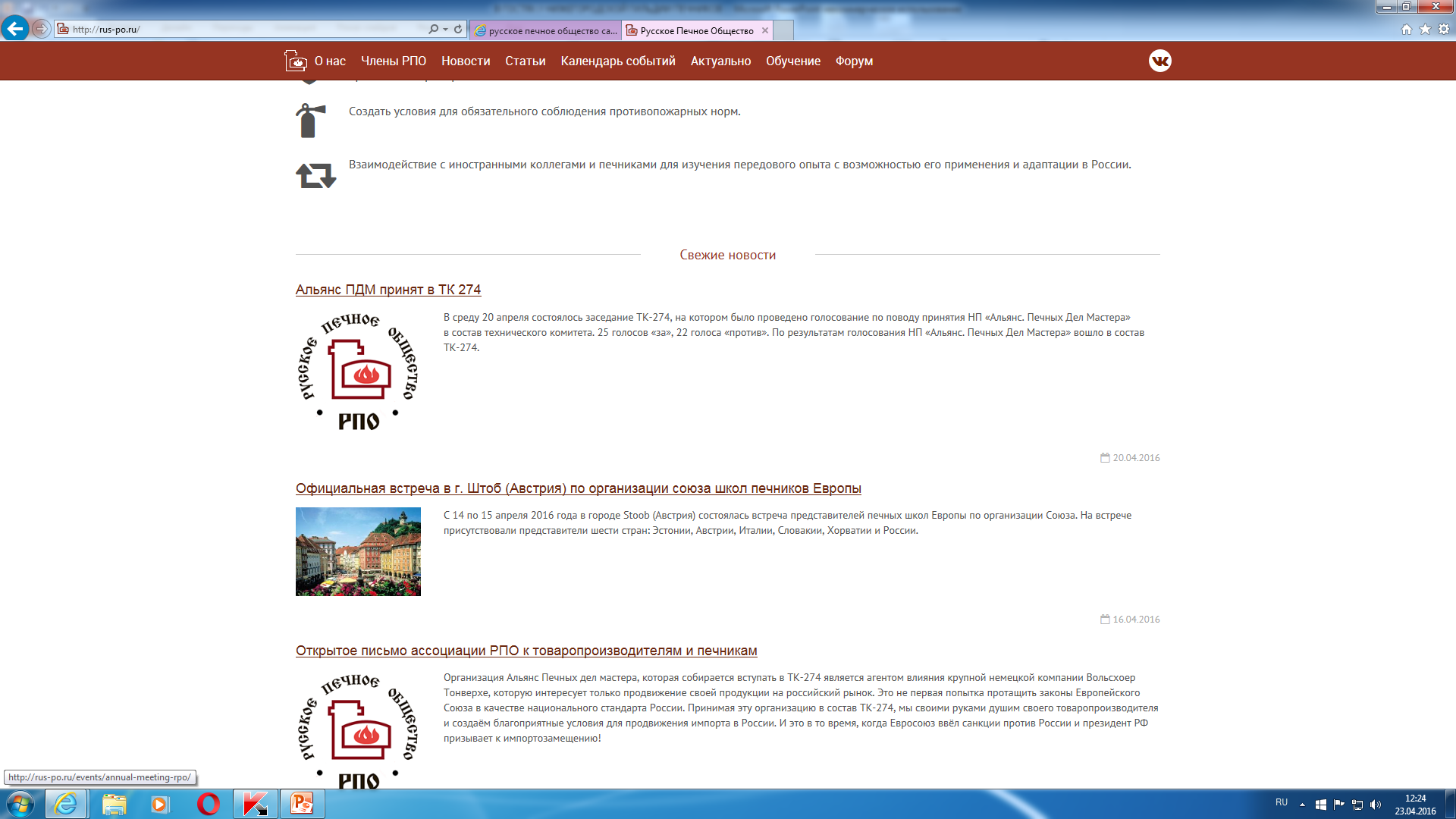 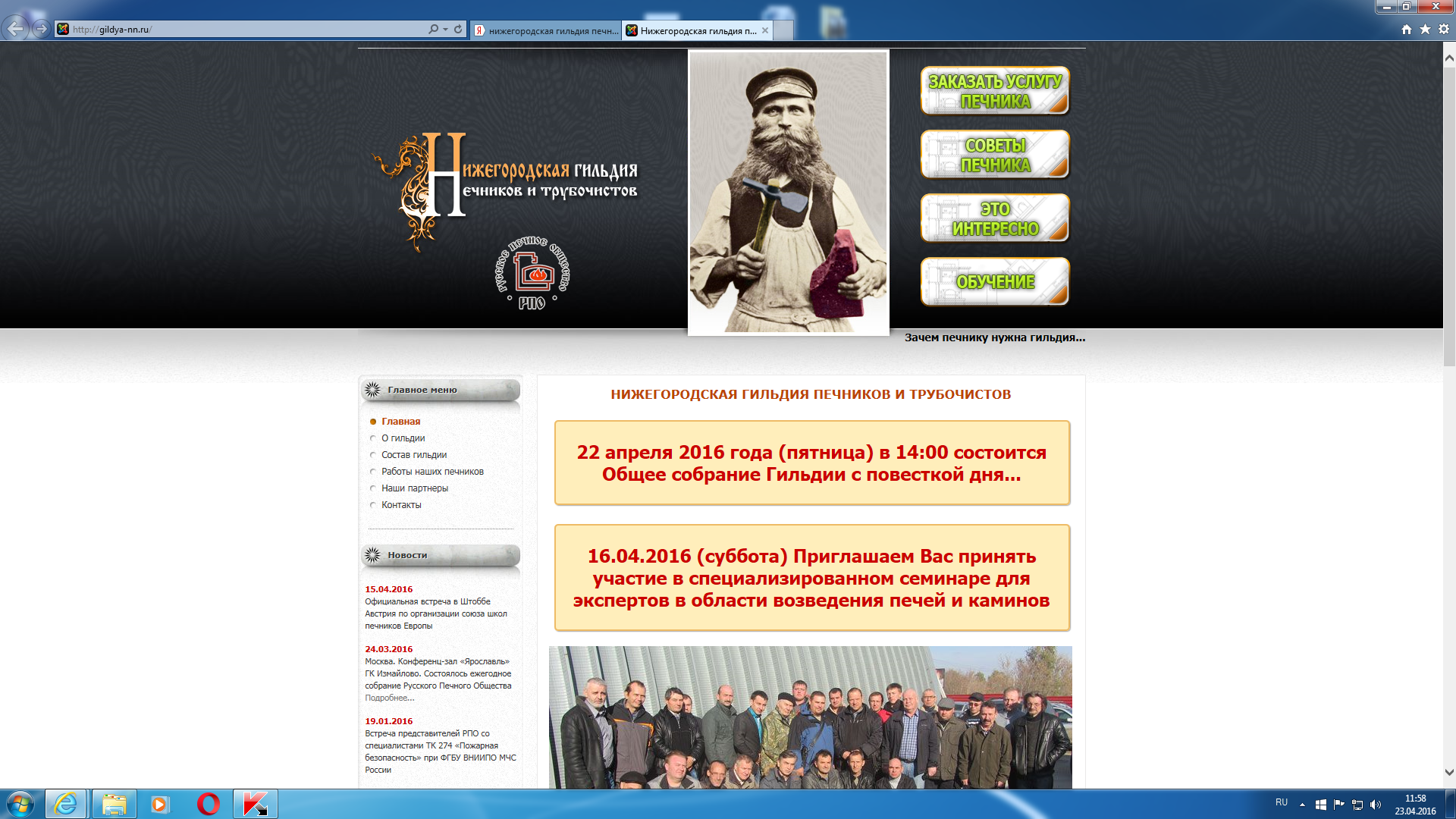 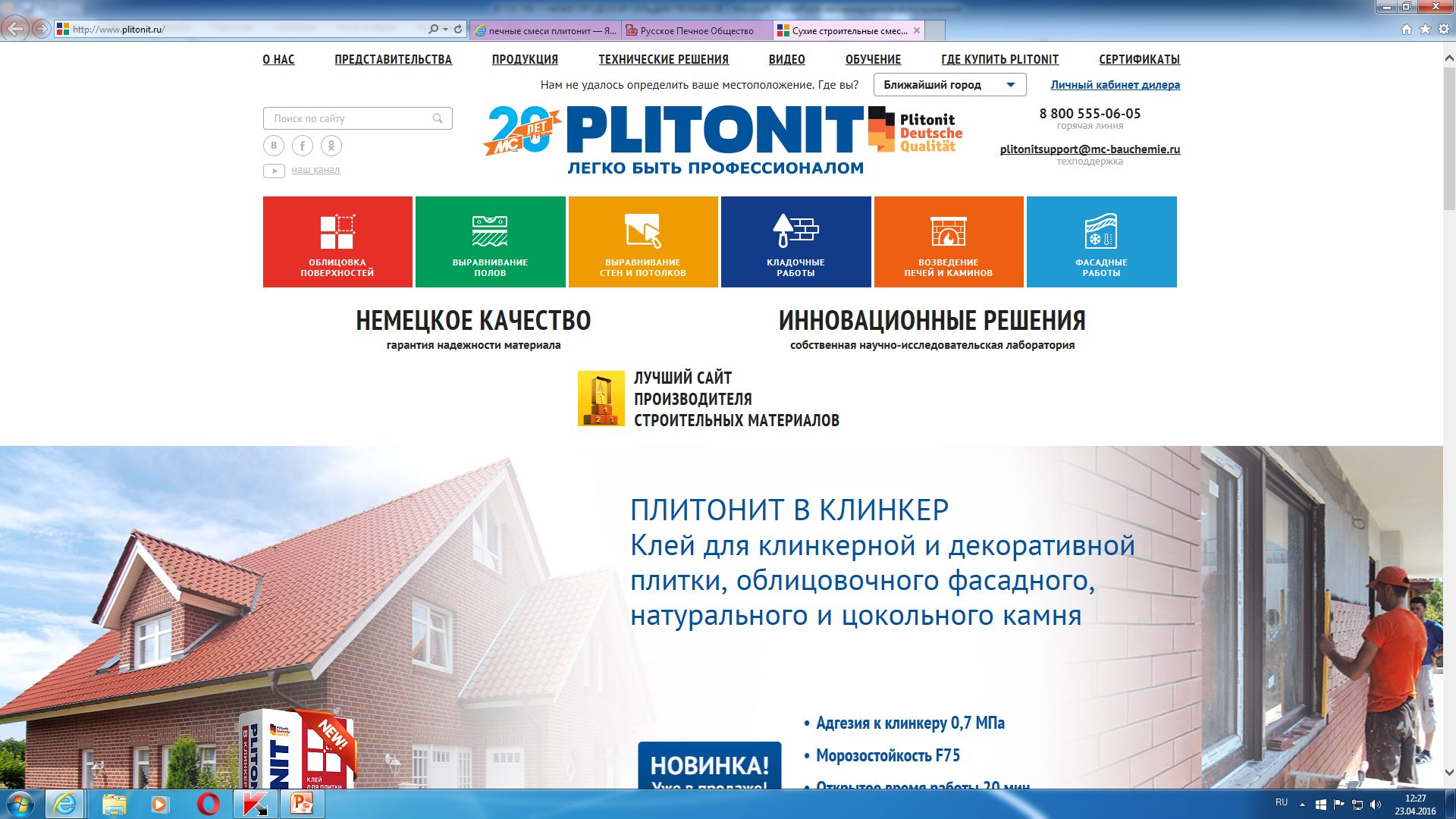 Печник Нижегородской Гильдии Вадим Бирюков готовит печную смесь .
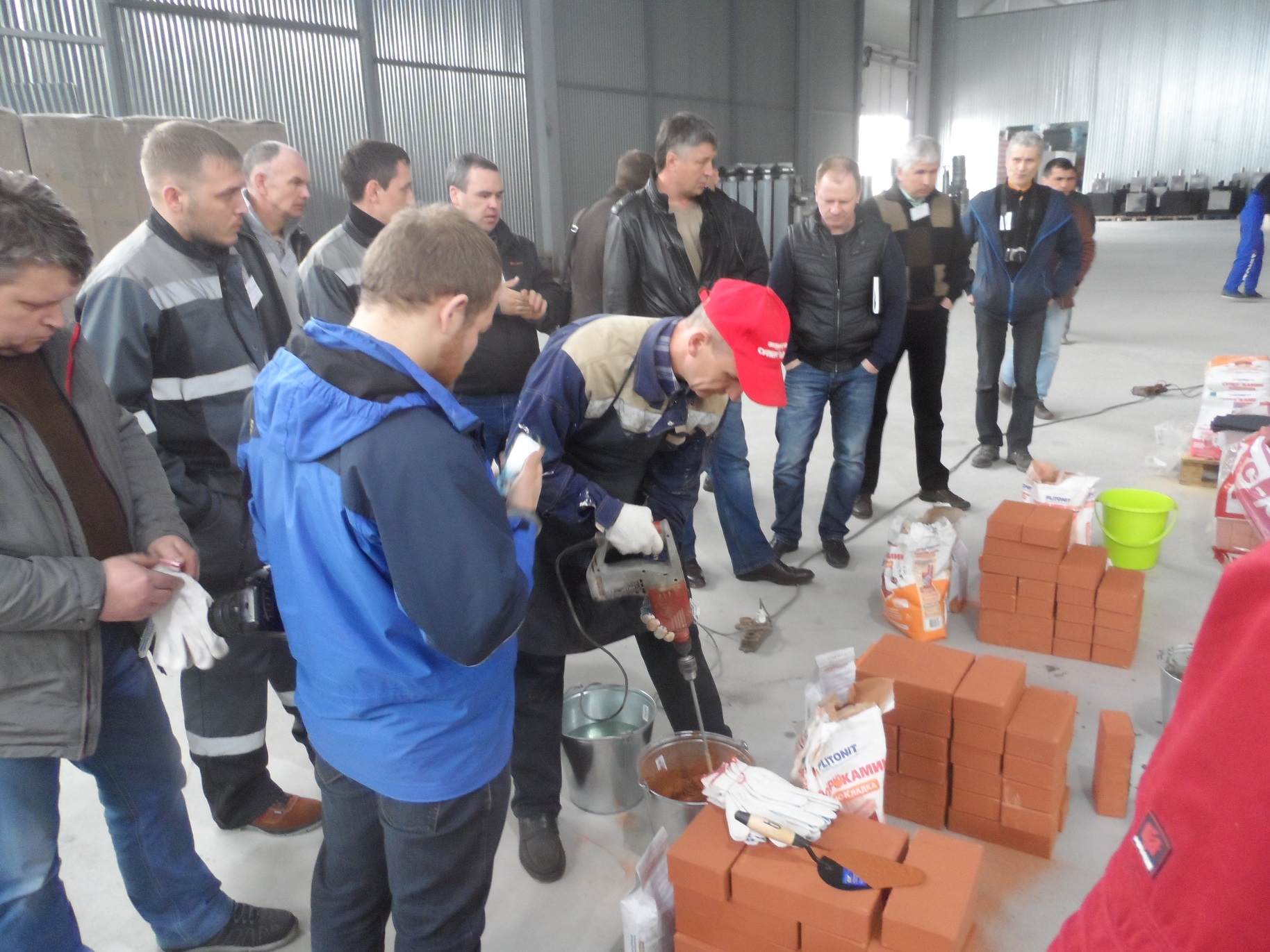 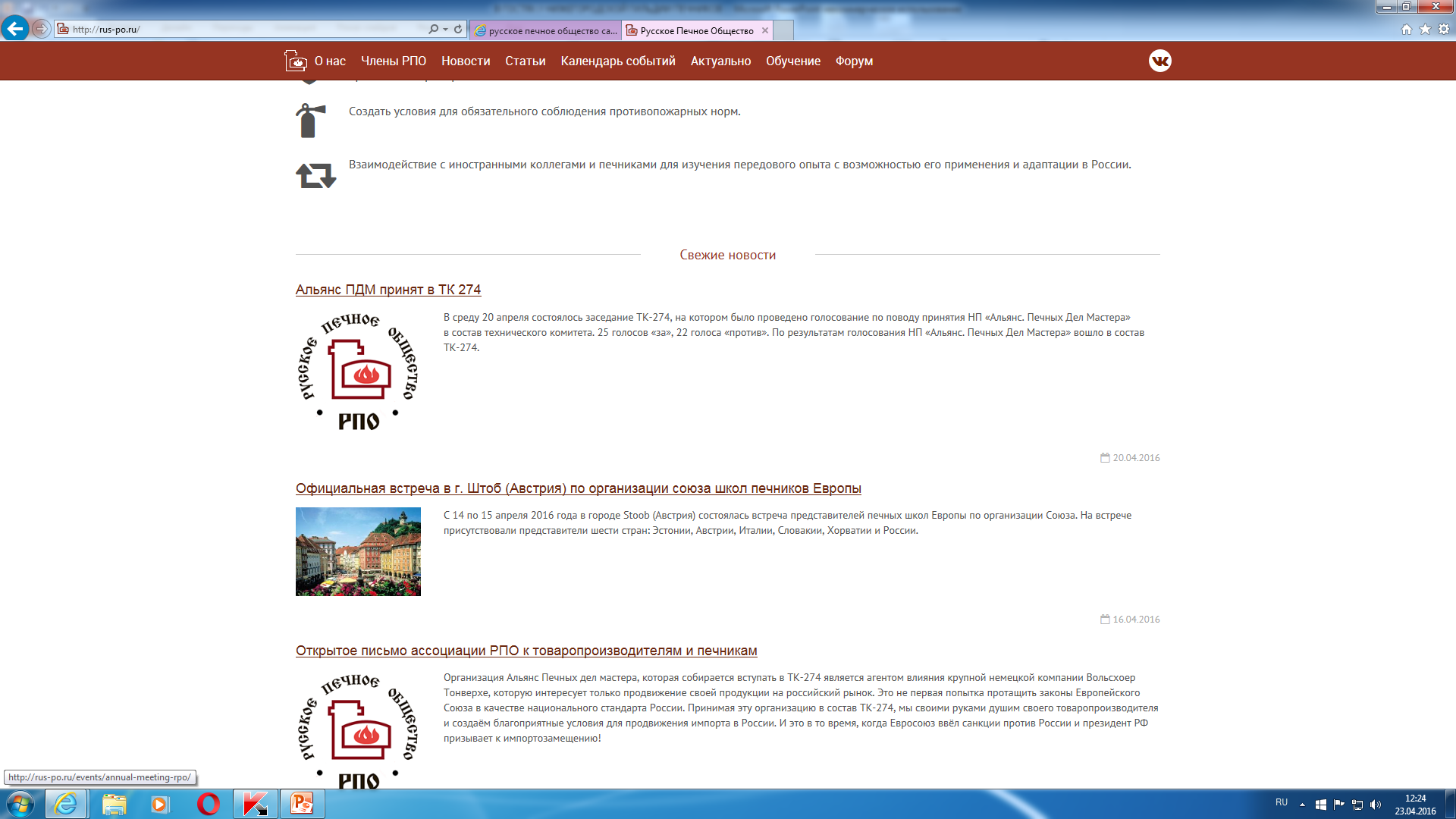 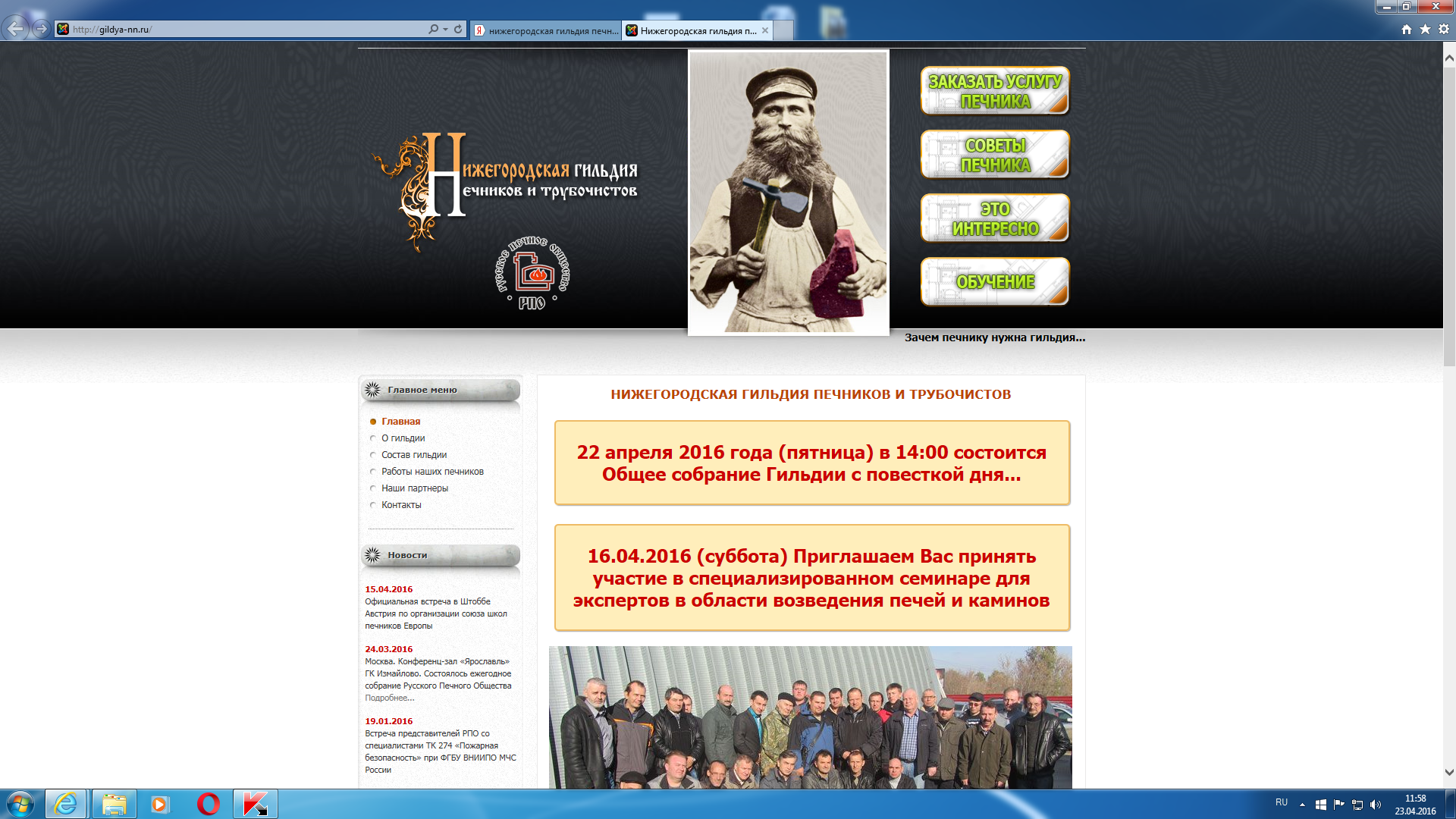 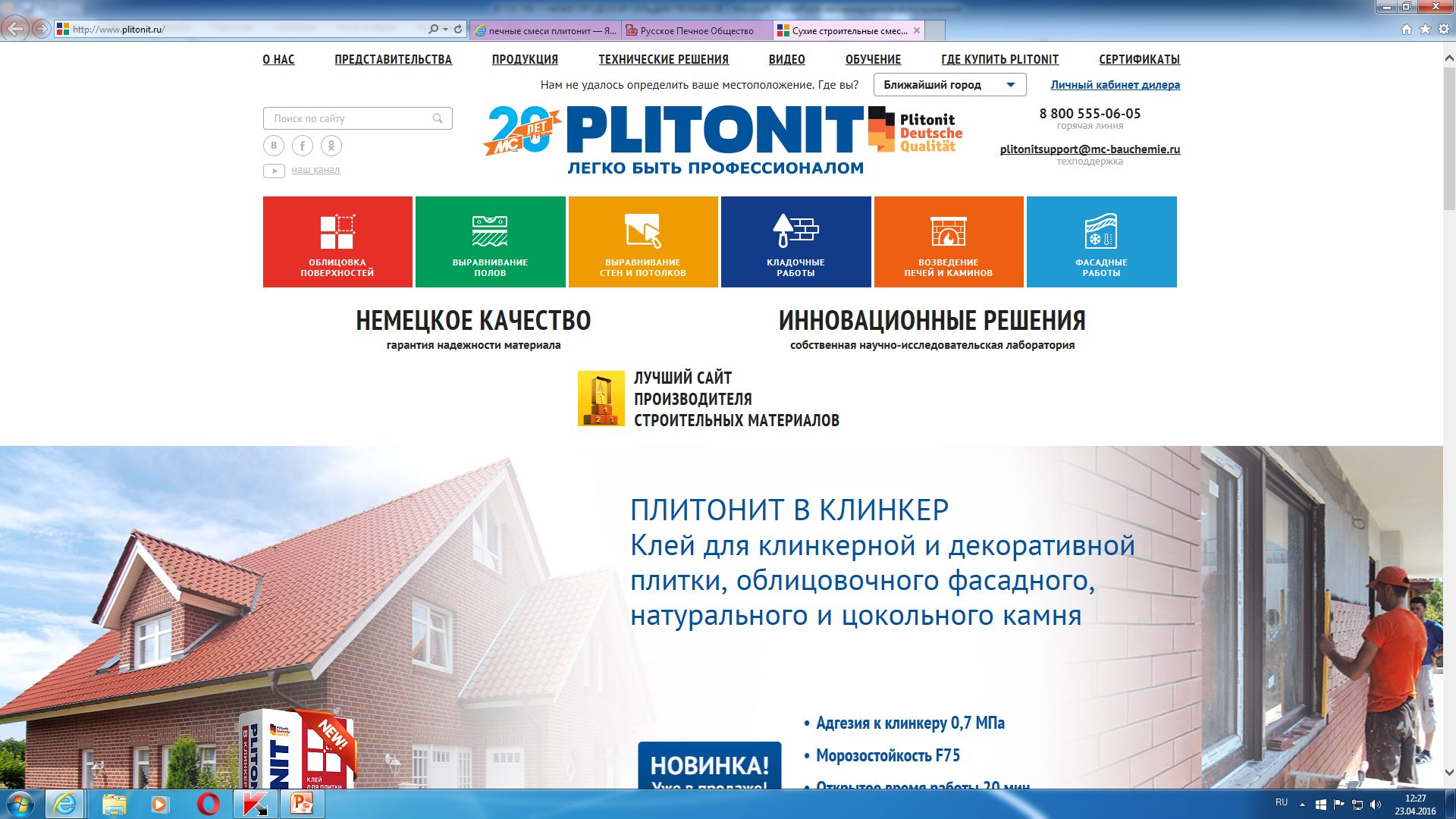 Печники Нижегородской Гильдии Вадим Бирюков и Павел Баронов.
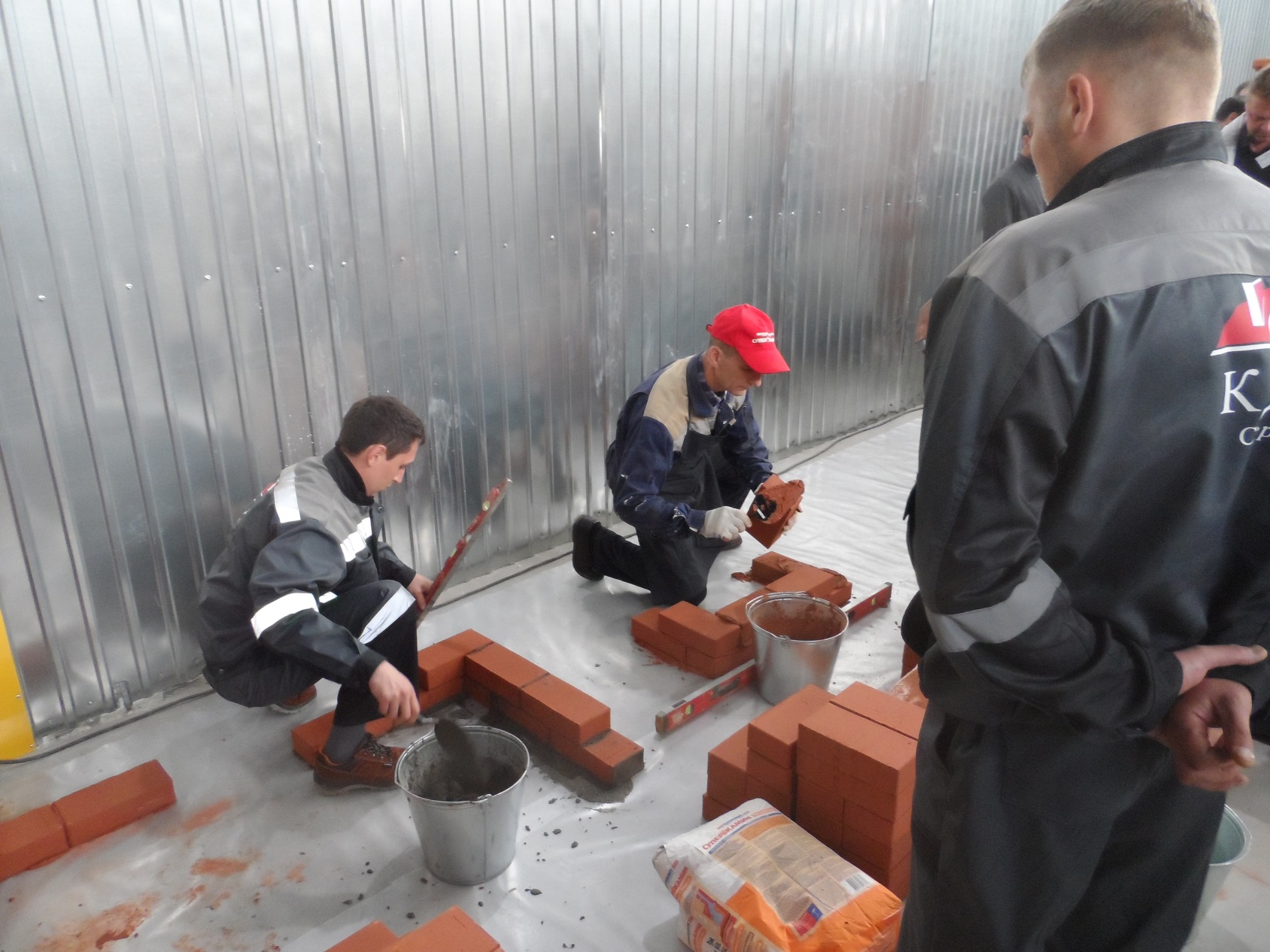 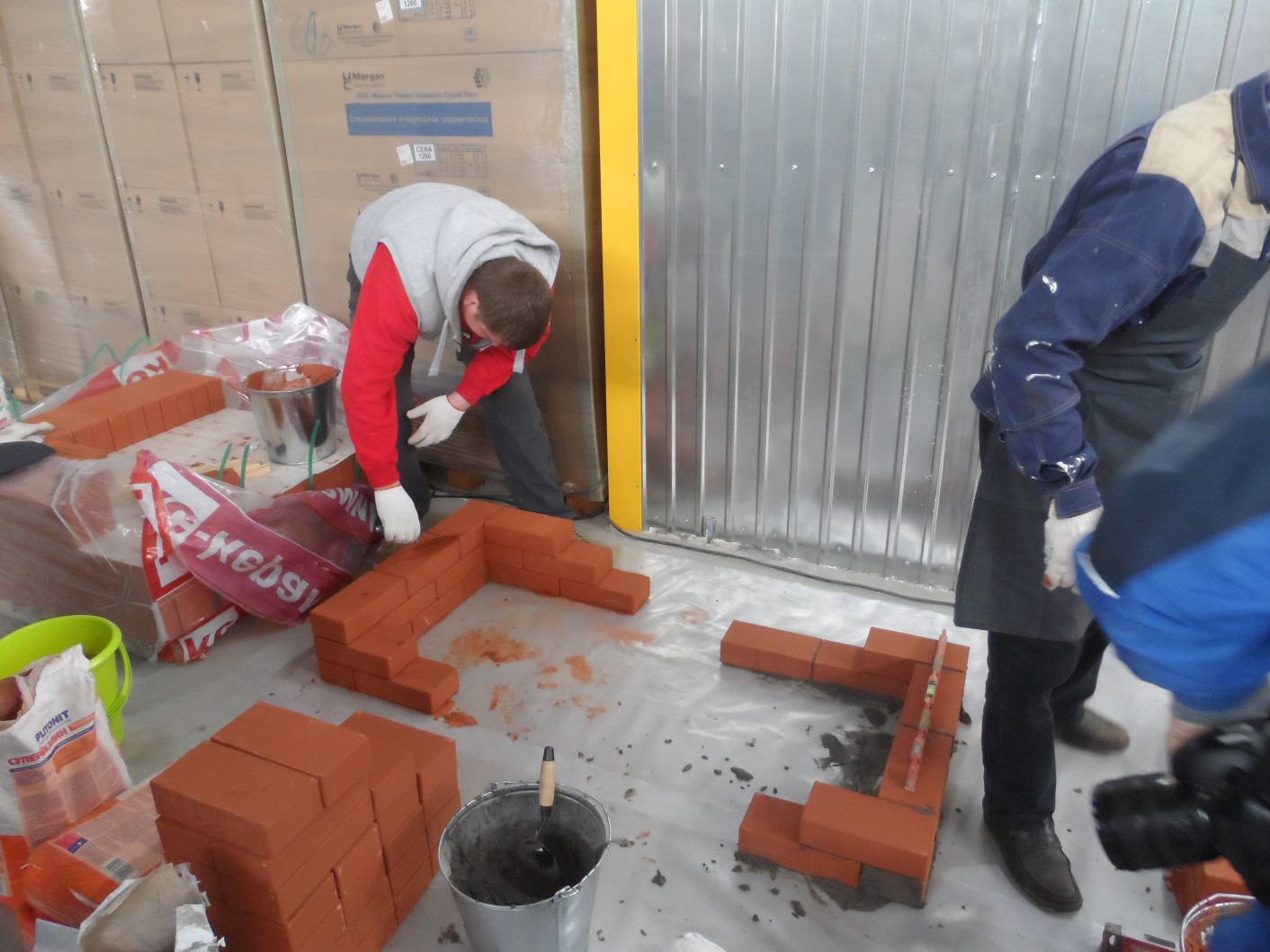 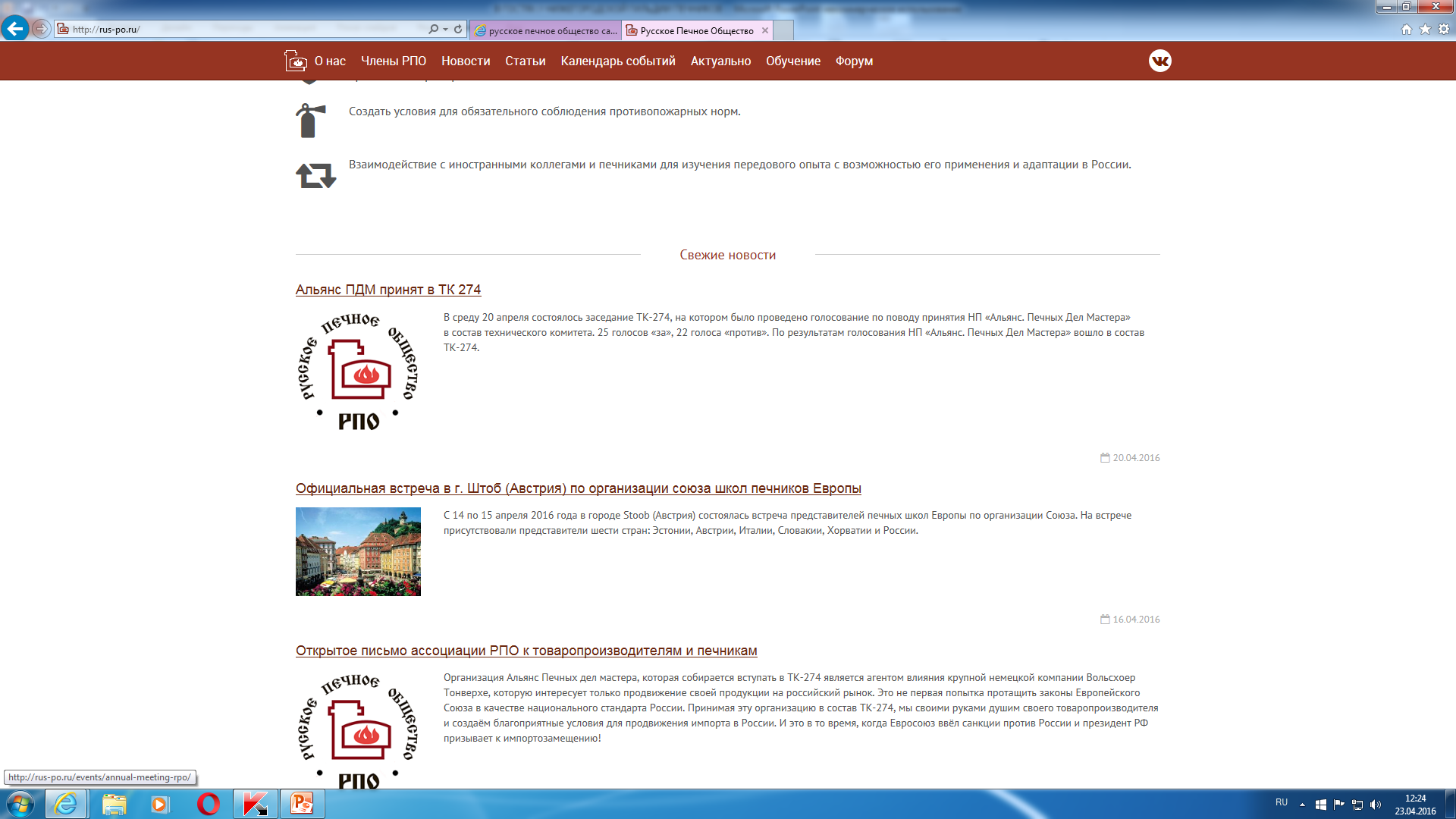 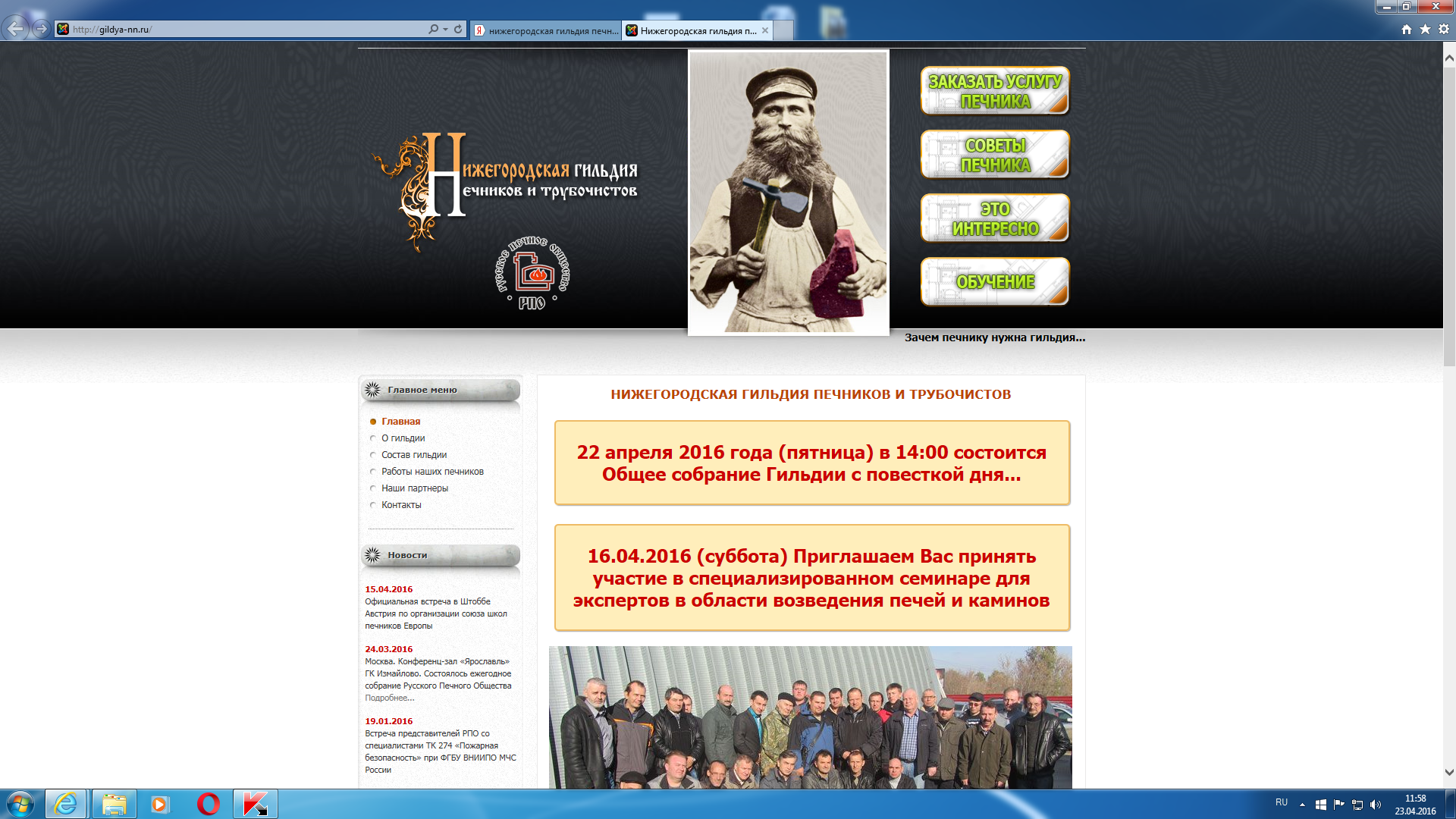 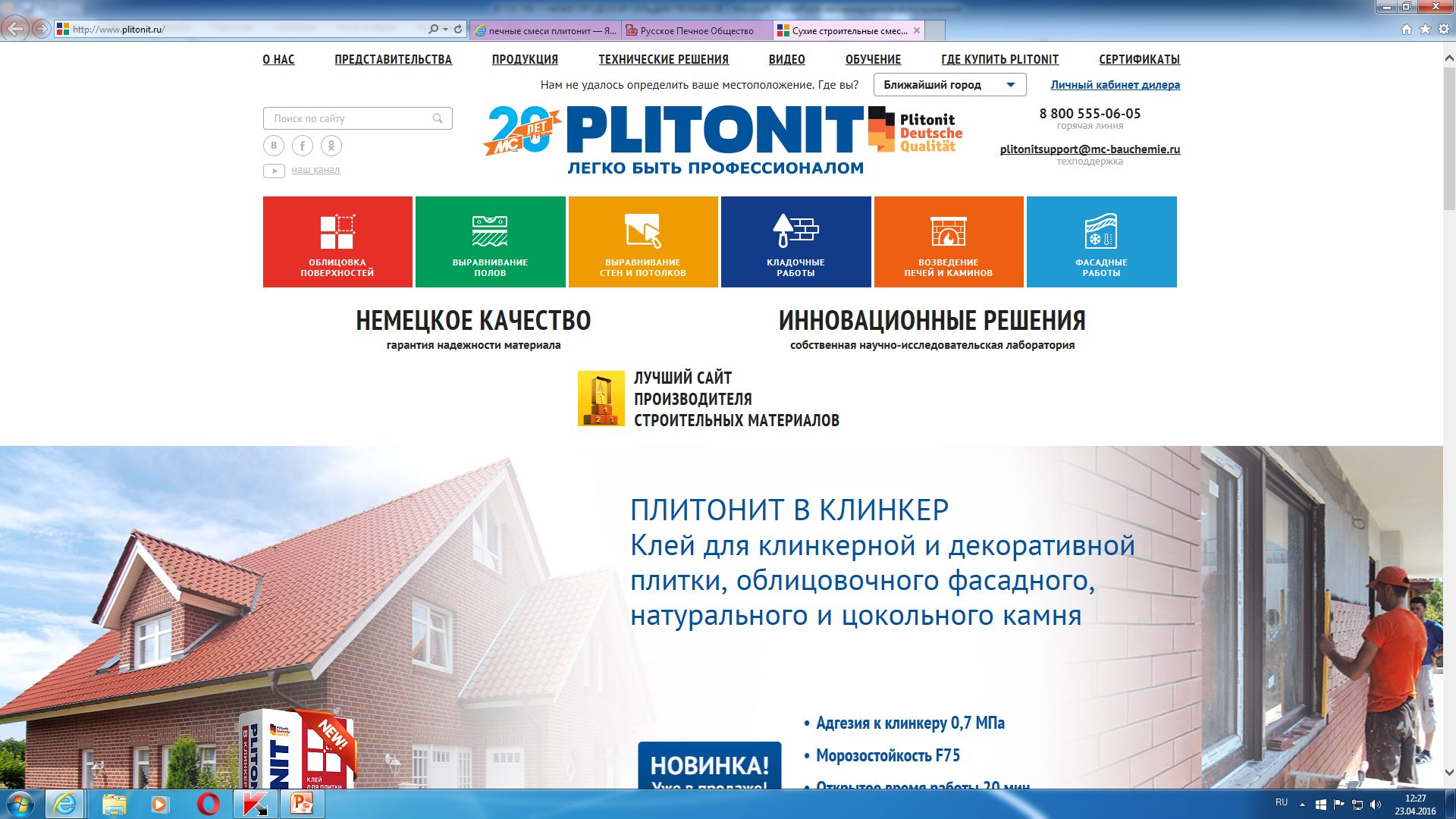 Практическая часть семинара в самом разгаре.
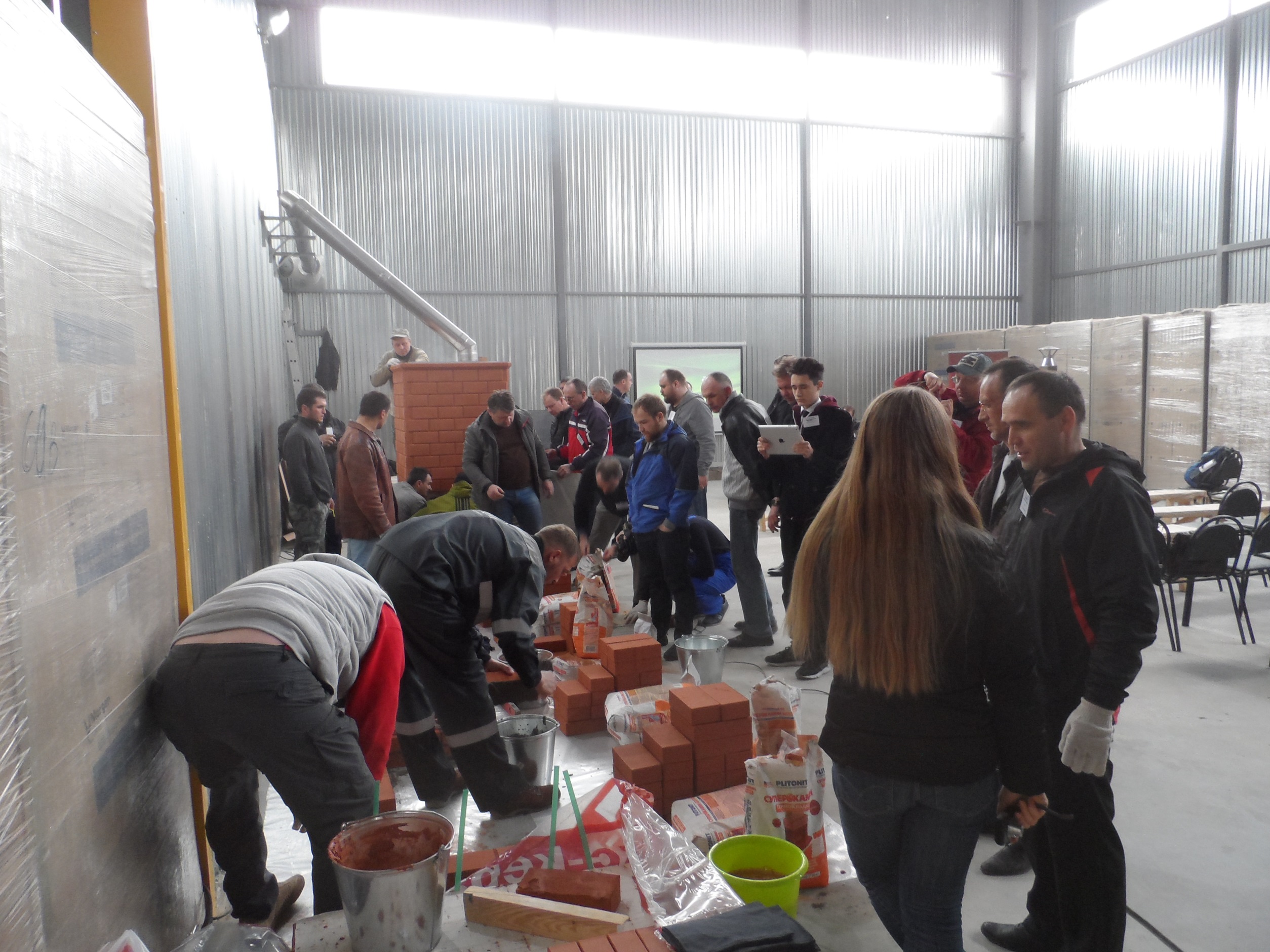 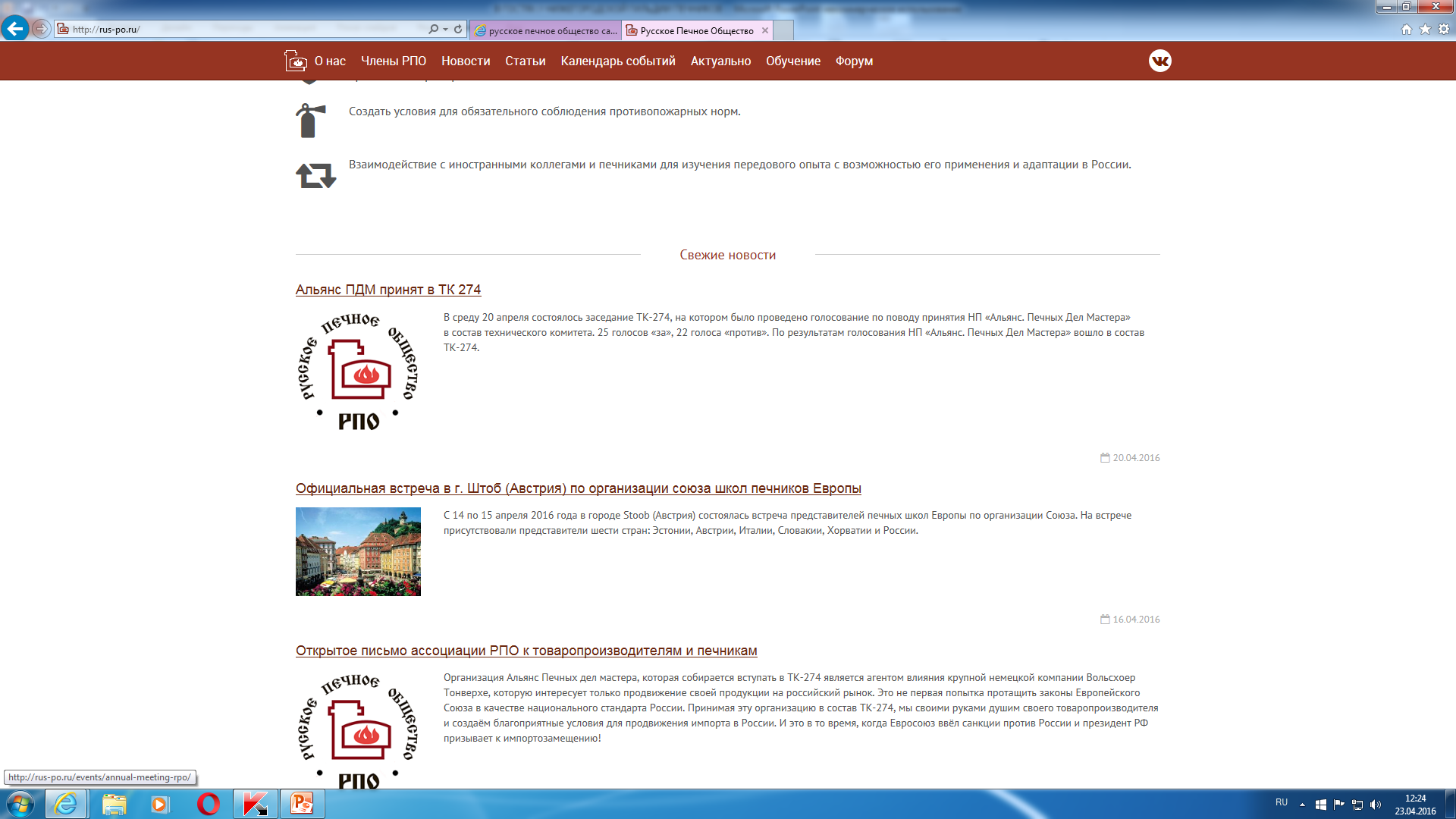 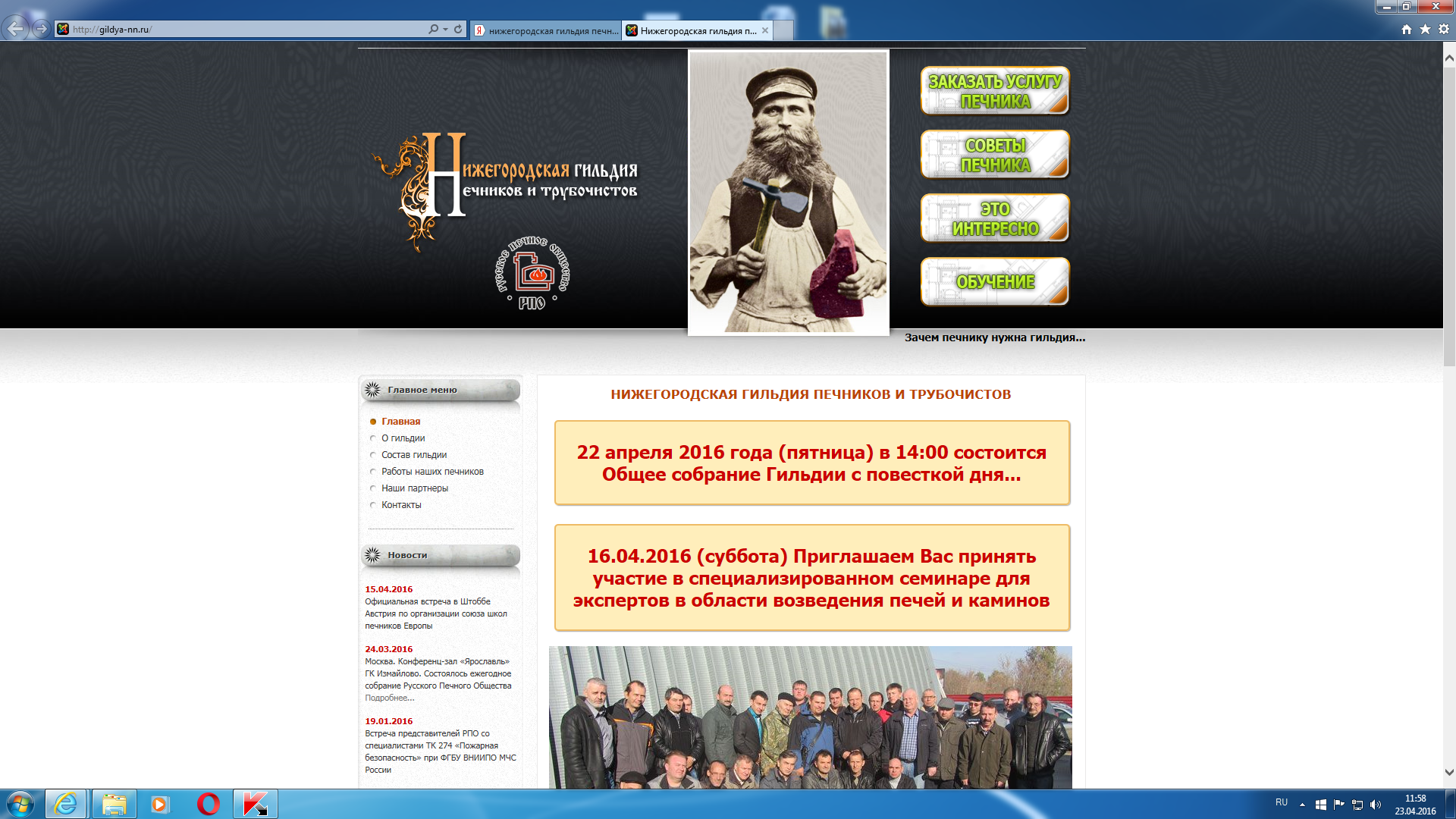 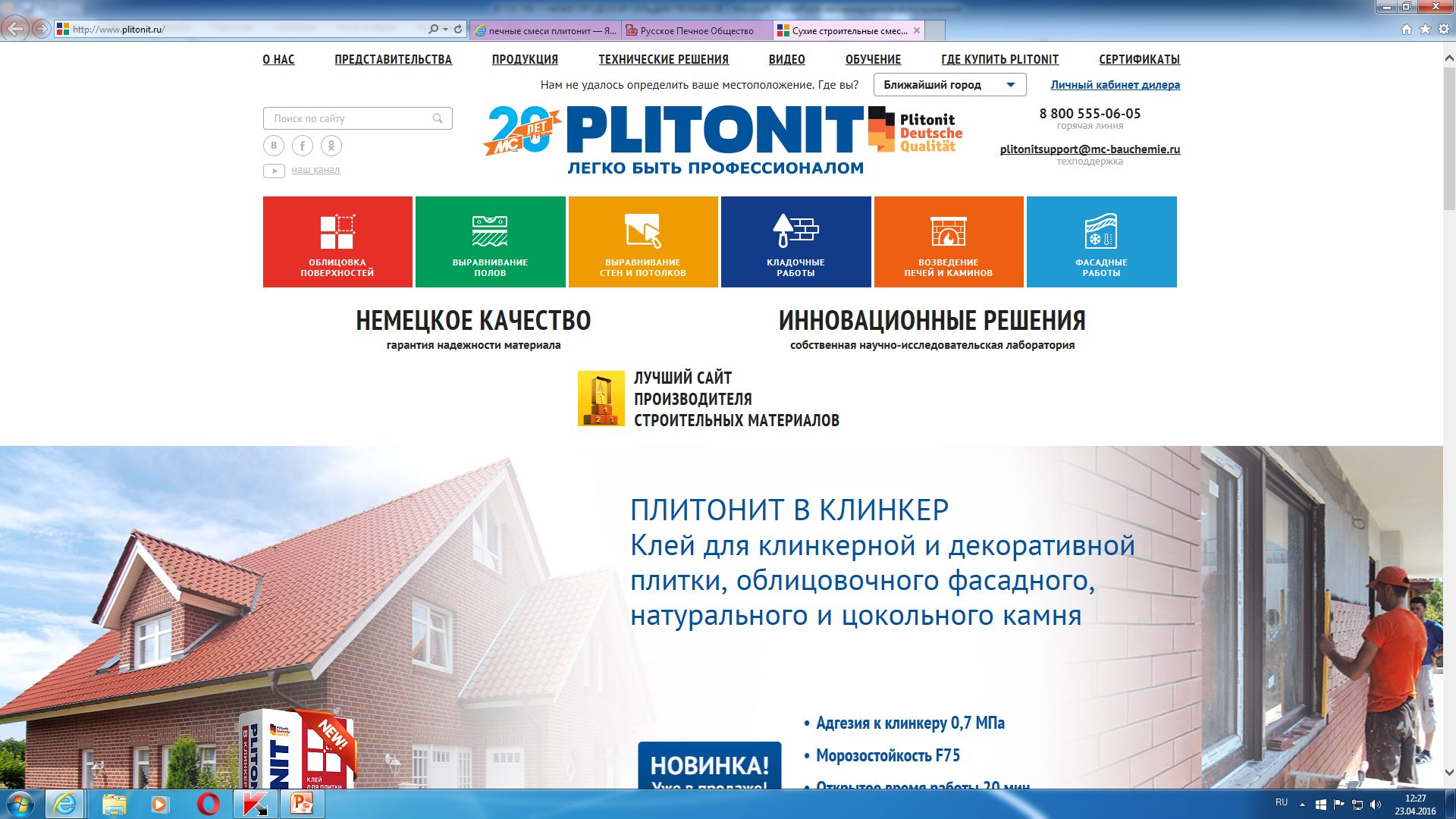 Печники Нижегородской Гильдии Вадим Бирюков и Павел Баронов.
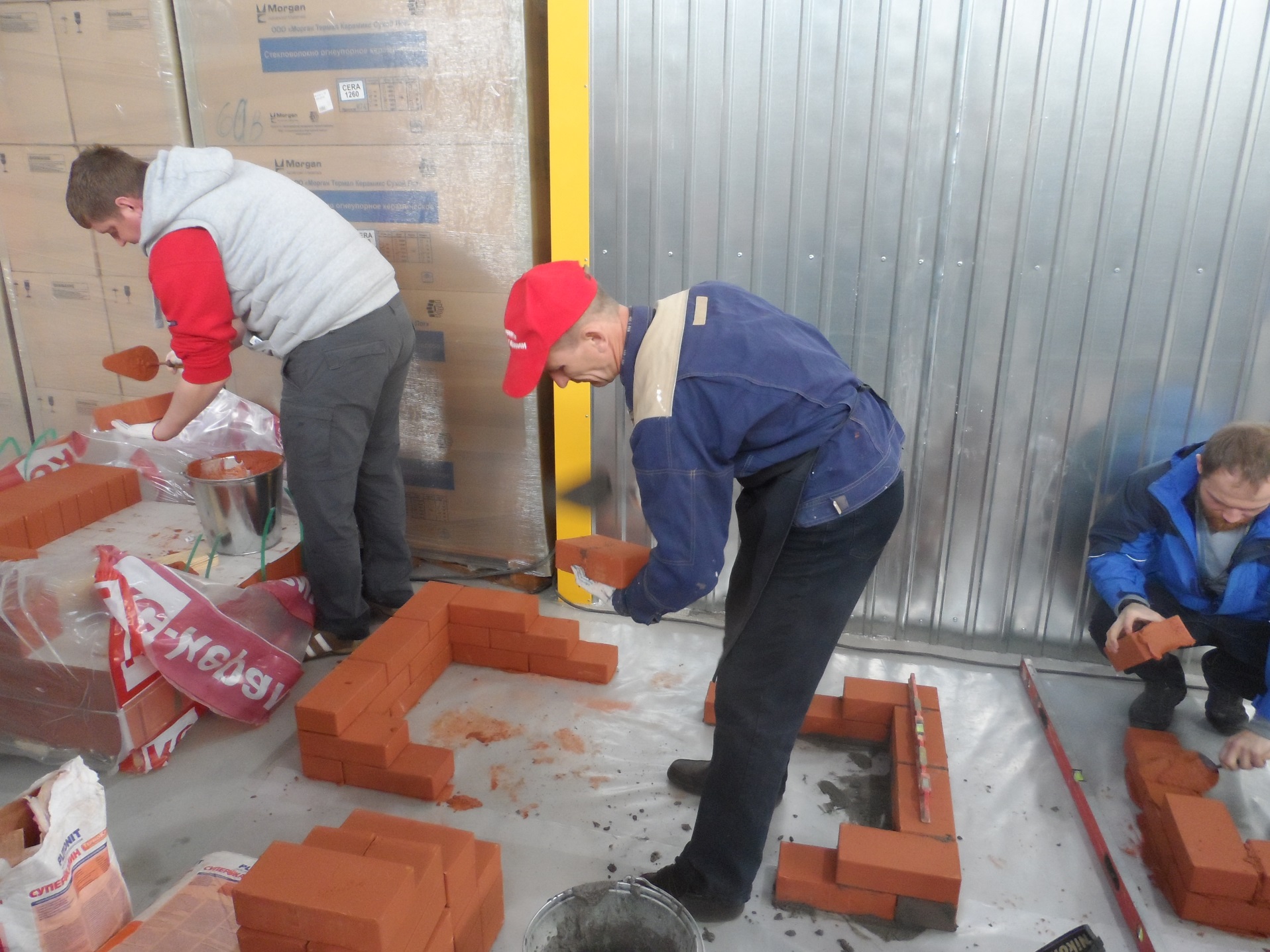 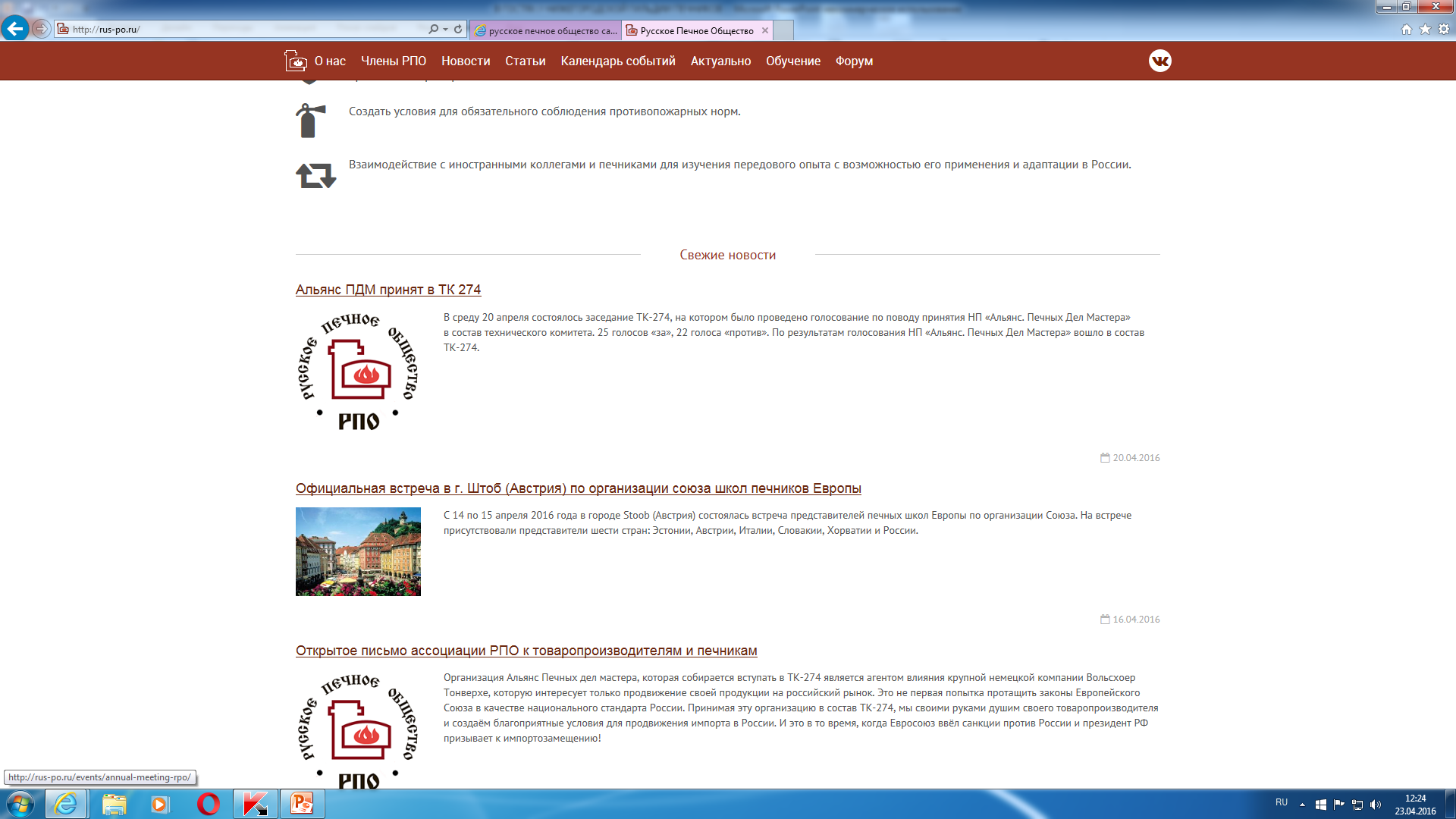 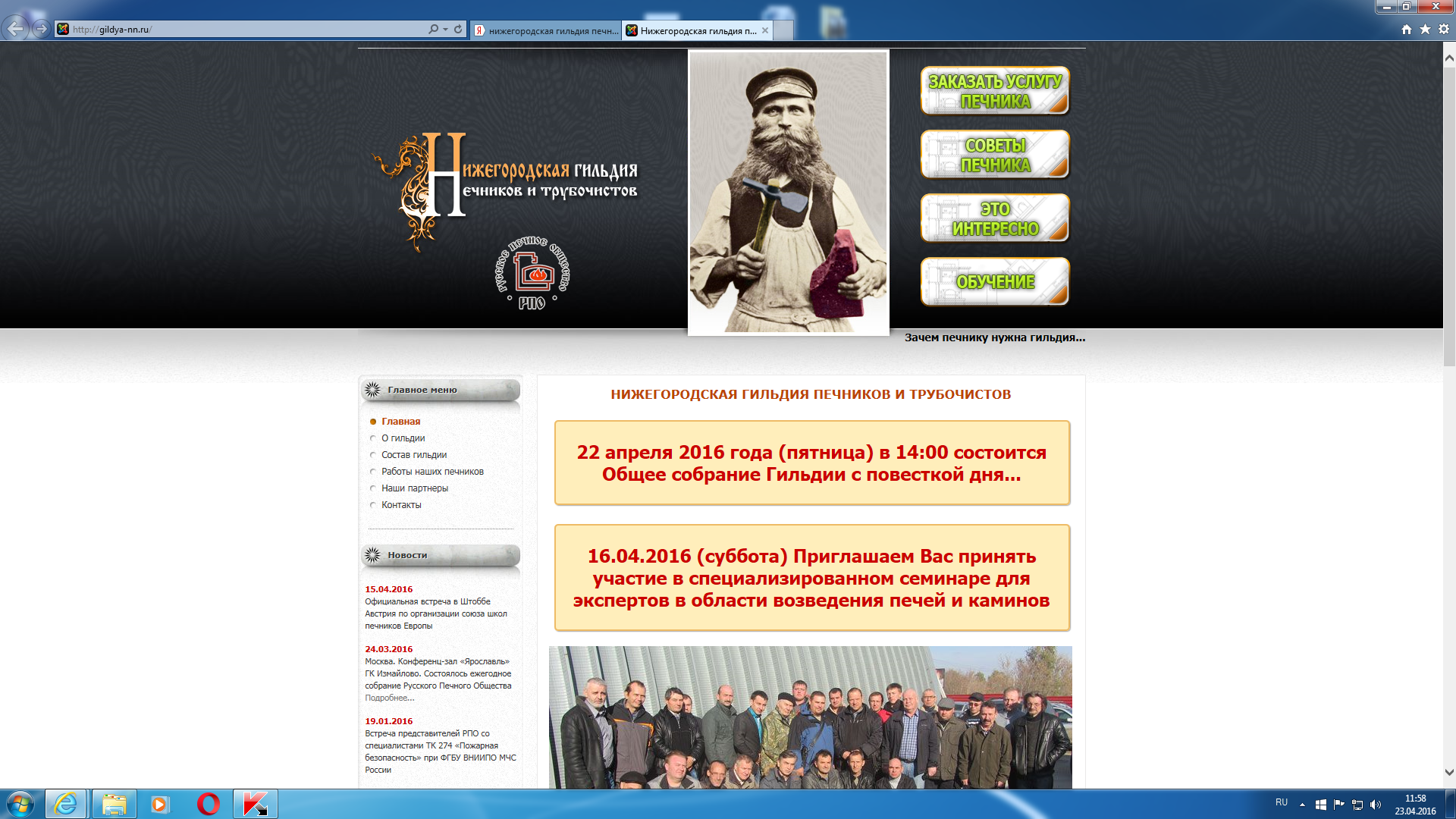 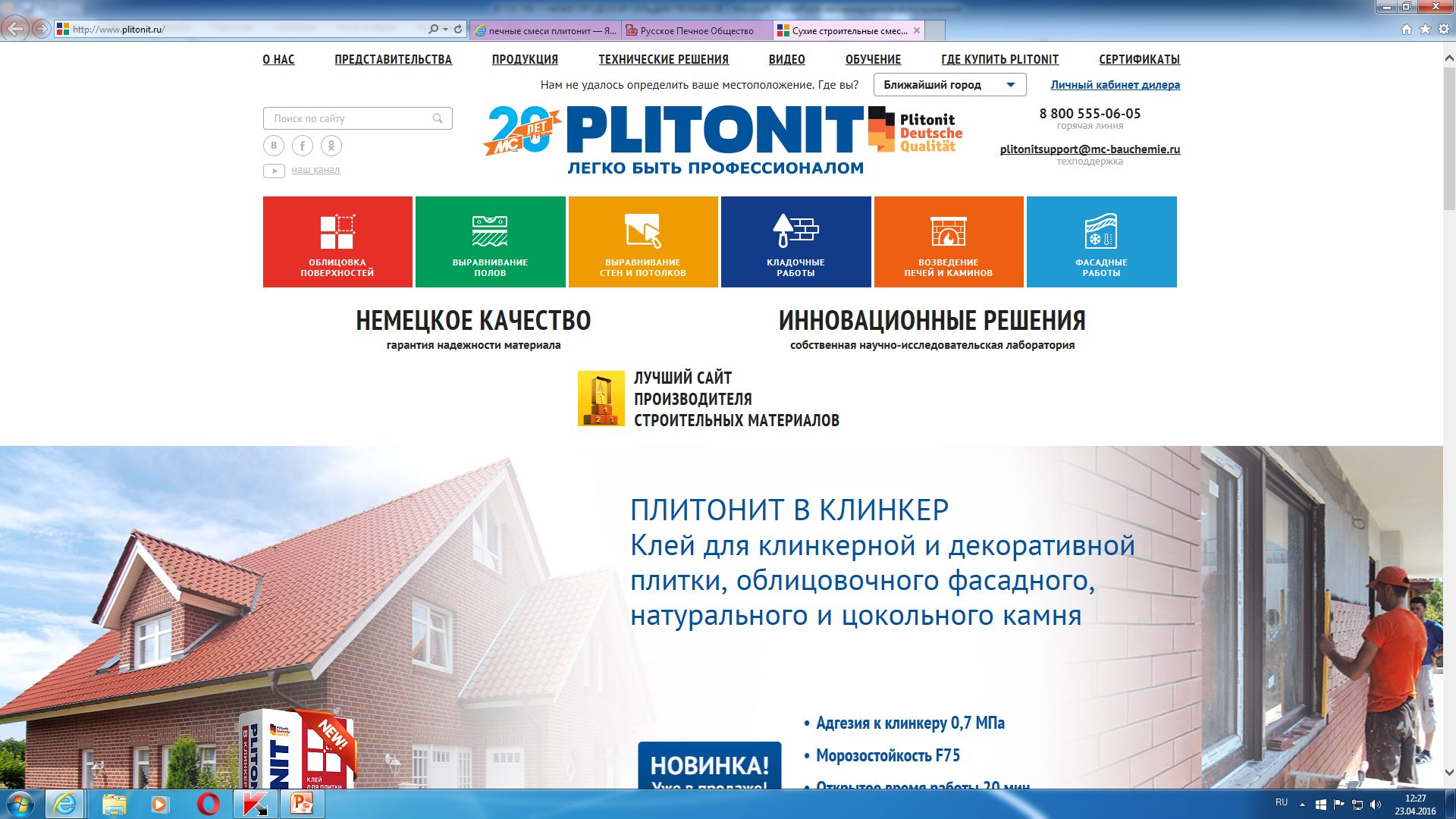 Печник Нижегородской Гильдии Олег Гуськов  собирает  банную  печь  с  обращенным  пламенем на печных смесях «Плитонит».
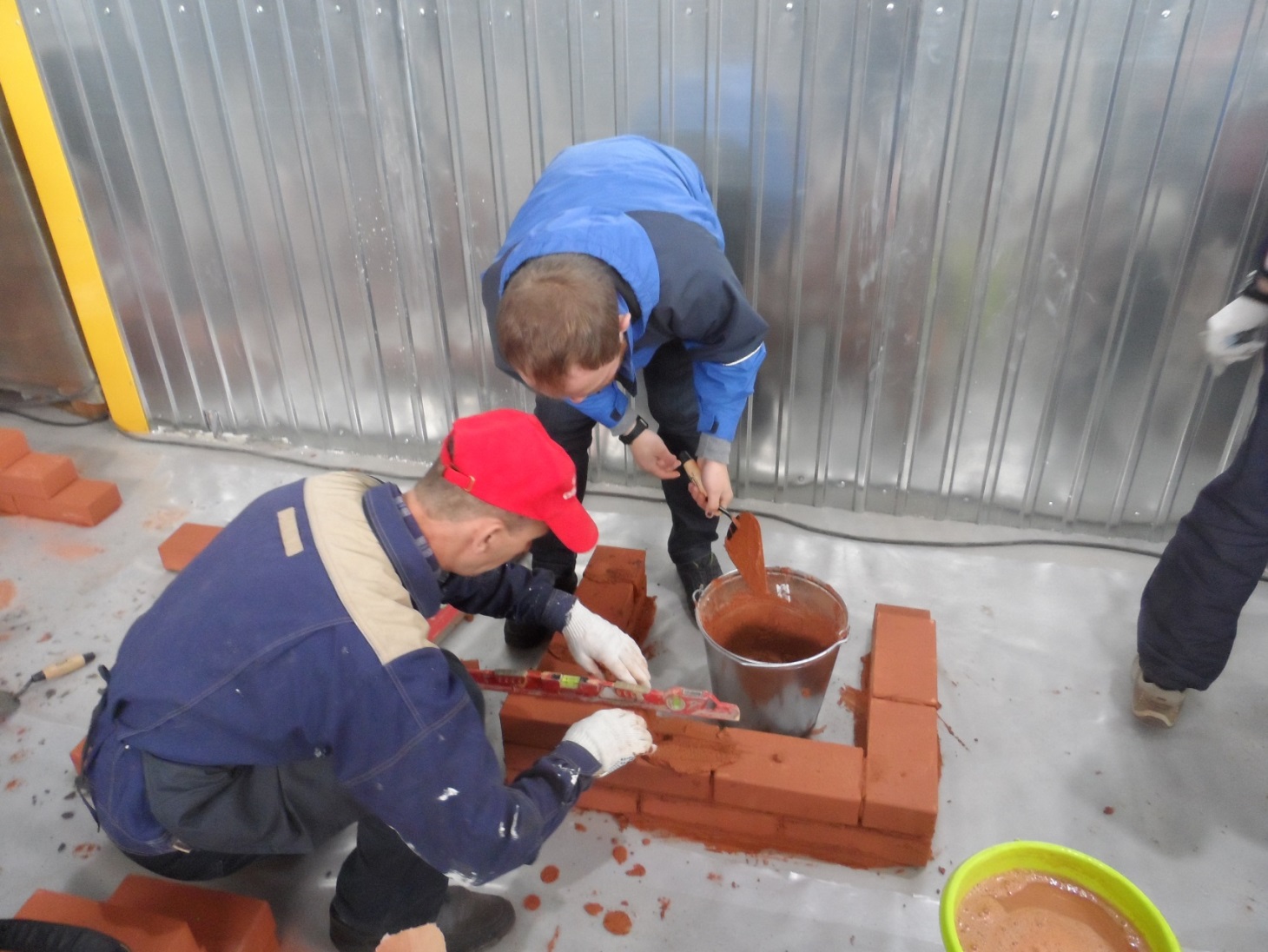 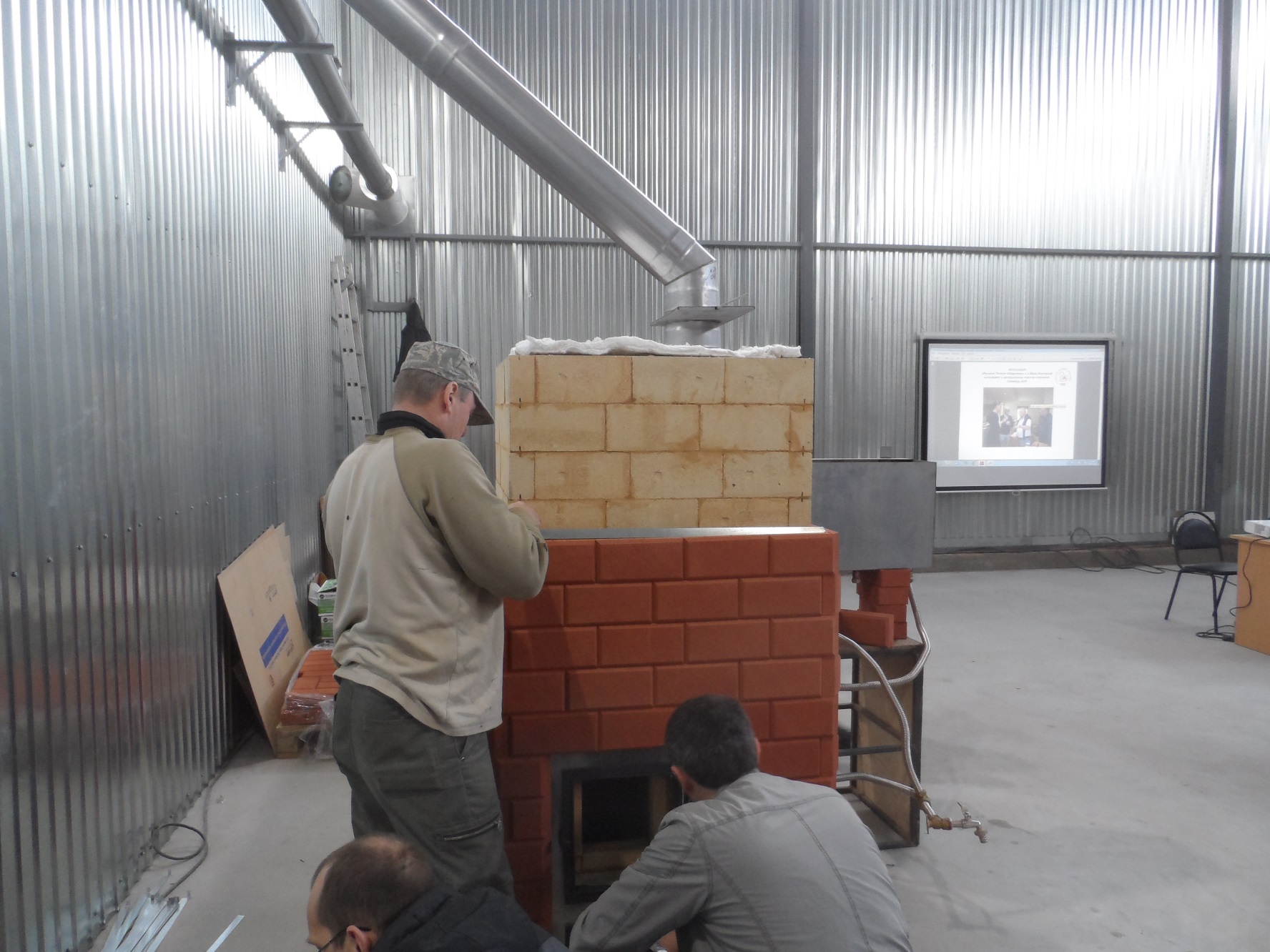 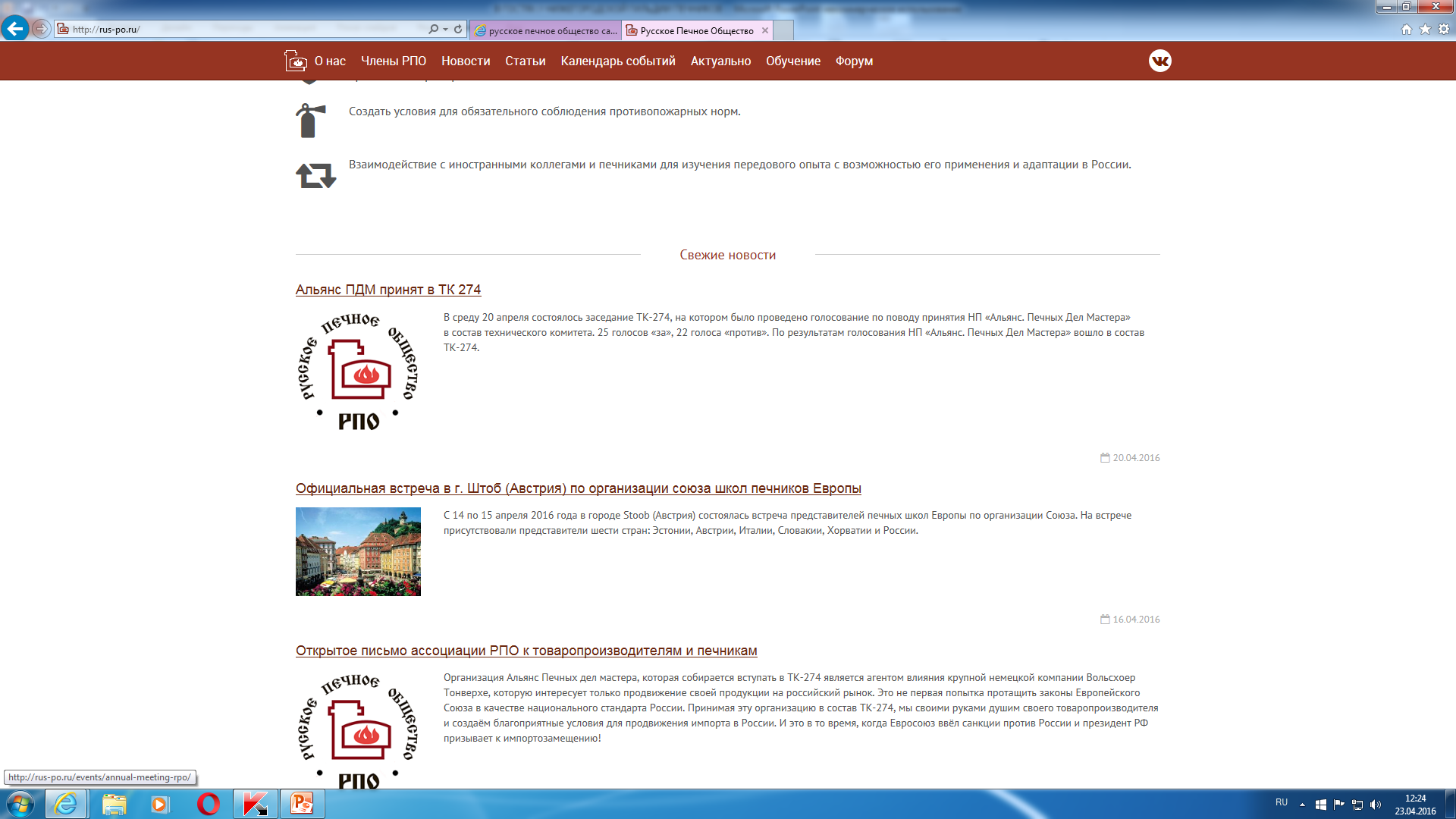 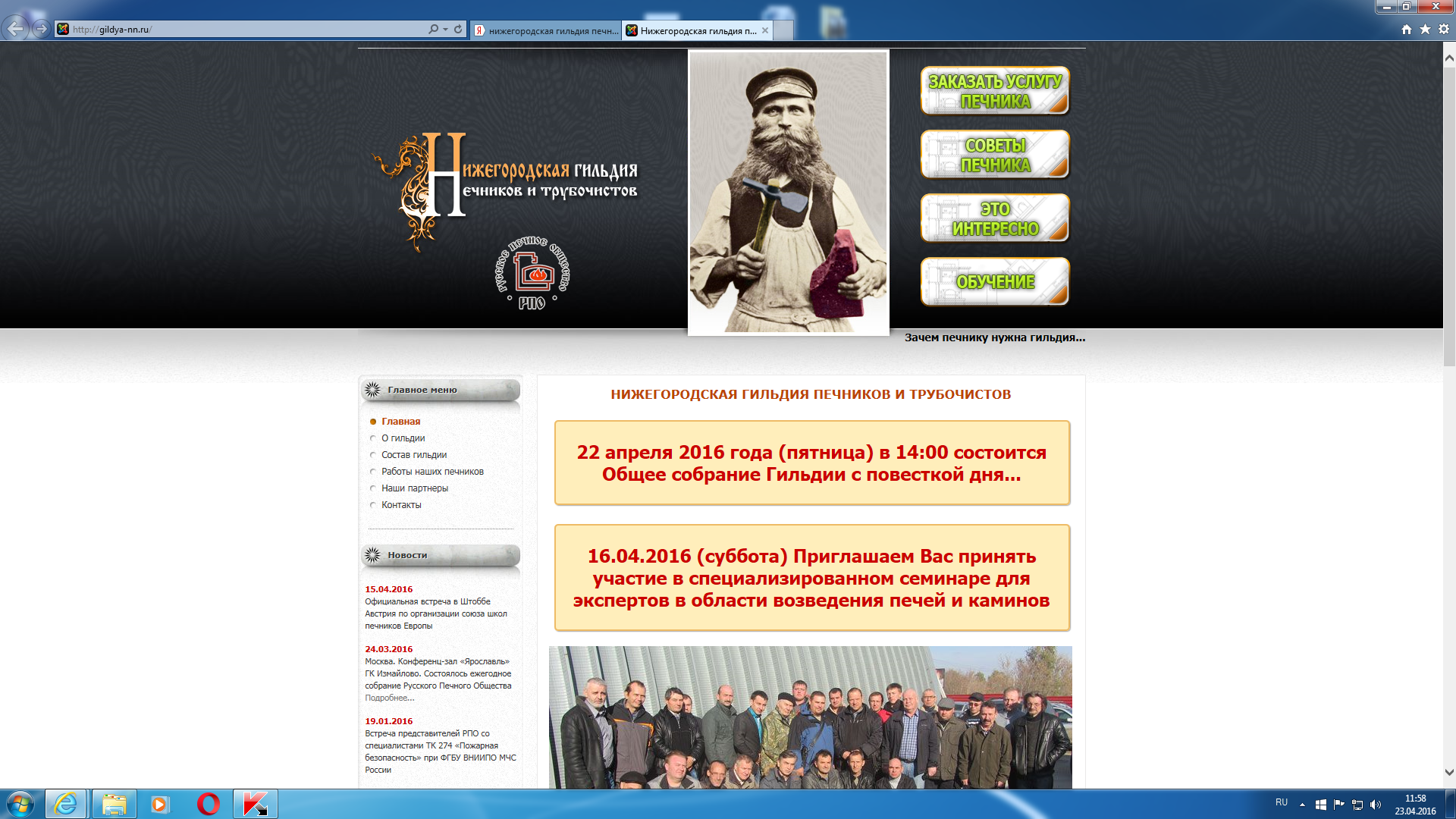 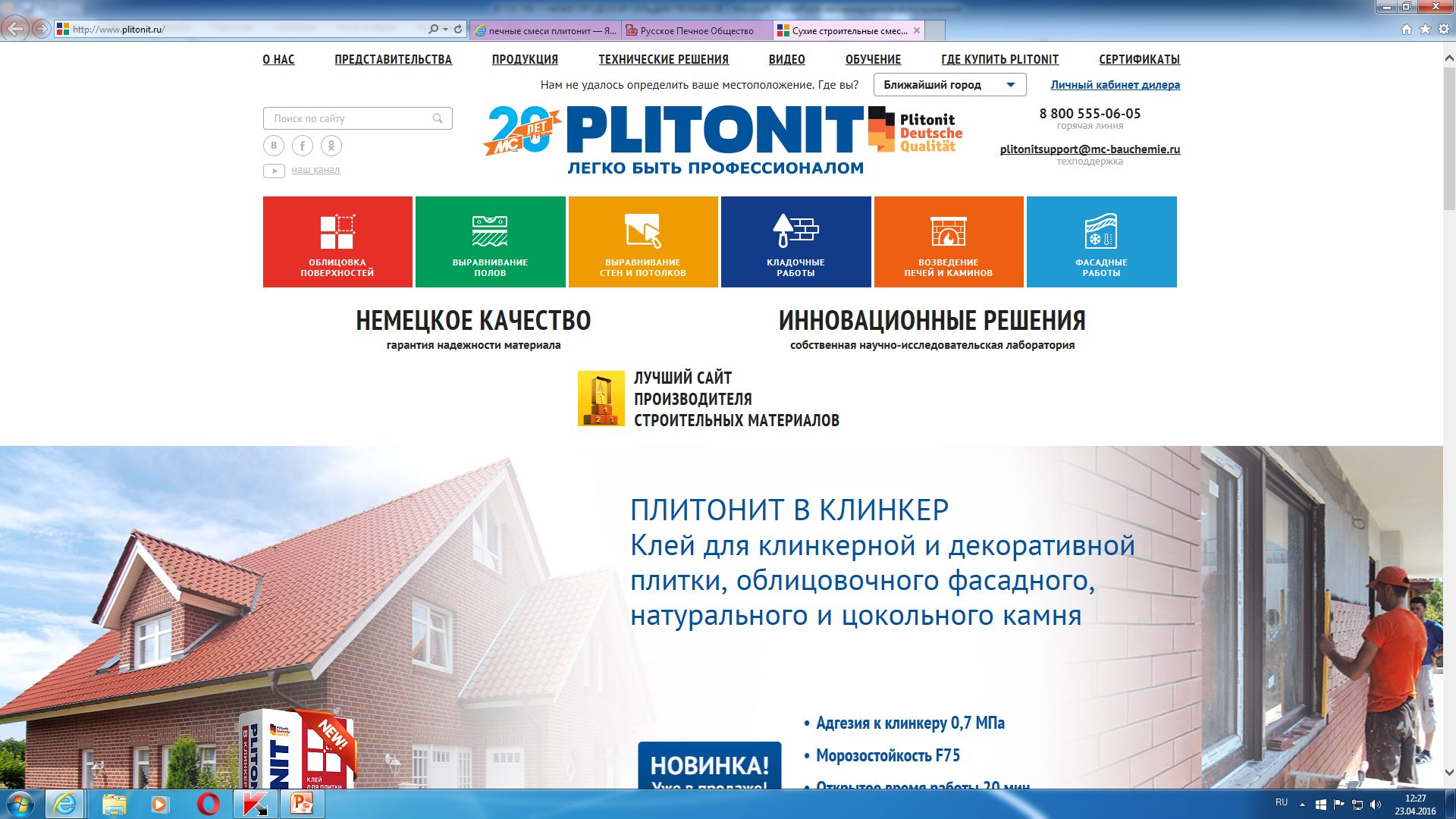 Печник Нижегородской Гильдии  Леонид Грошев  рассказывает про особенности  банной  печи  с  обращенным  пламенем.
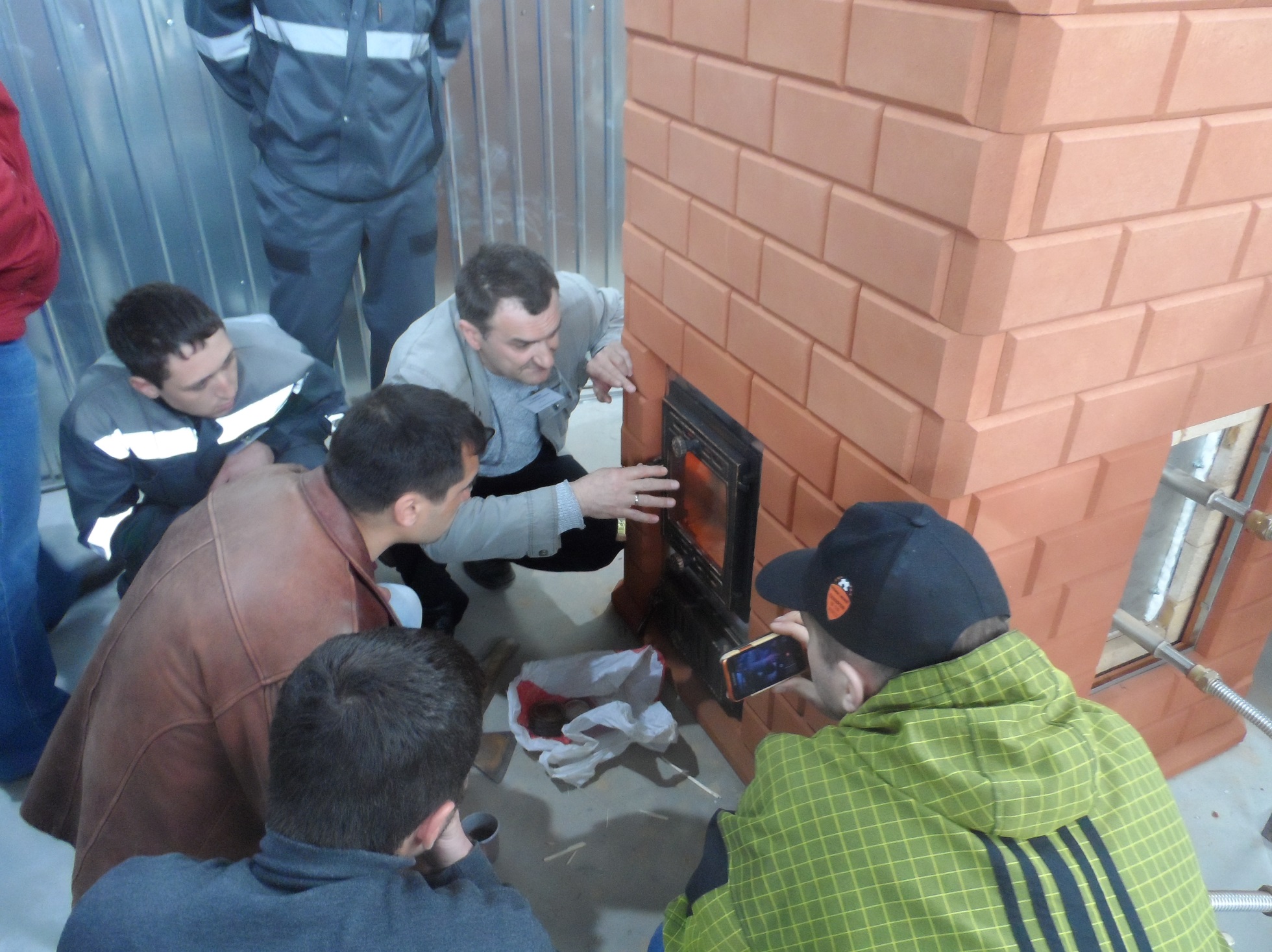 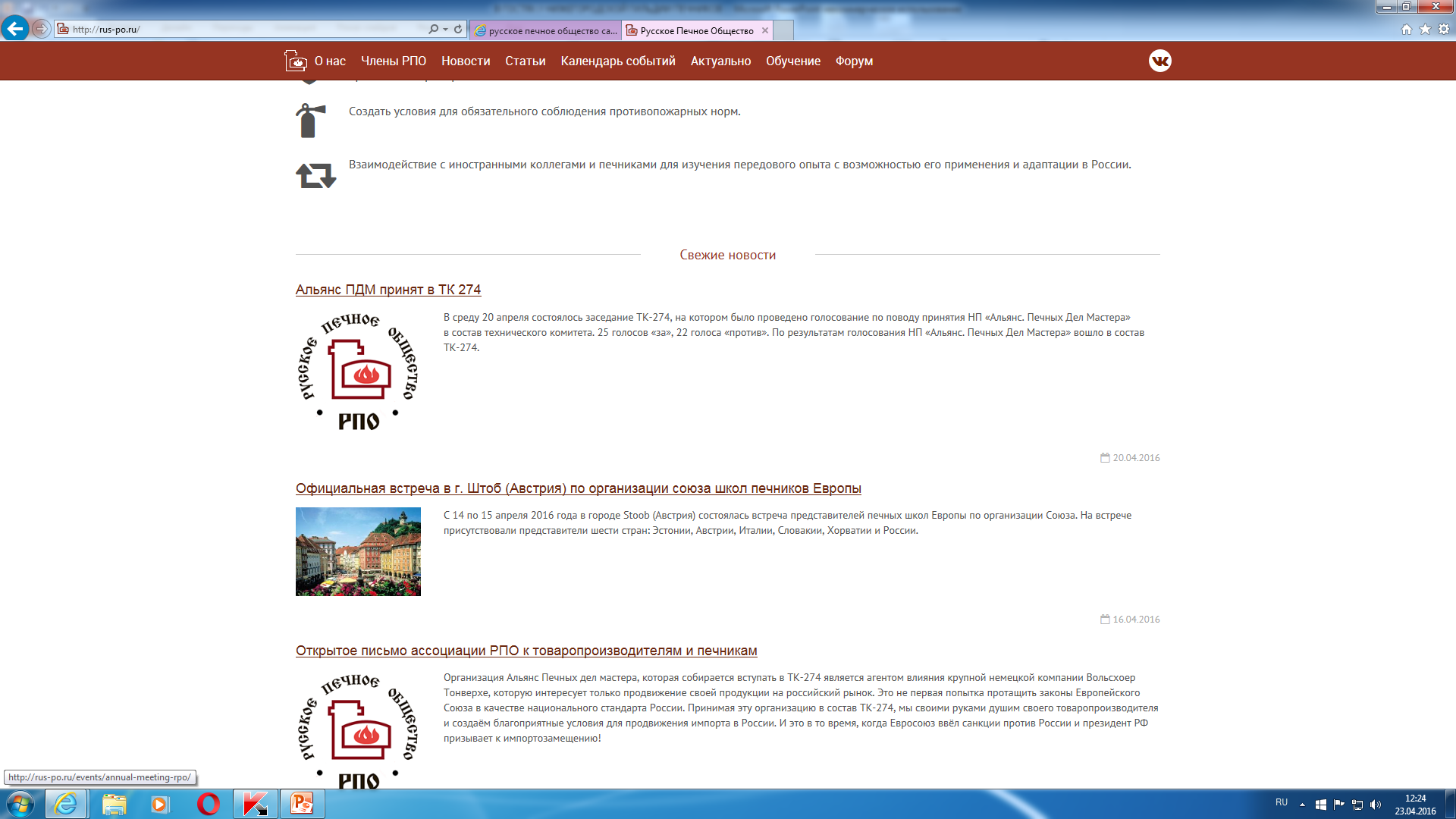 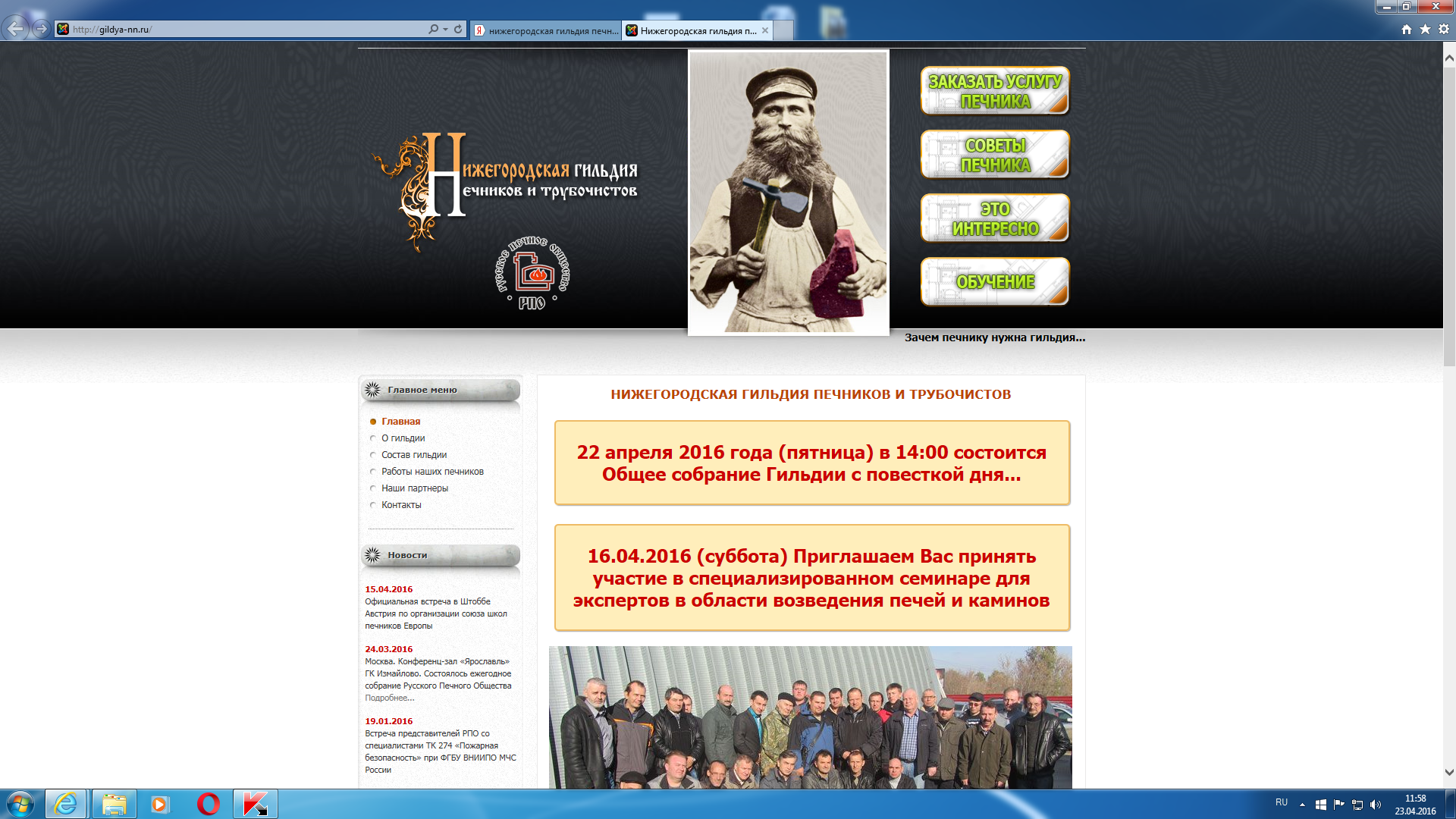 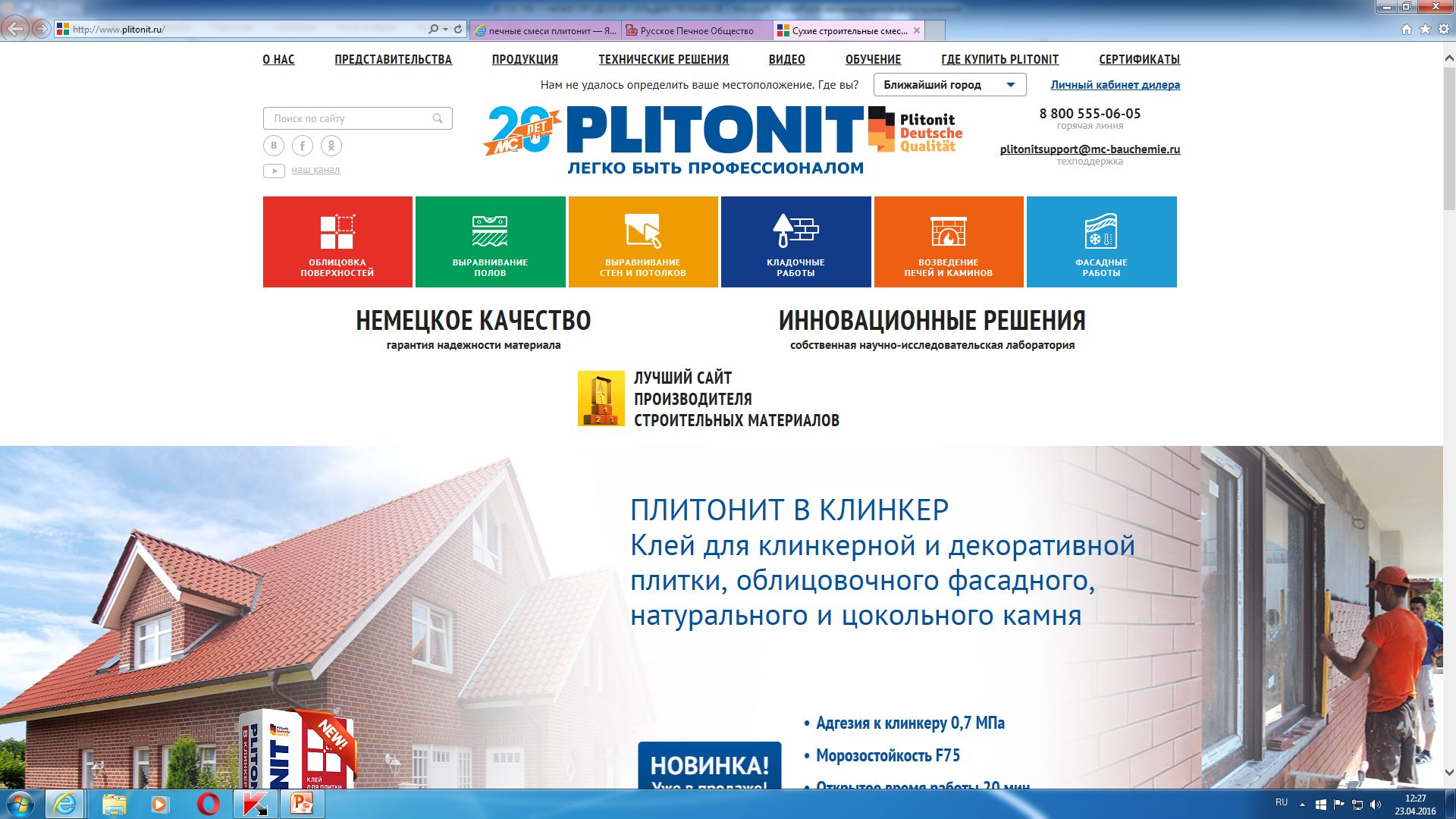 Рабочие моменты практического семинара.
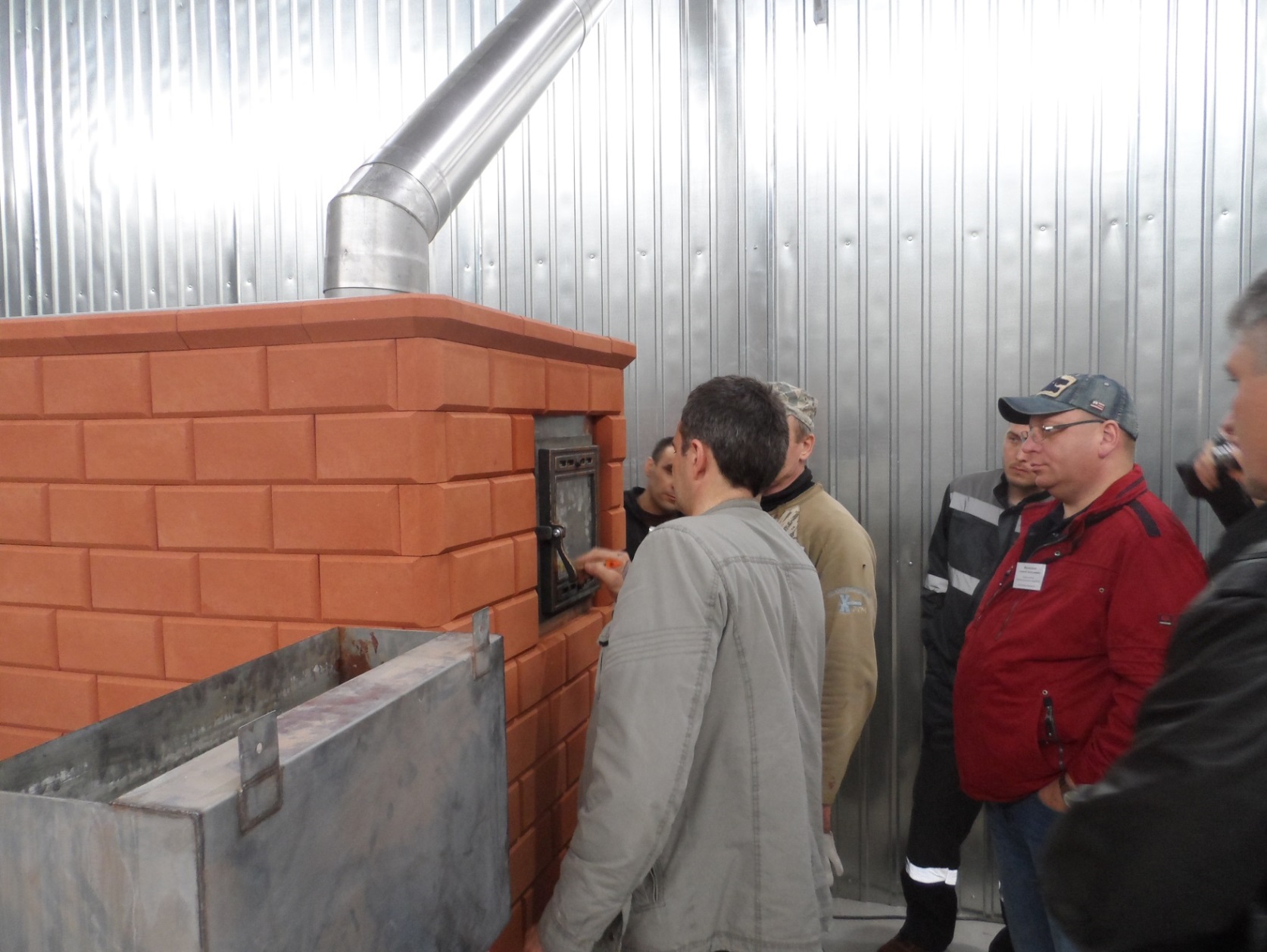 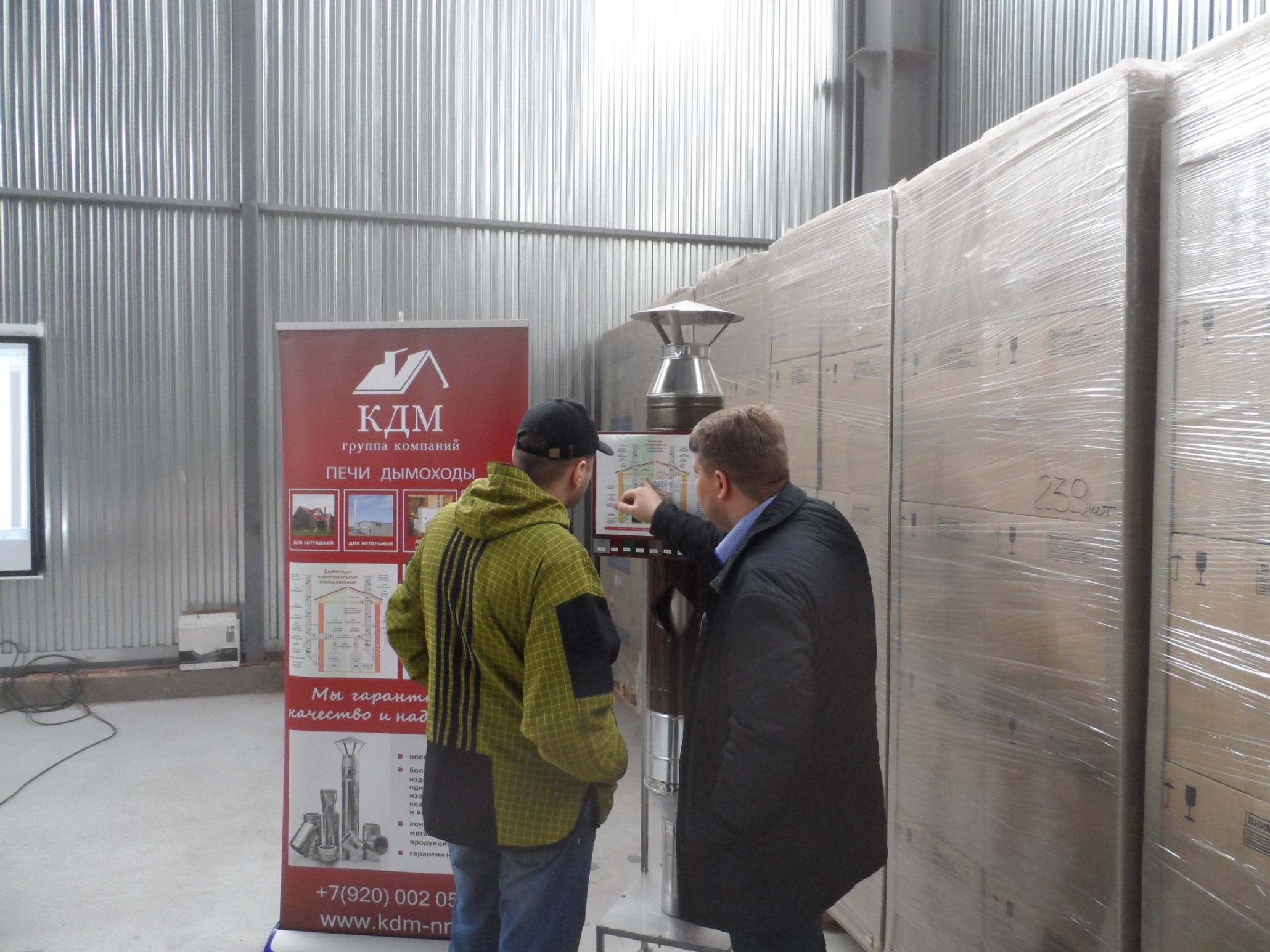 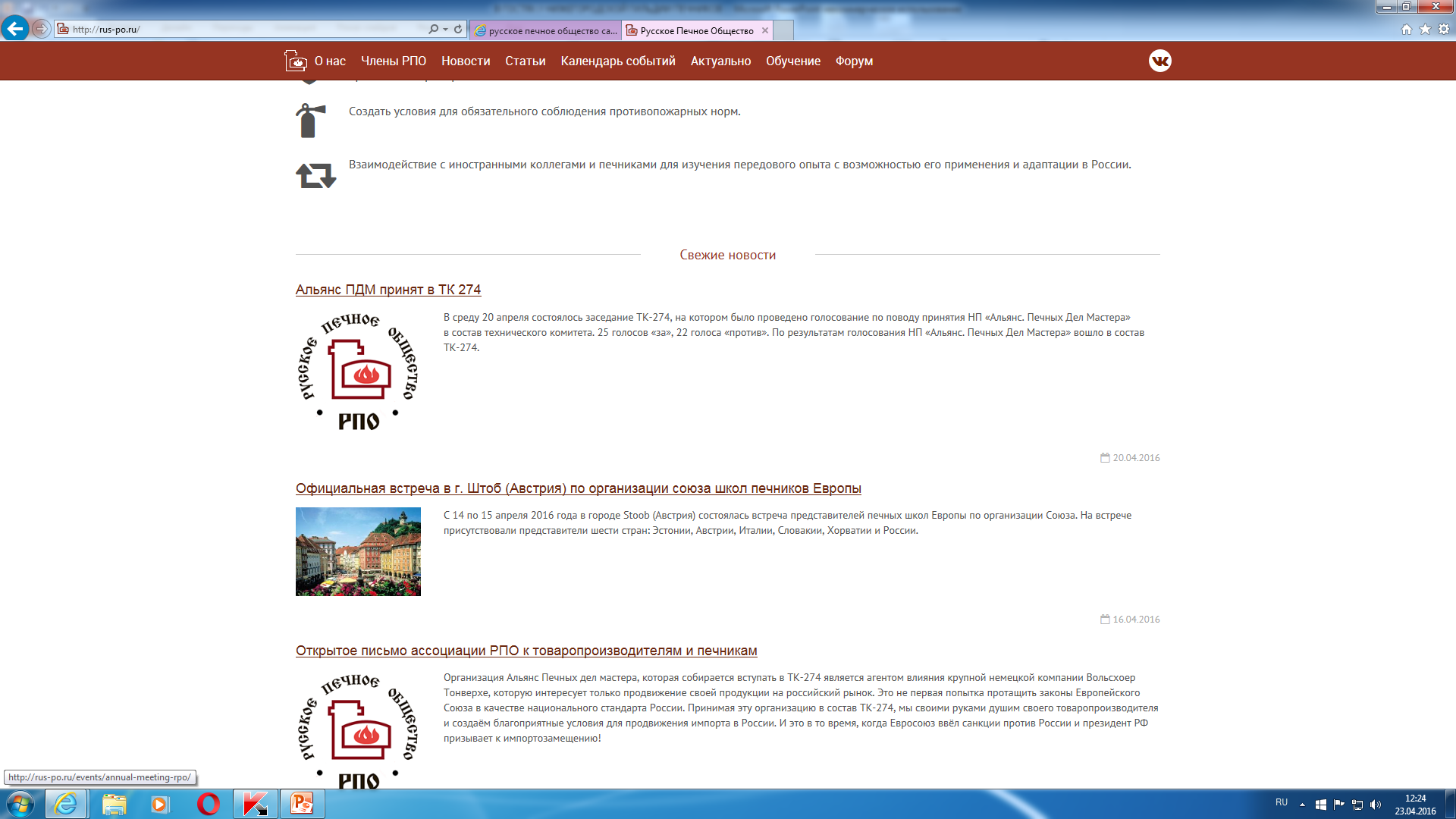 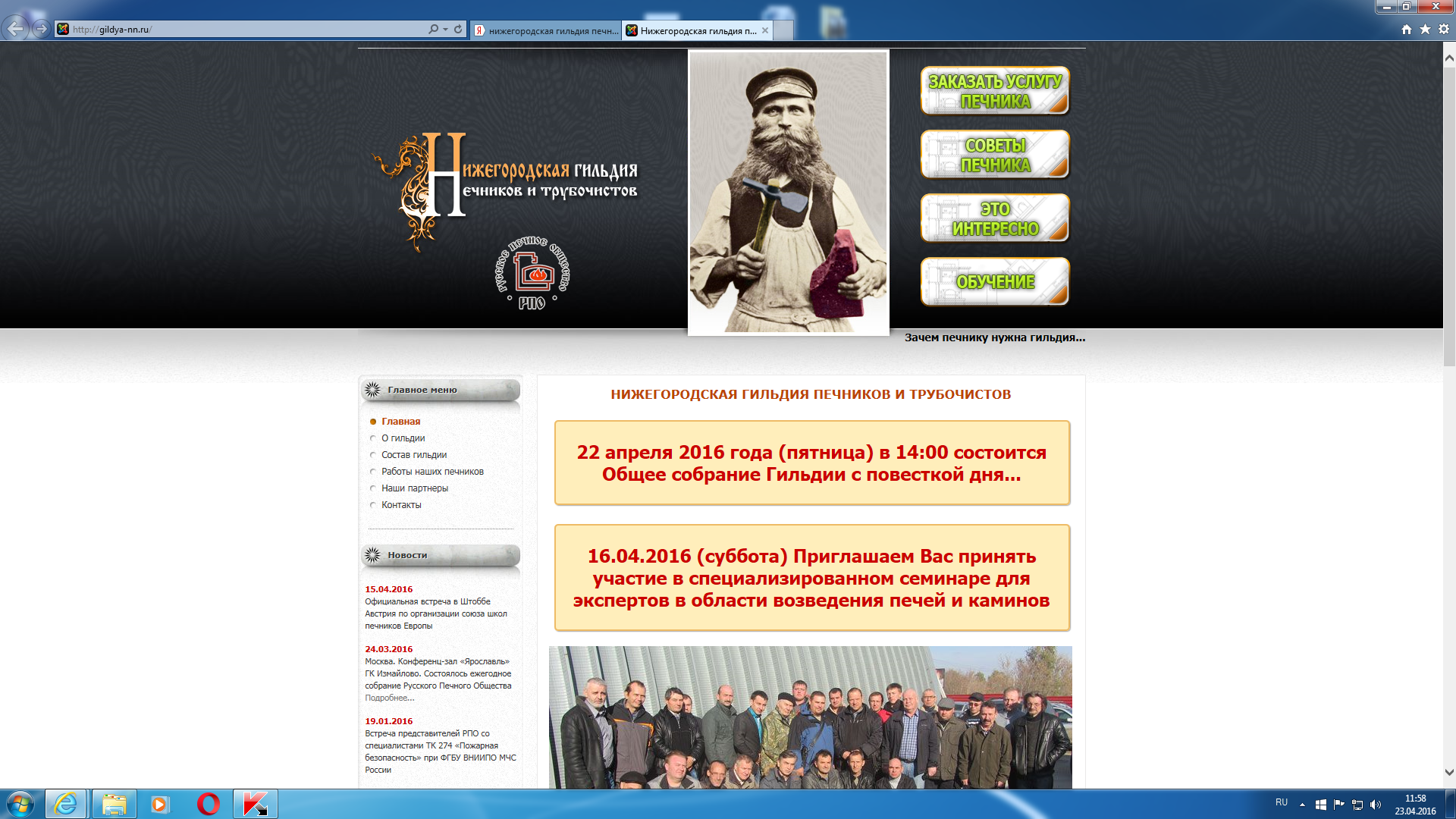 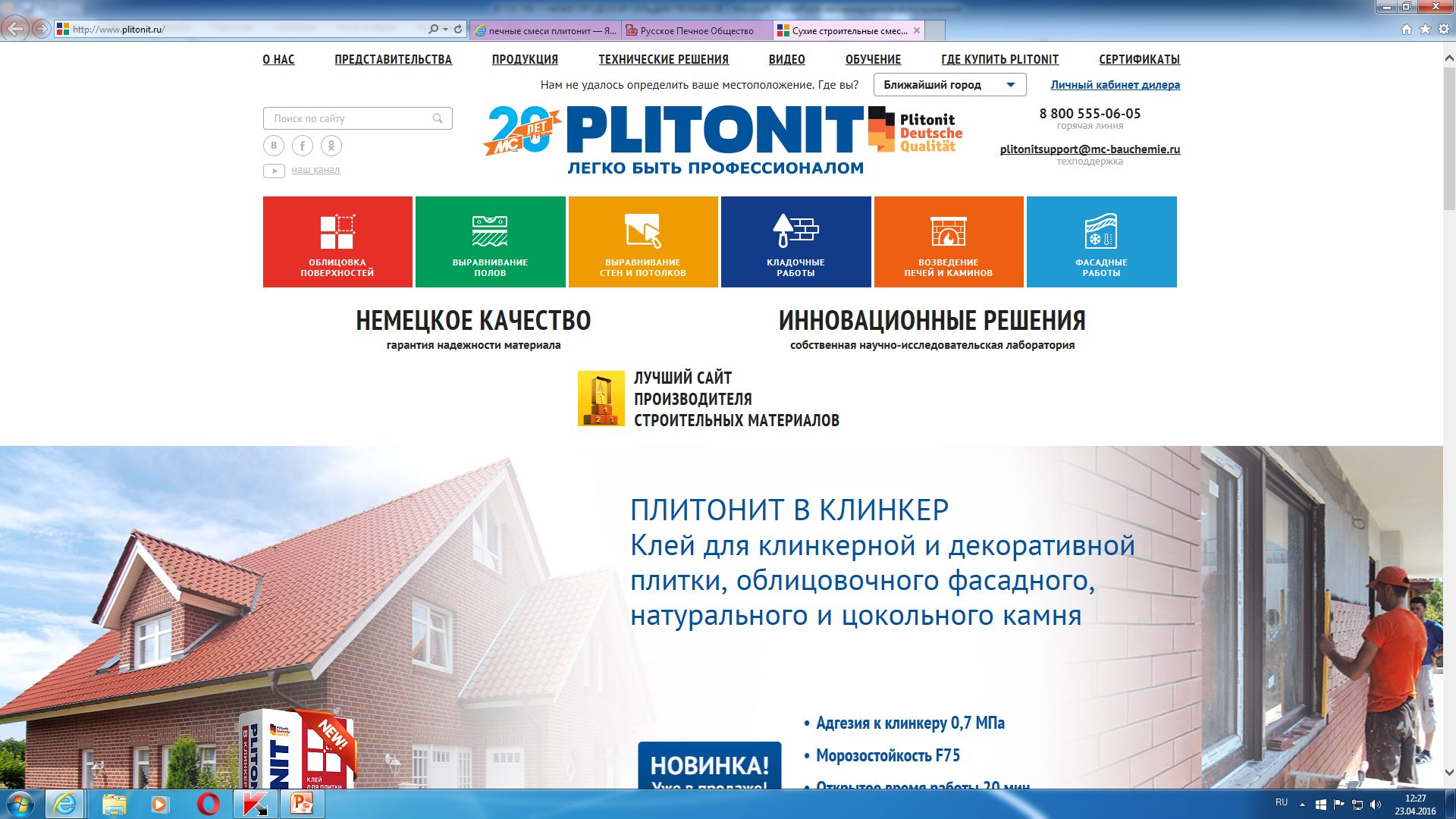 Печники Нижегородской Гильдии Дмитрий Чернышев и Павел Баронов.
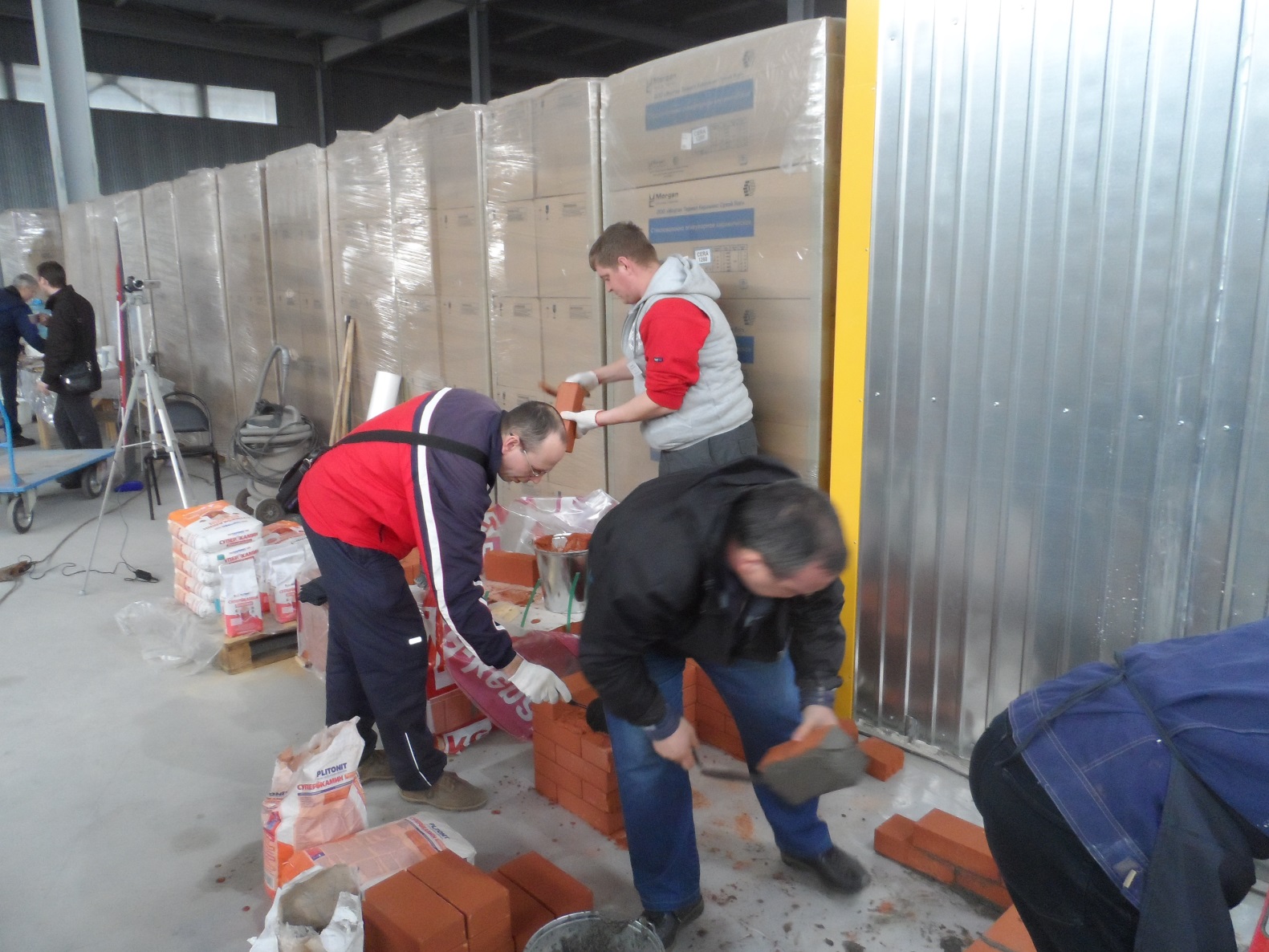 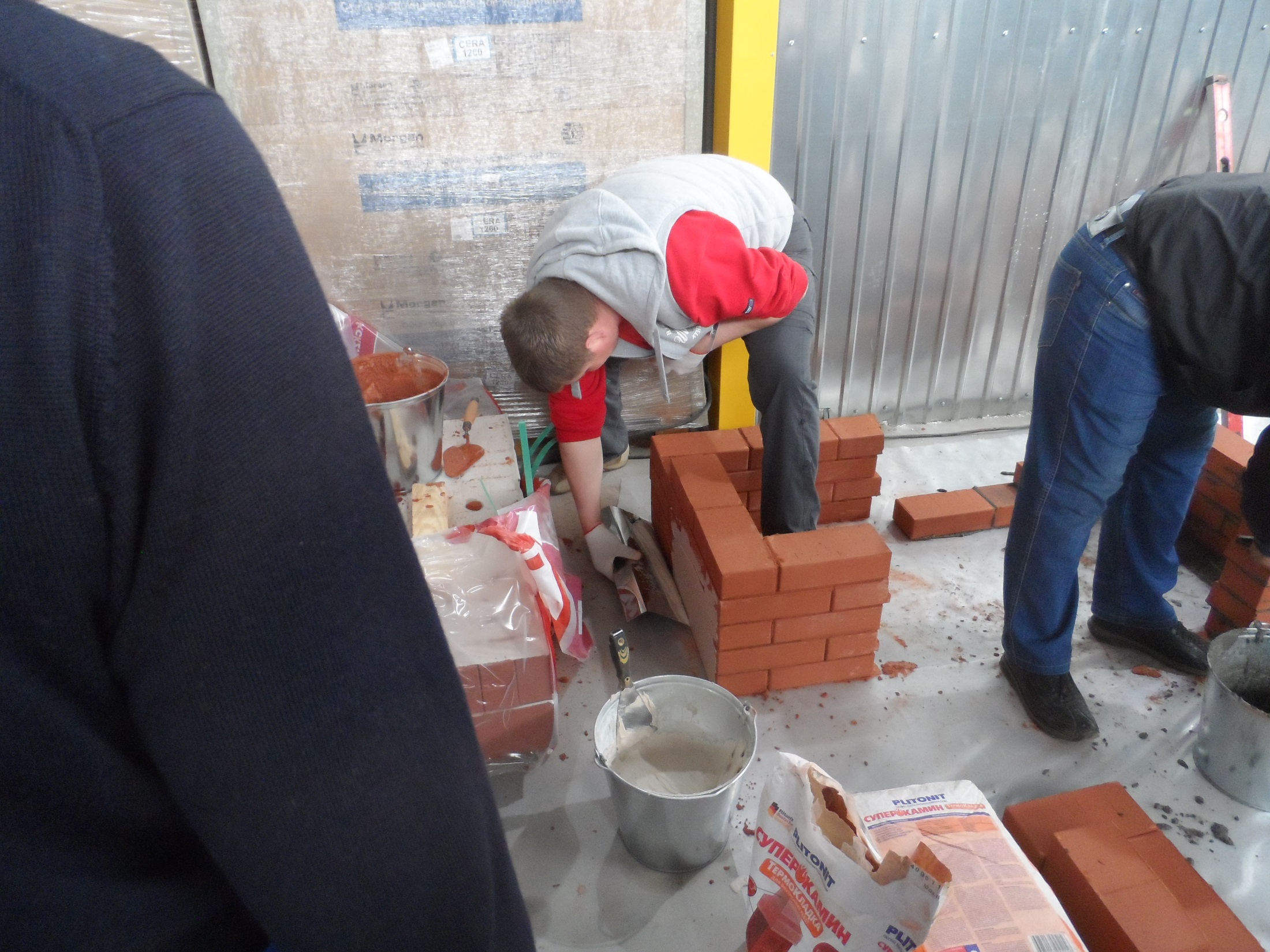 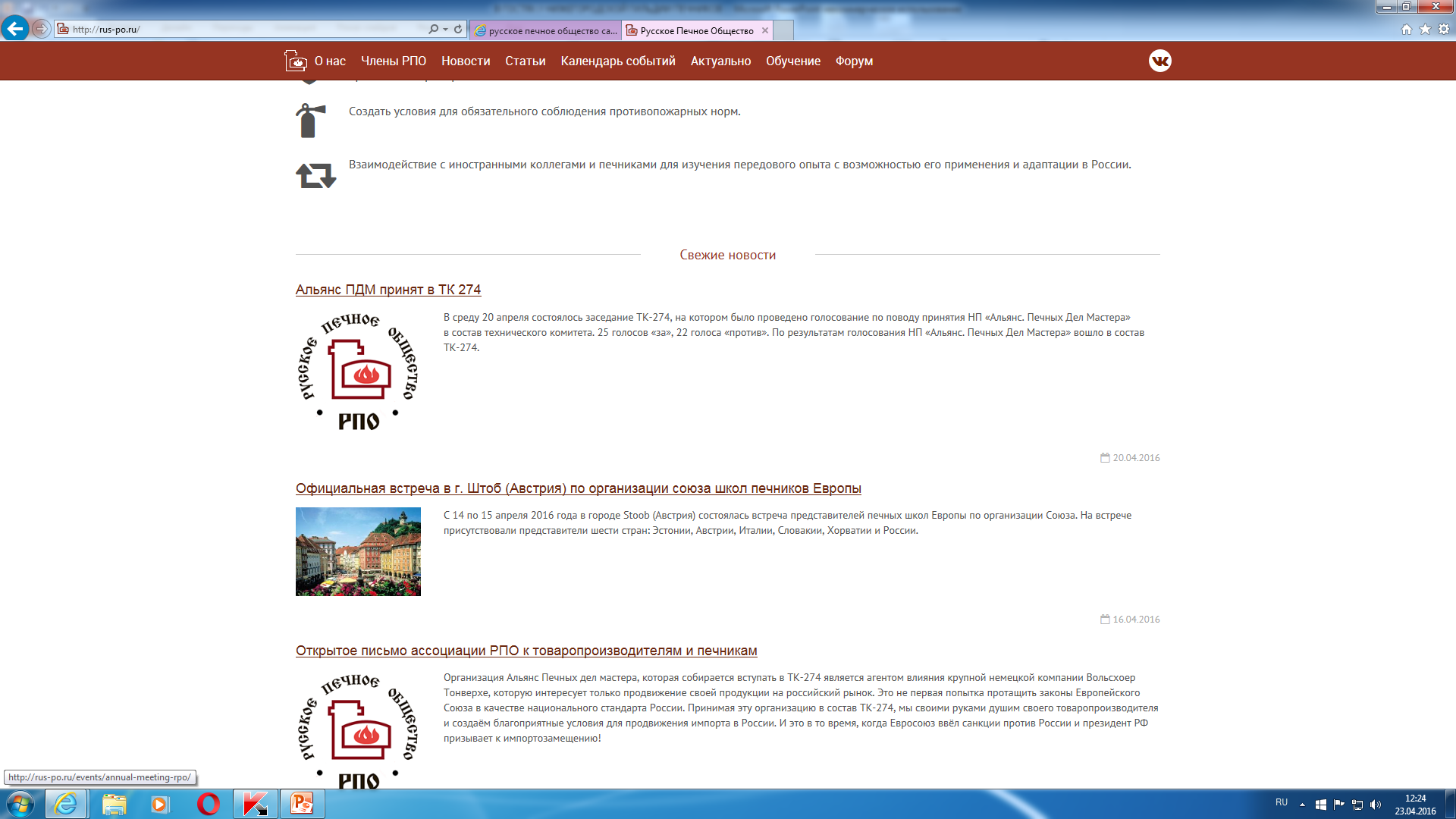 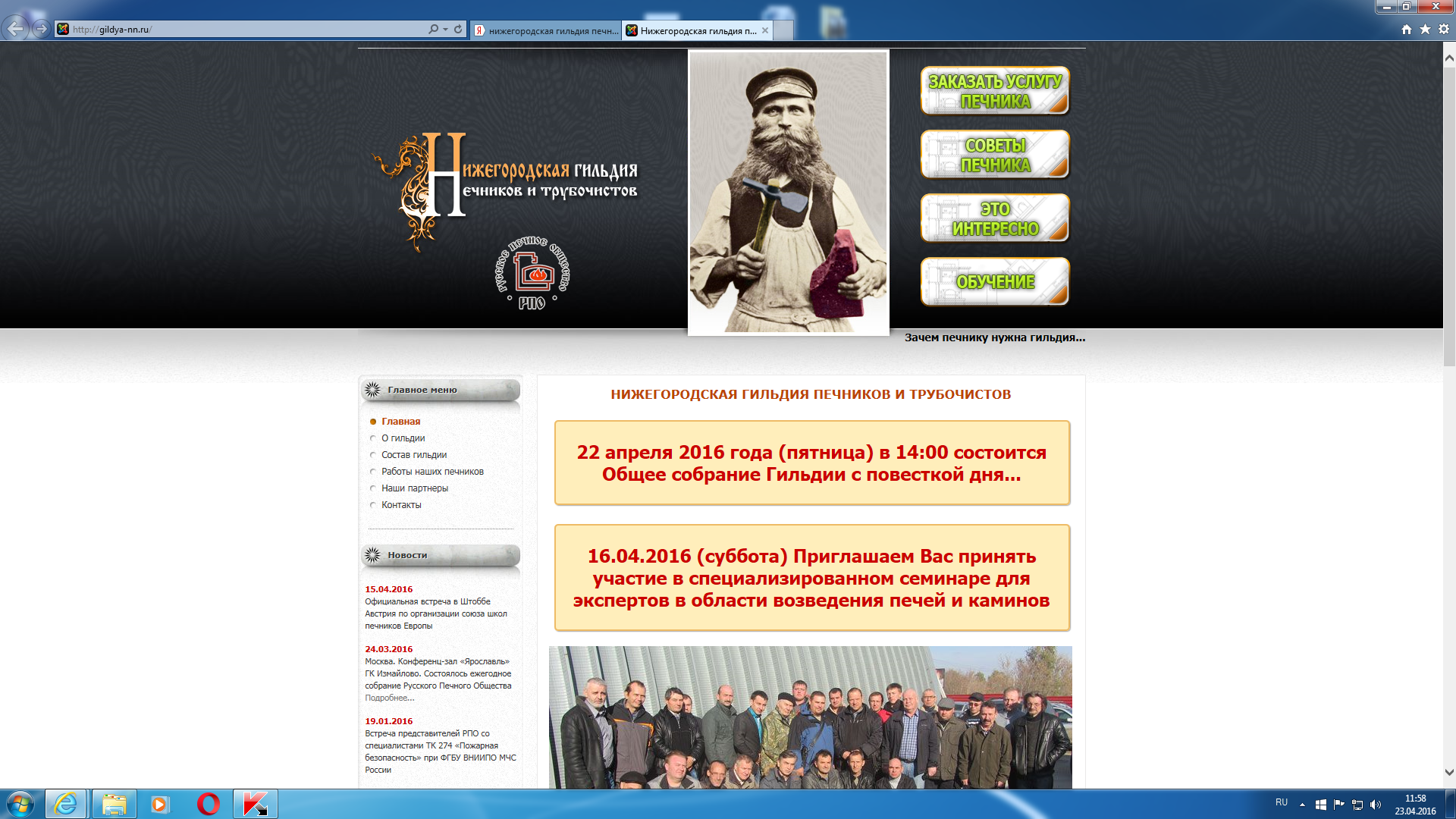 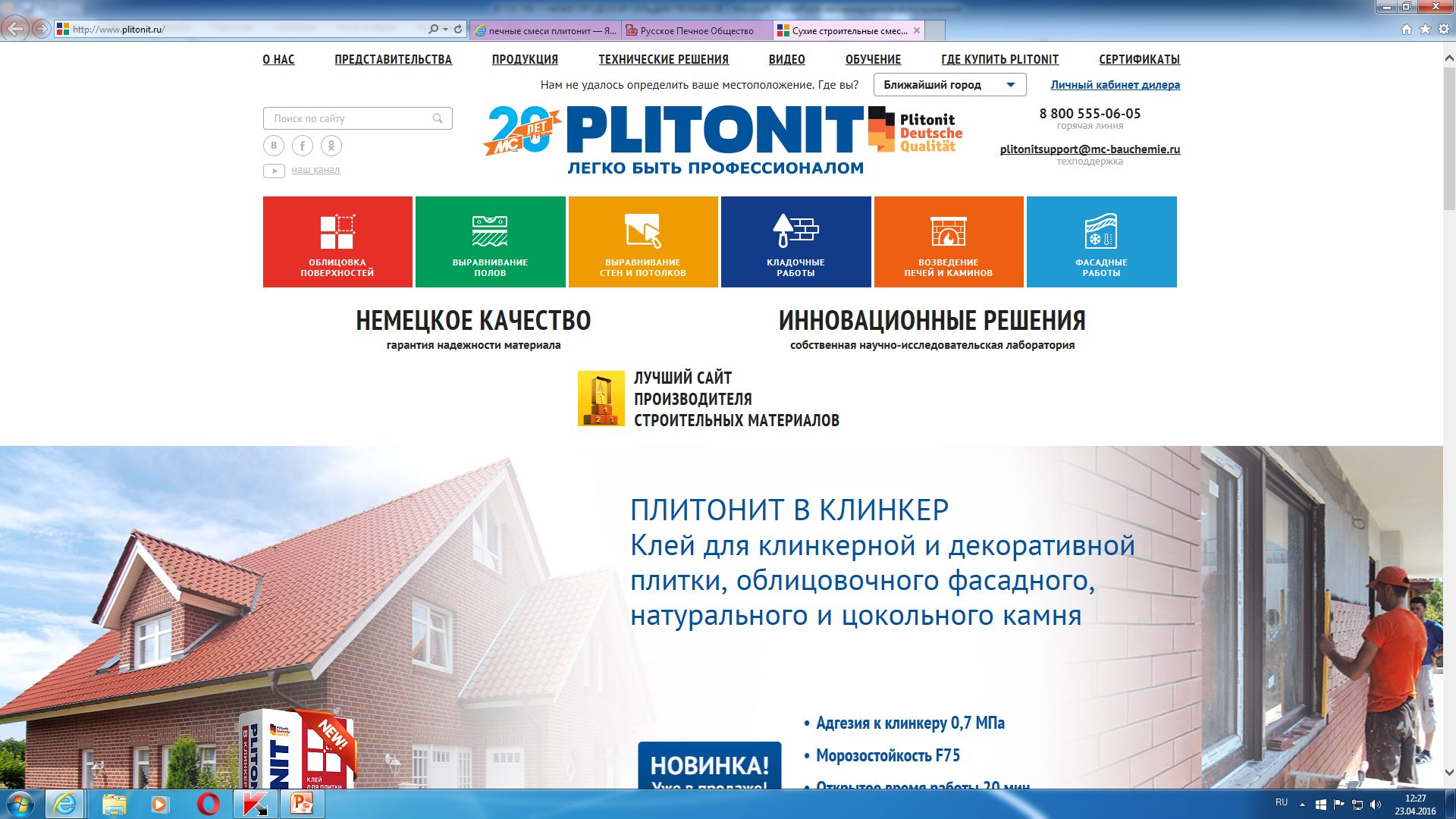 Рабочие моменты практического семинара.
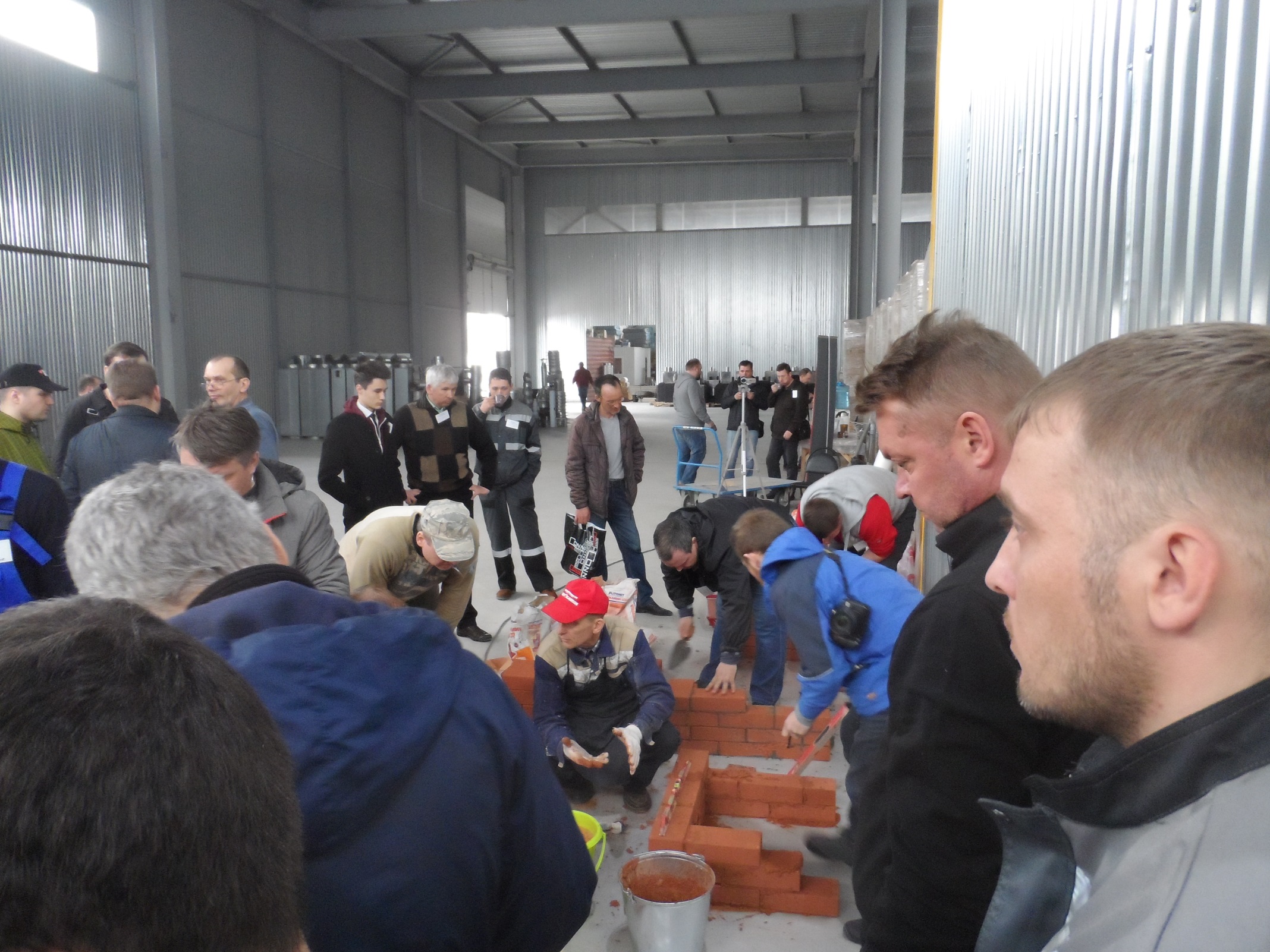 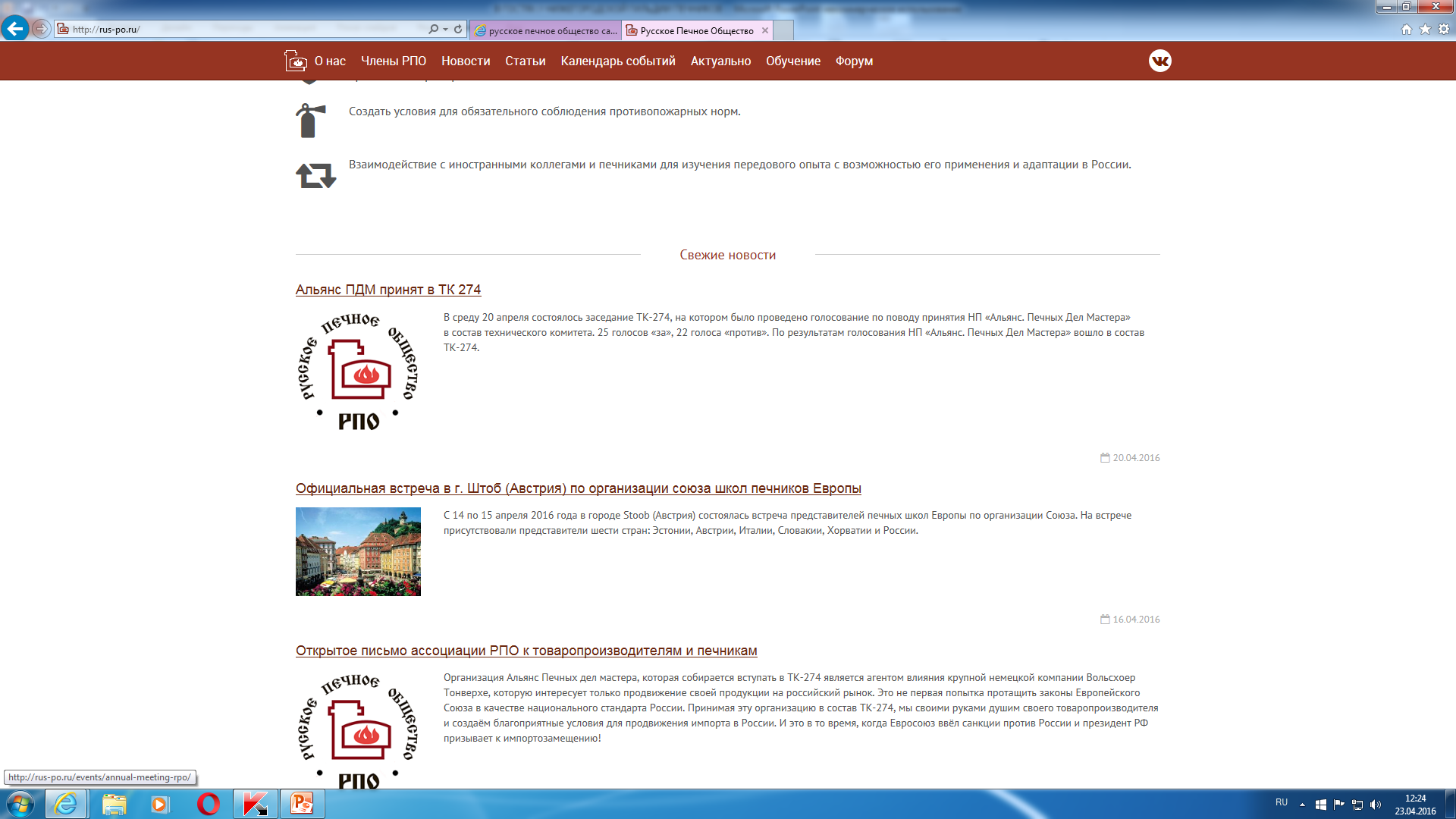 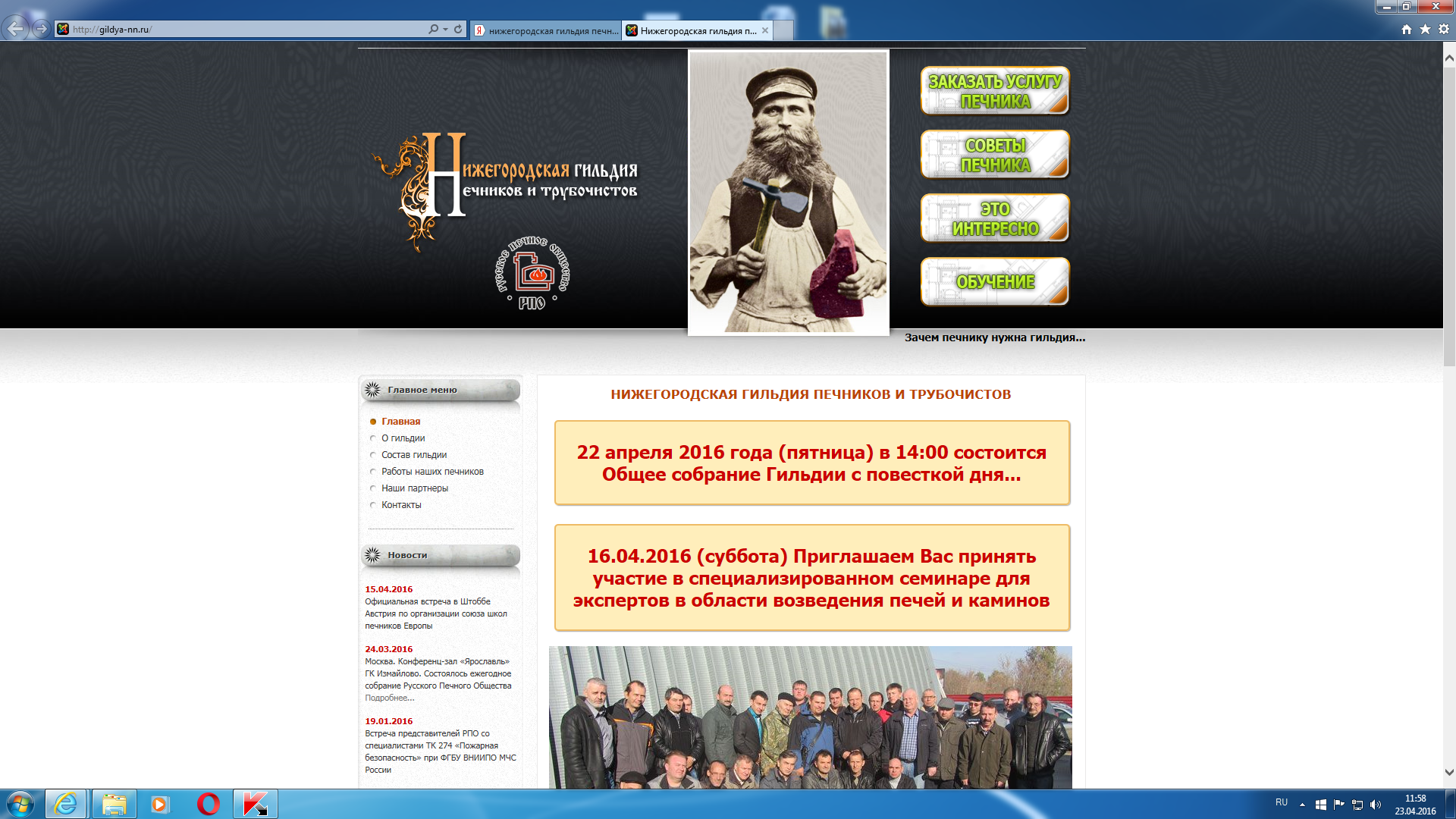 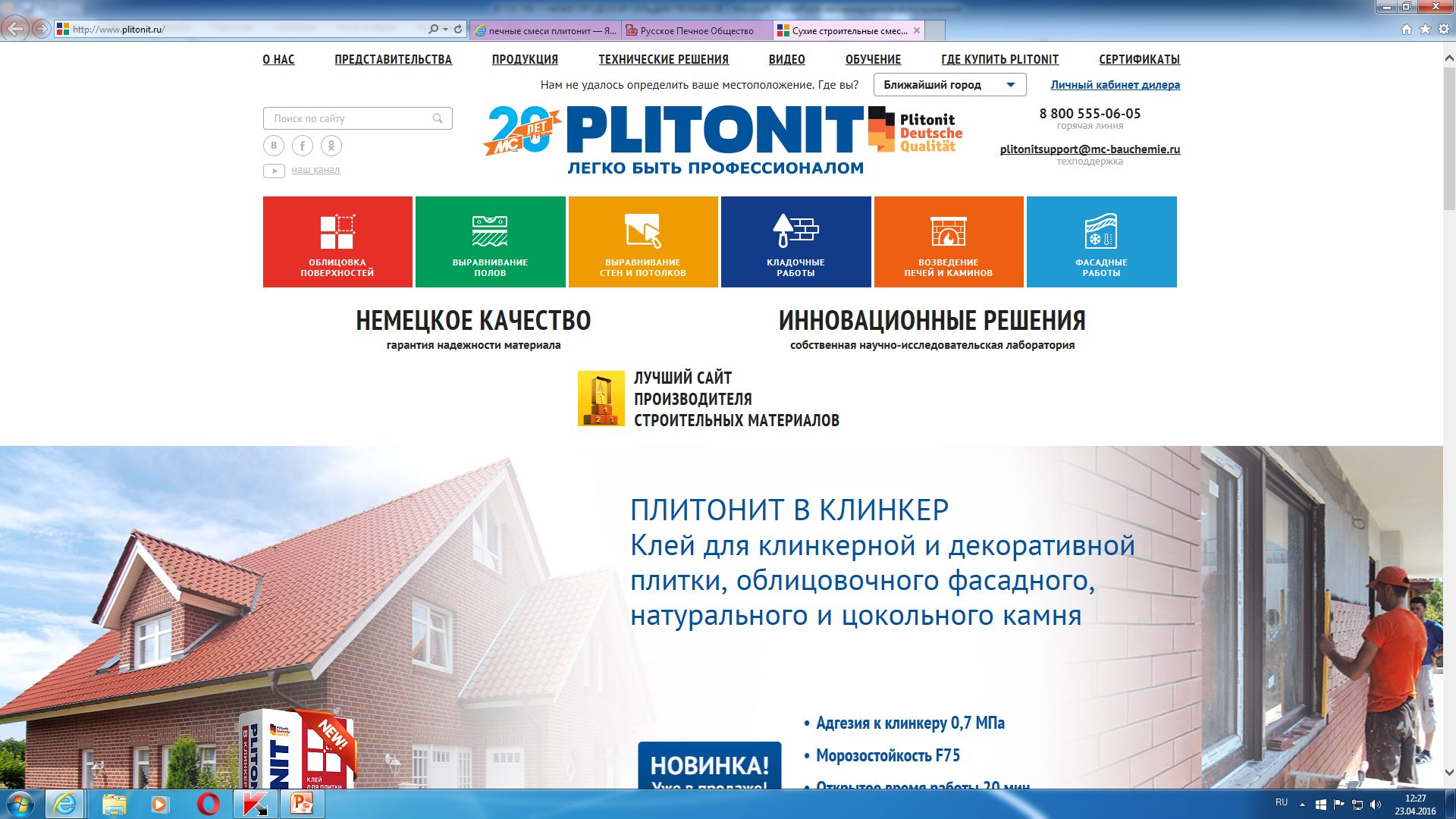 Печник Нижегородской Гильдии  Леонид Грошев  делится  своими впечатлениями при работе с печными смесями «Плитонит».
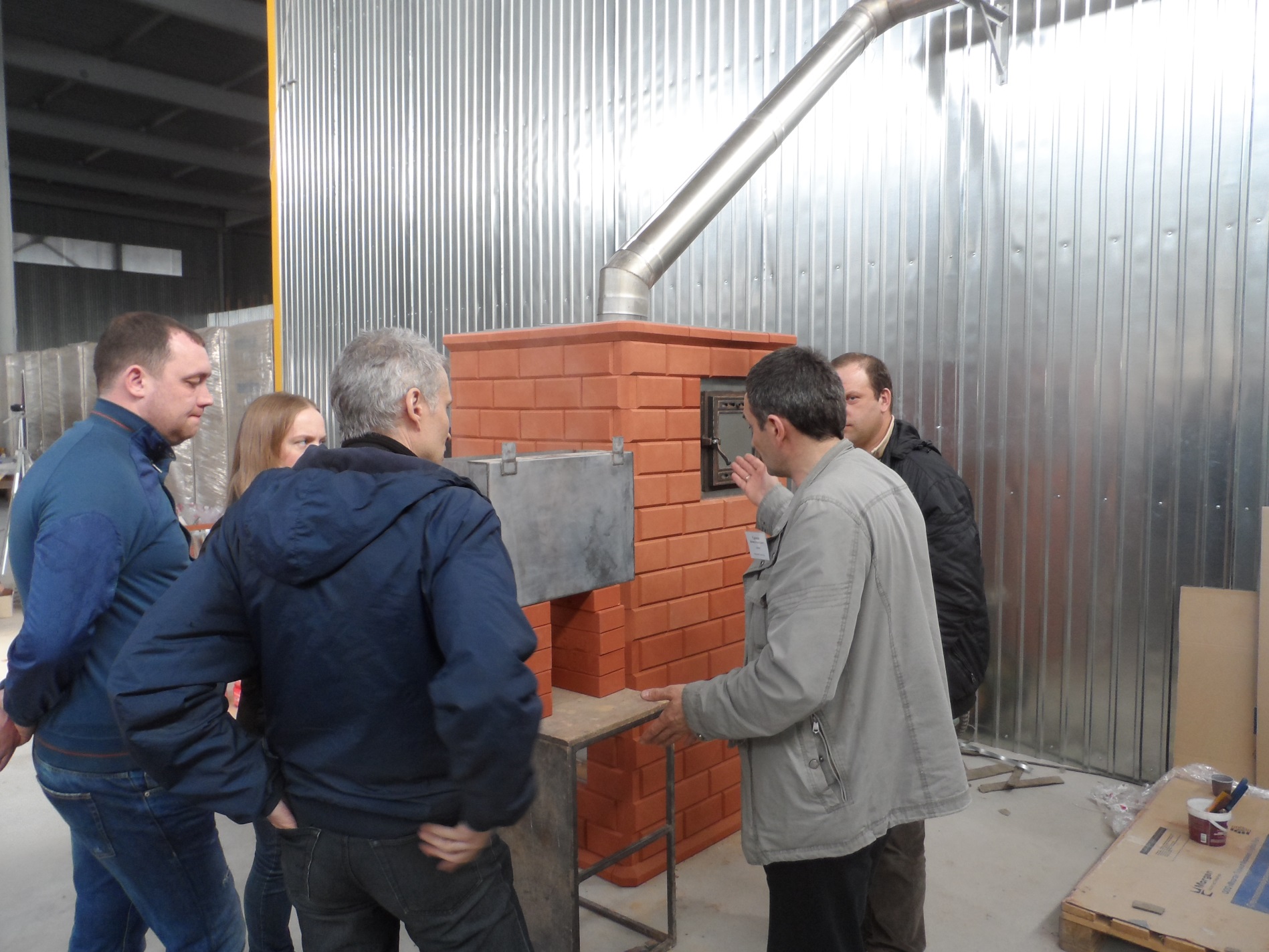 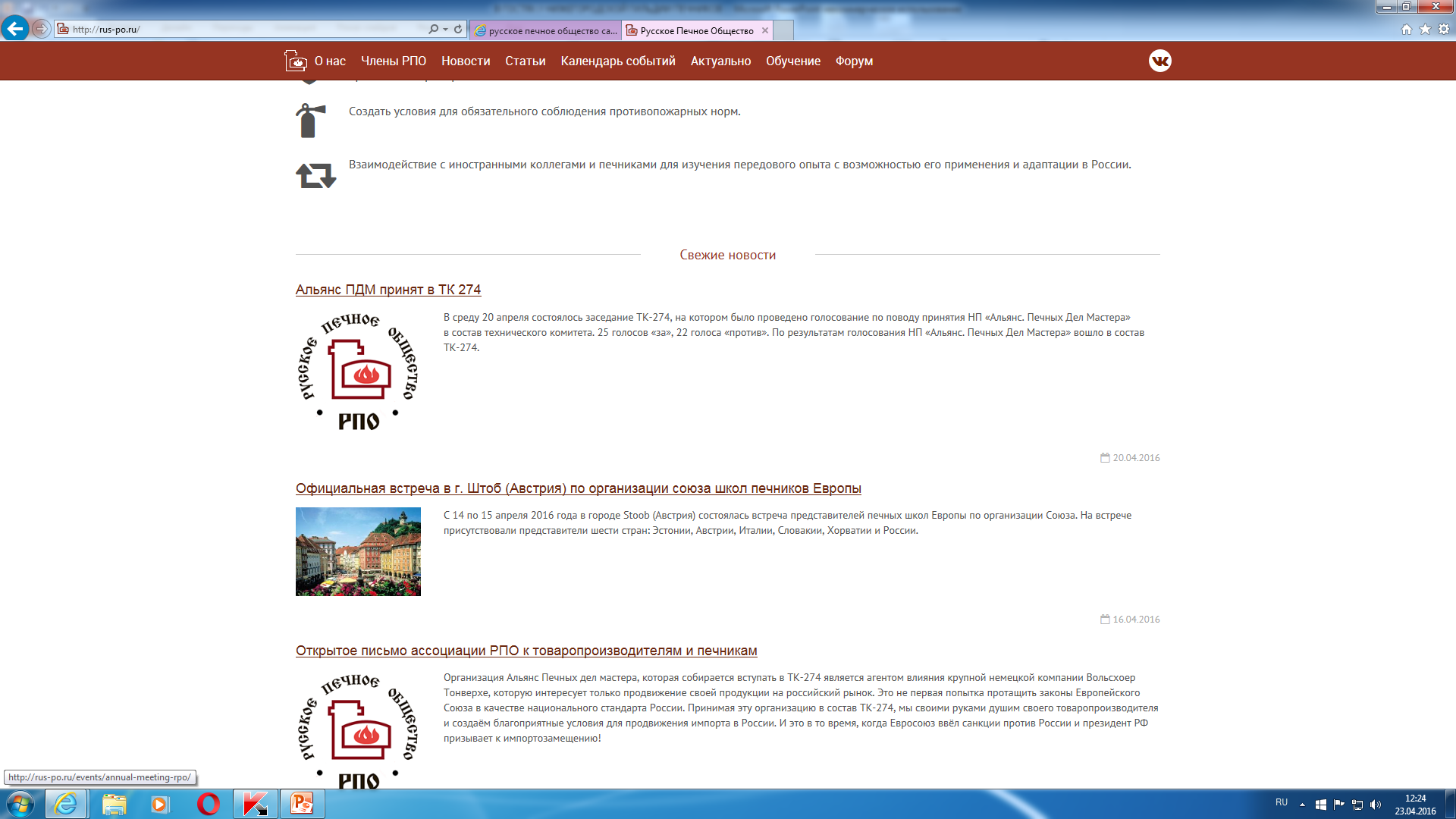 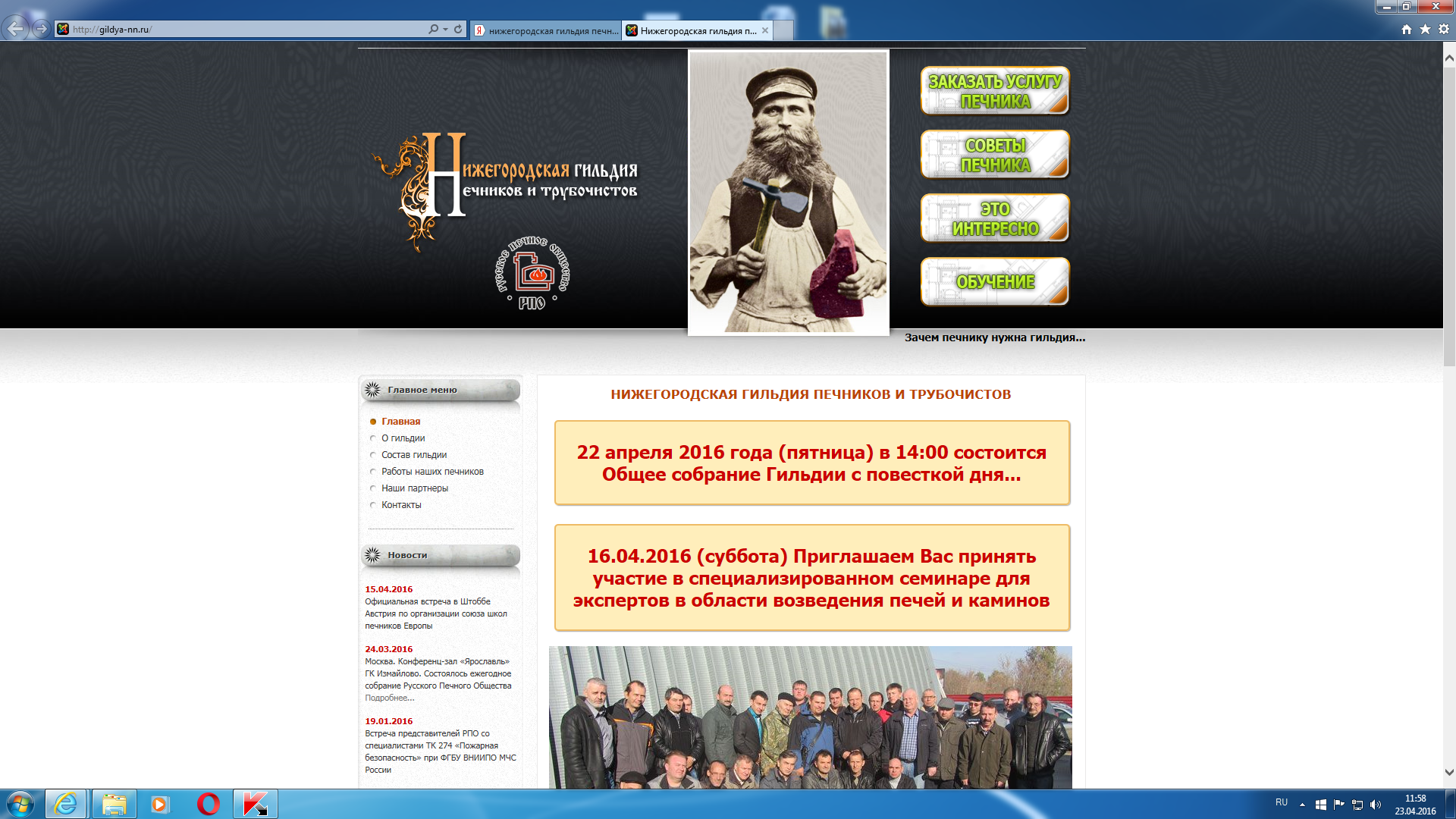 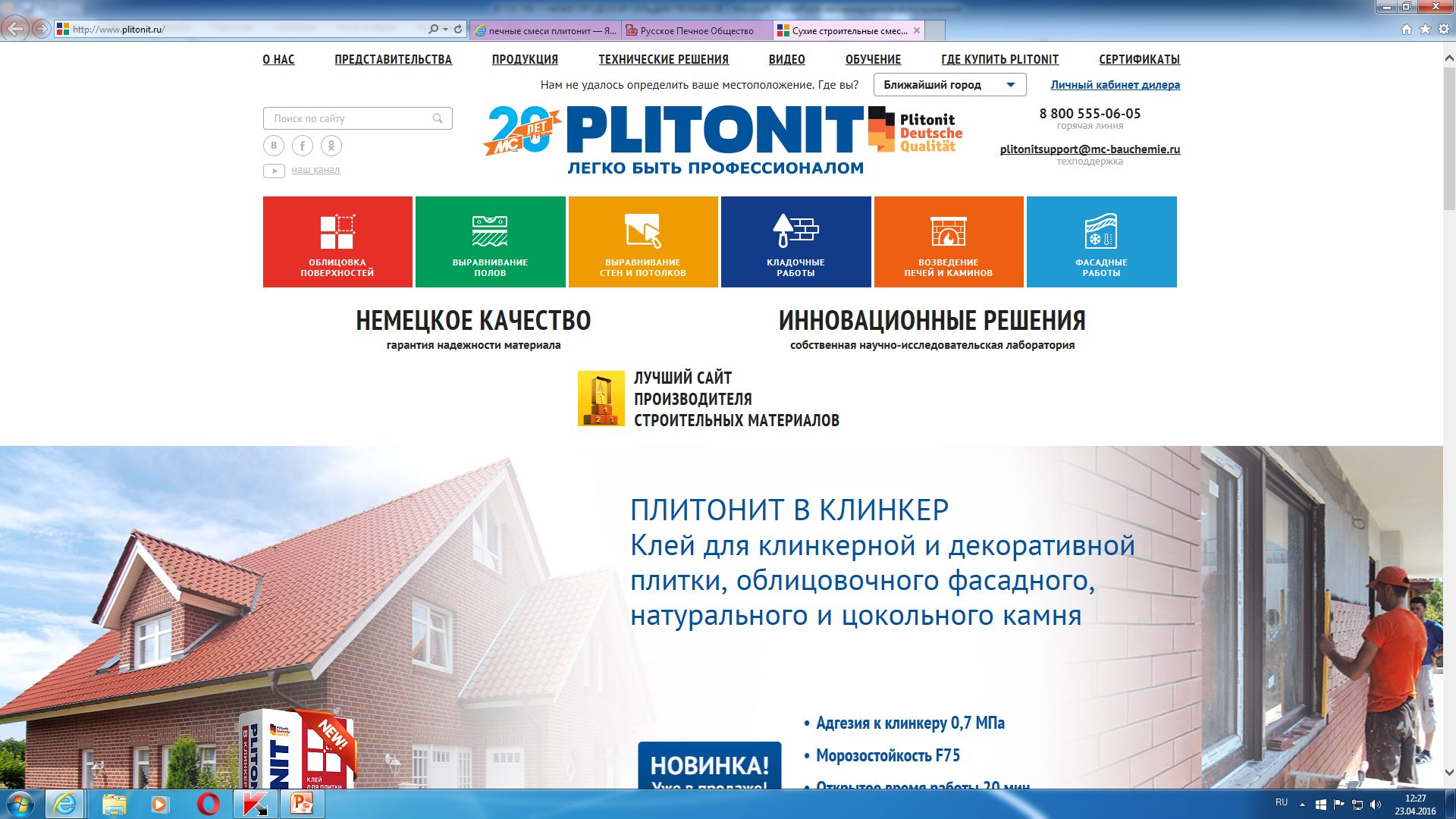 Экскурсия по выставочному залу Нижегородского Печного Центра.
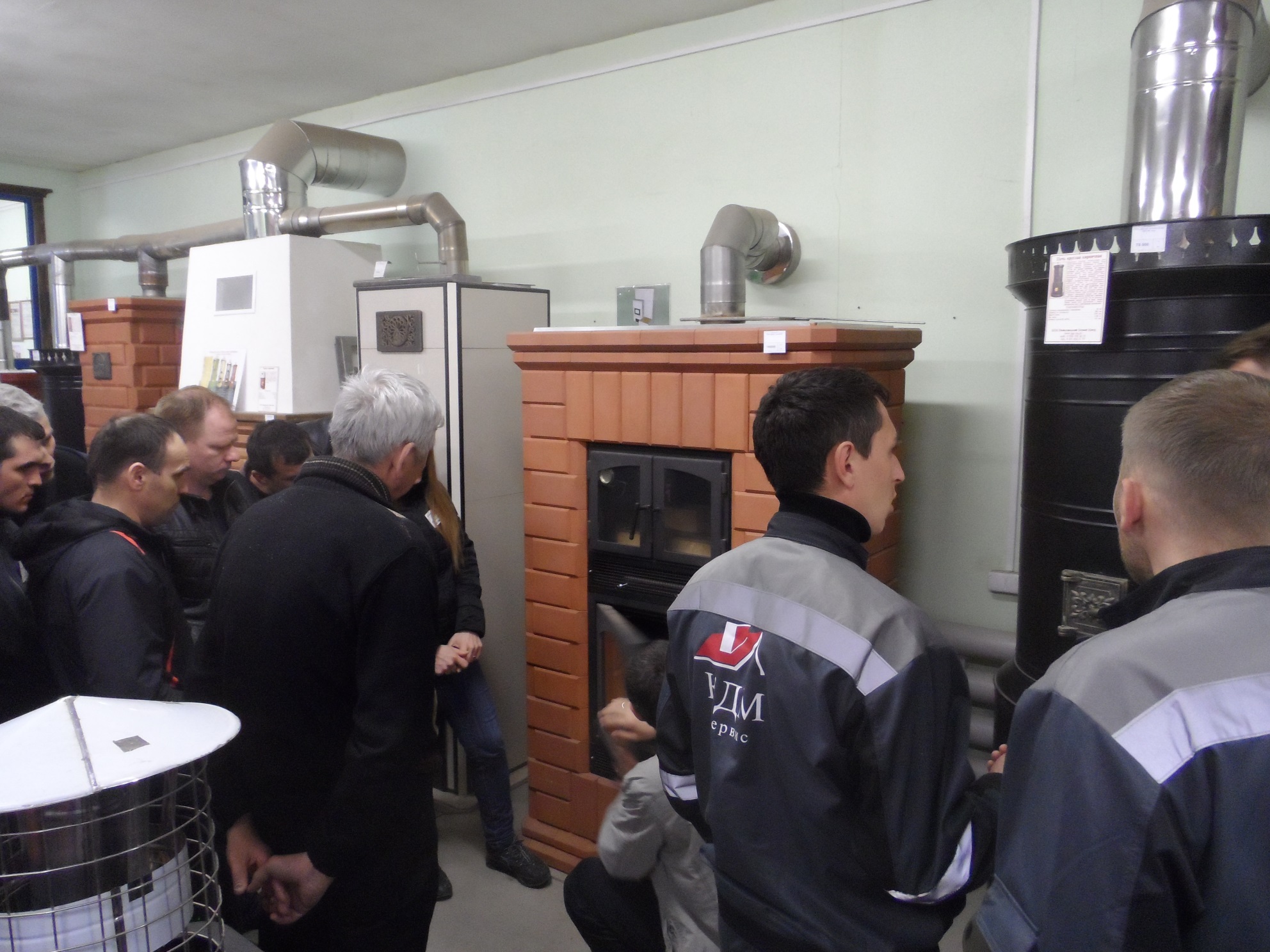 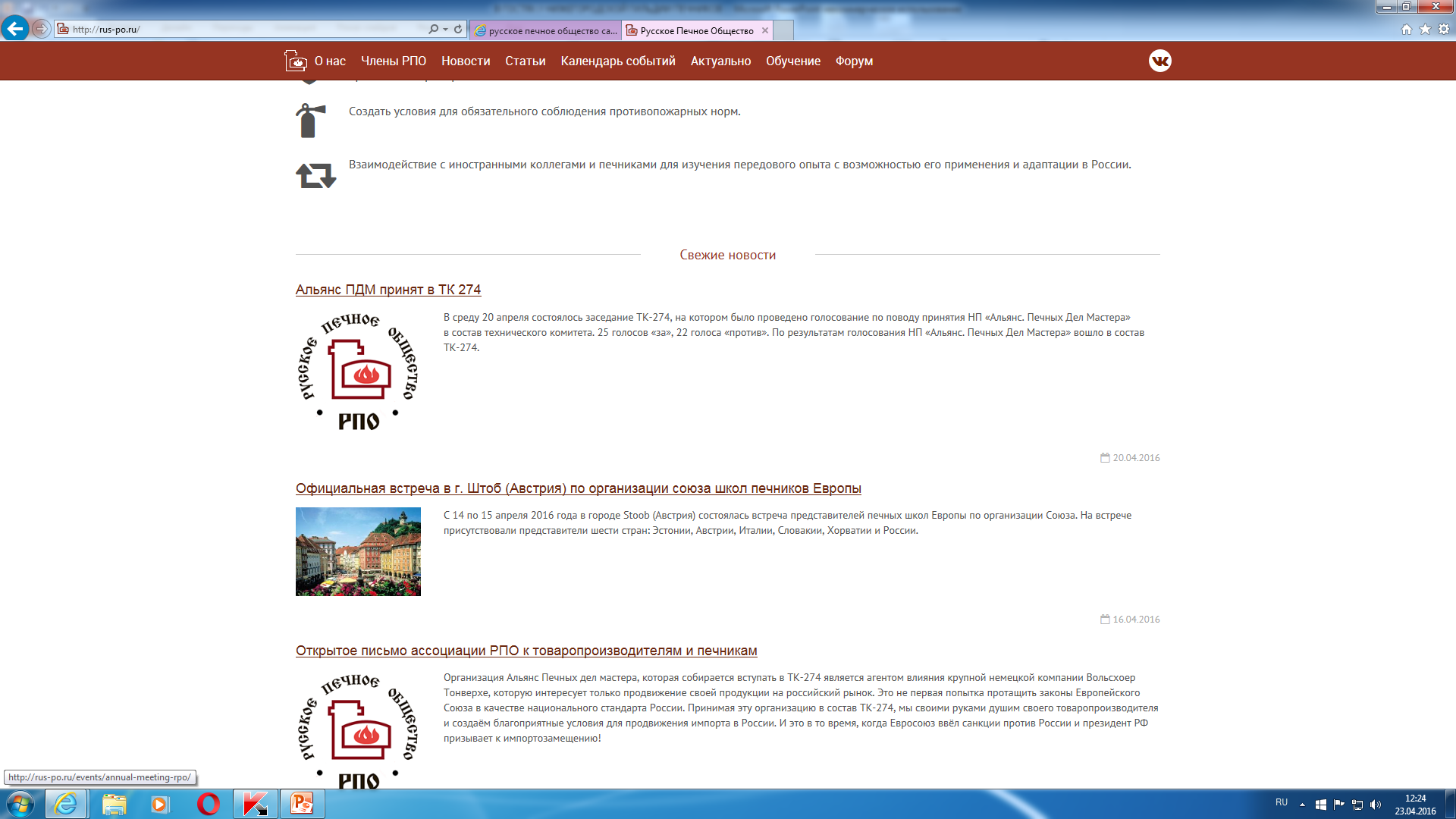 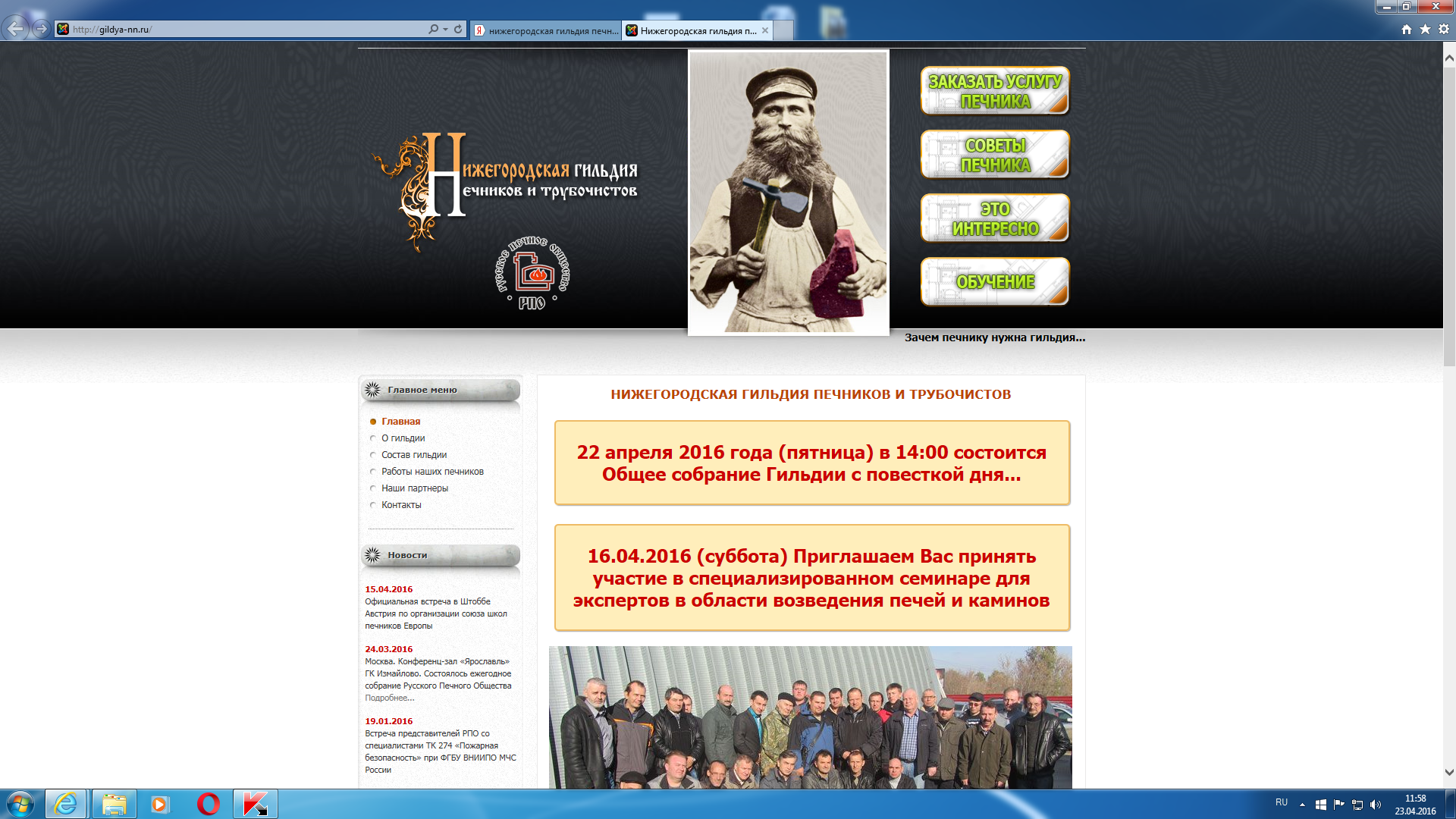 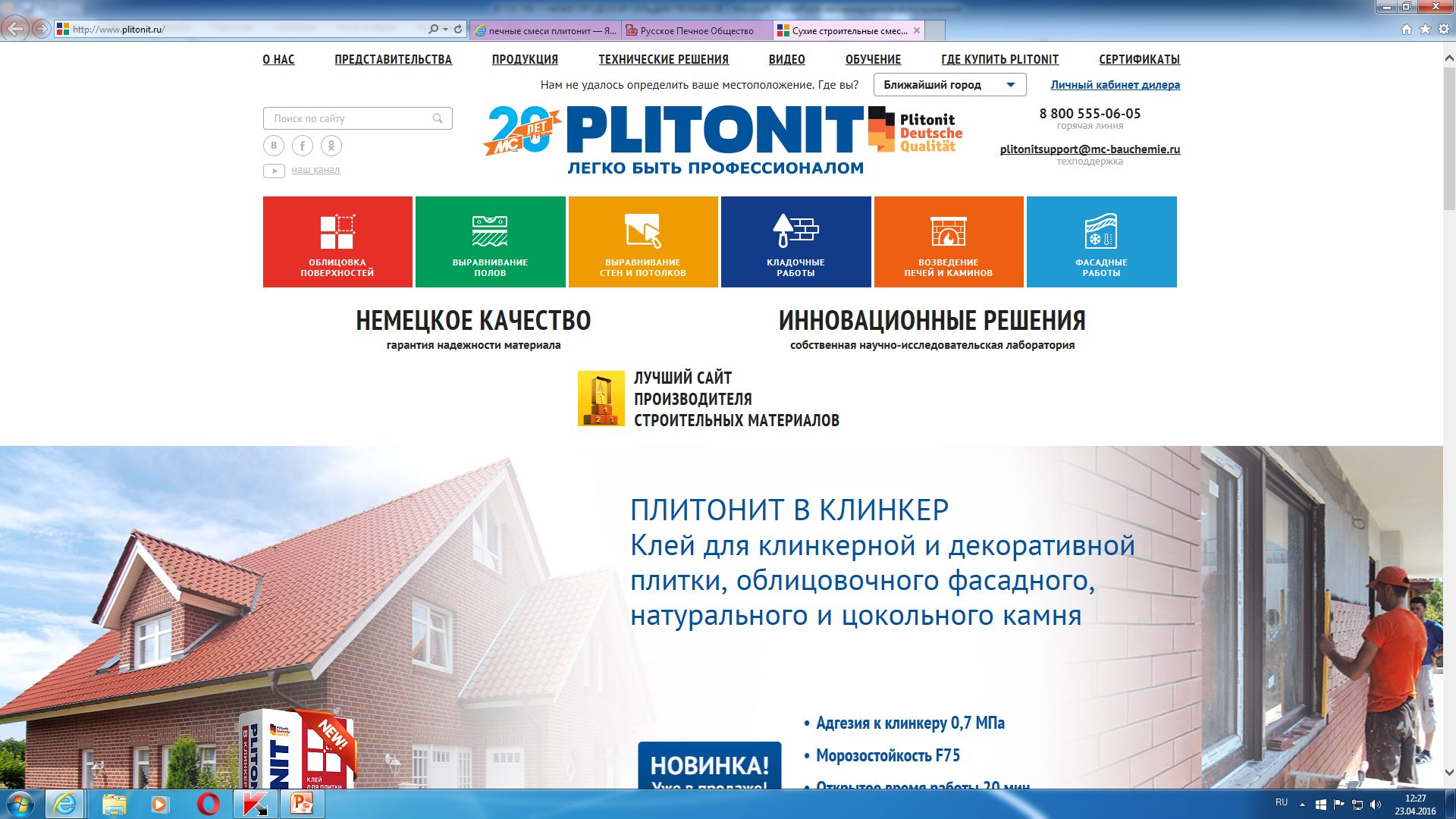 Руководитель Нижегородского Печного Центра Леонид Грошев      отвечает на вопросы гостей.
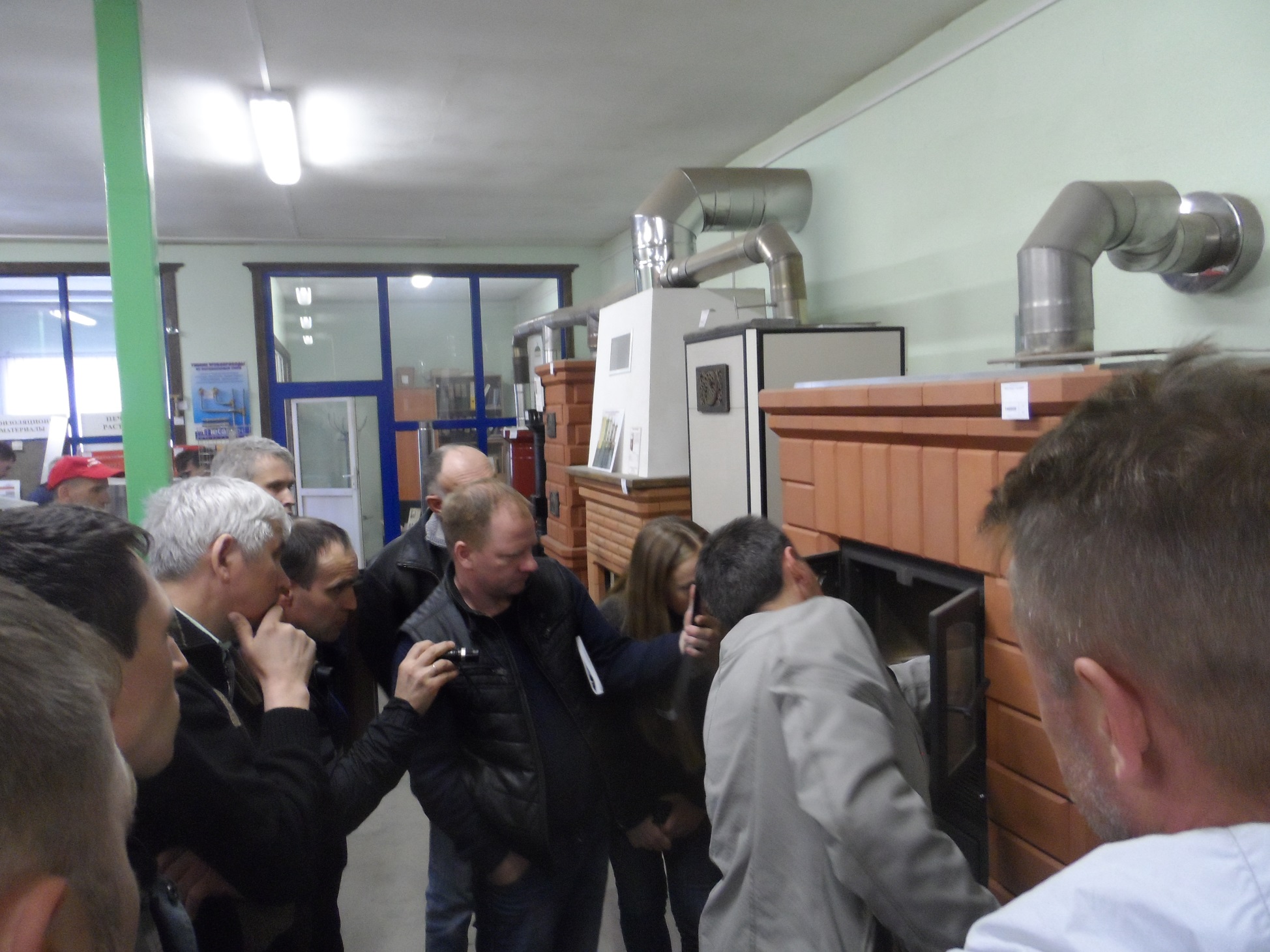 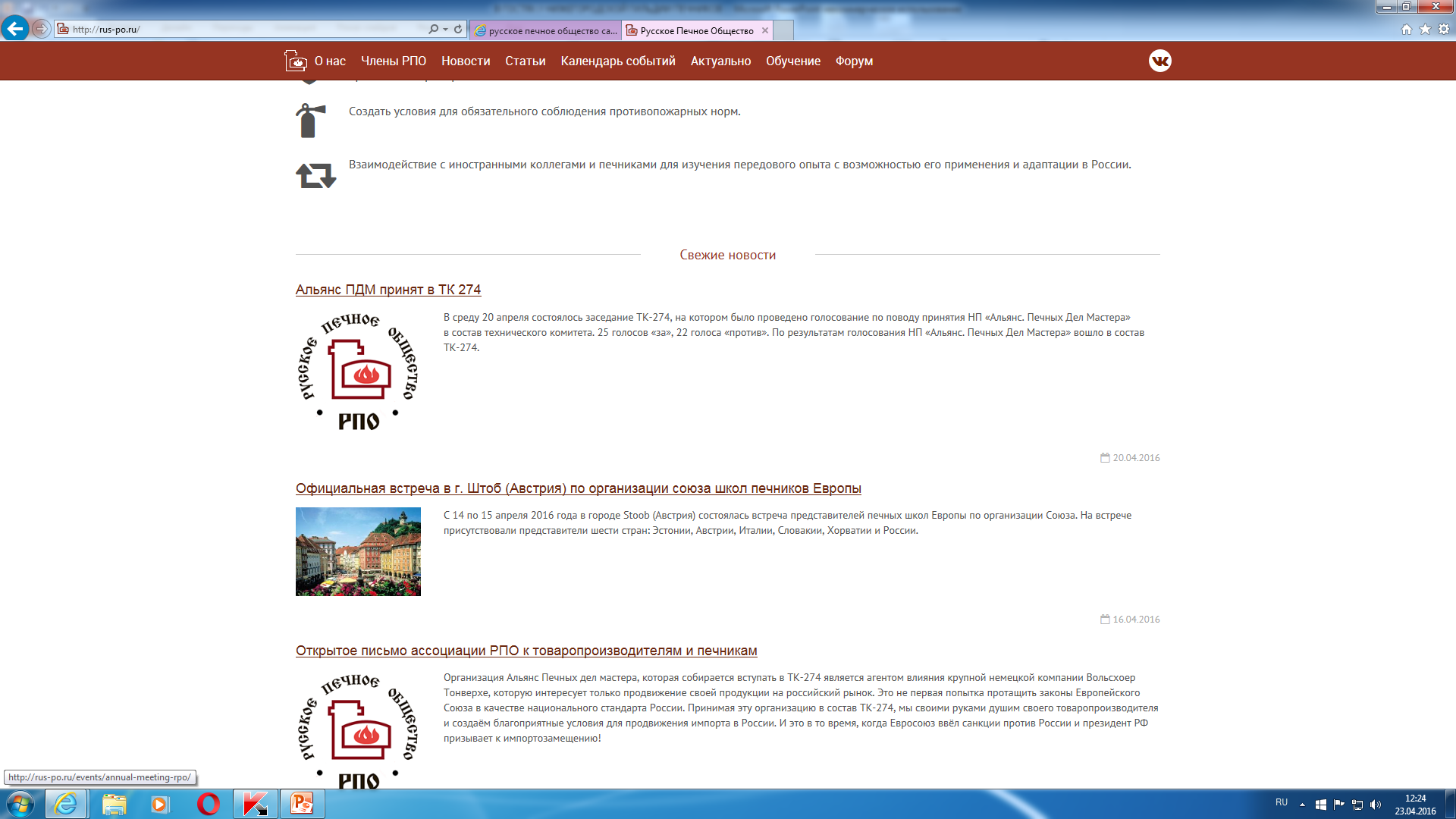 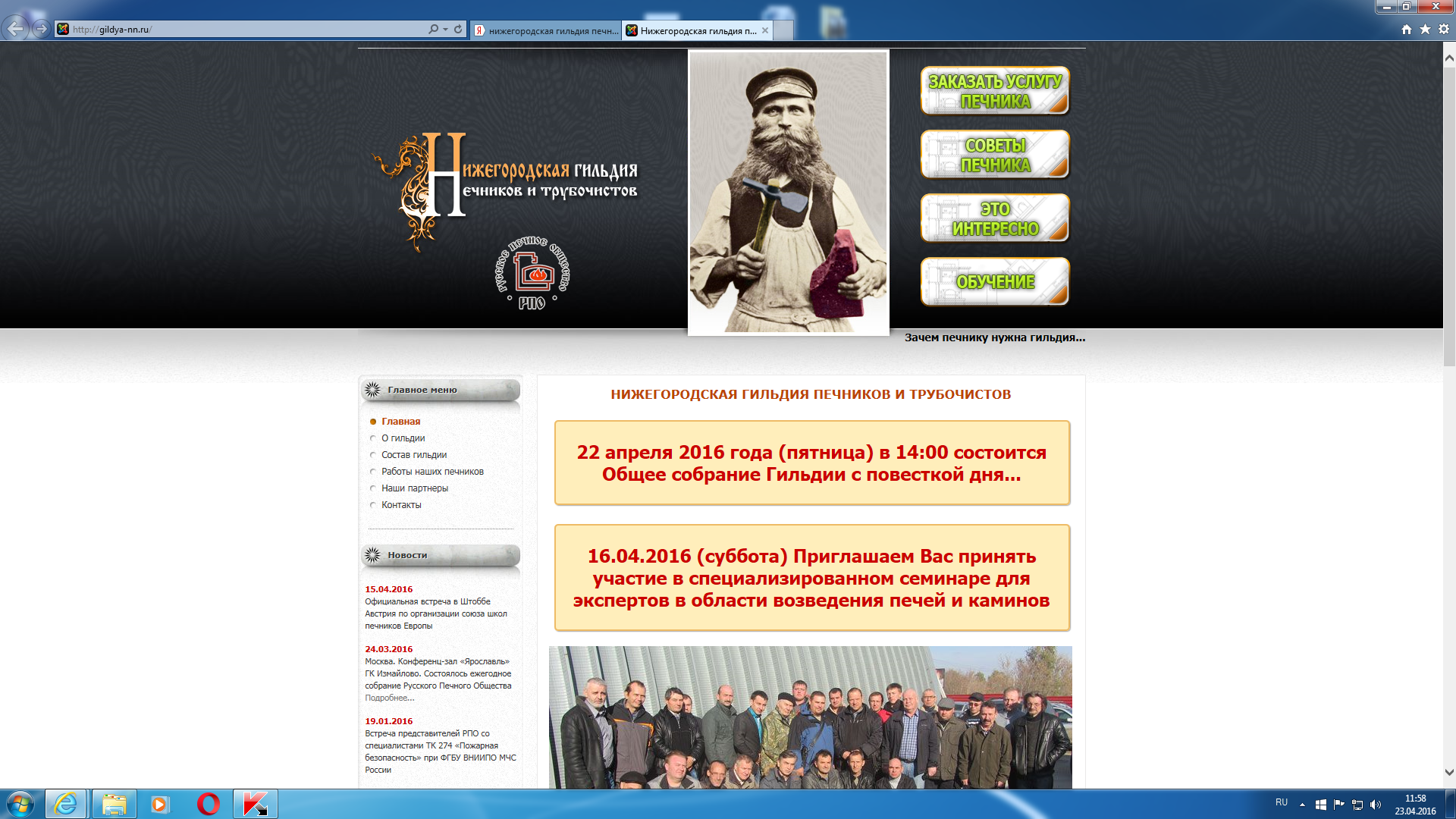 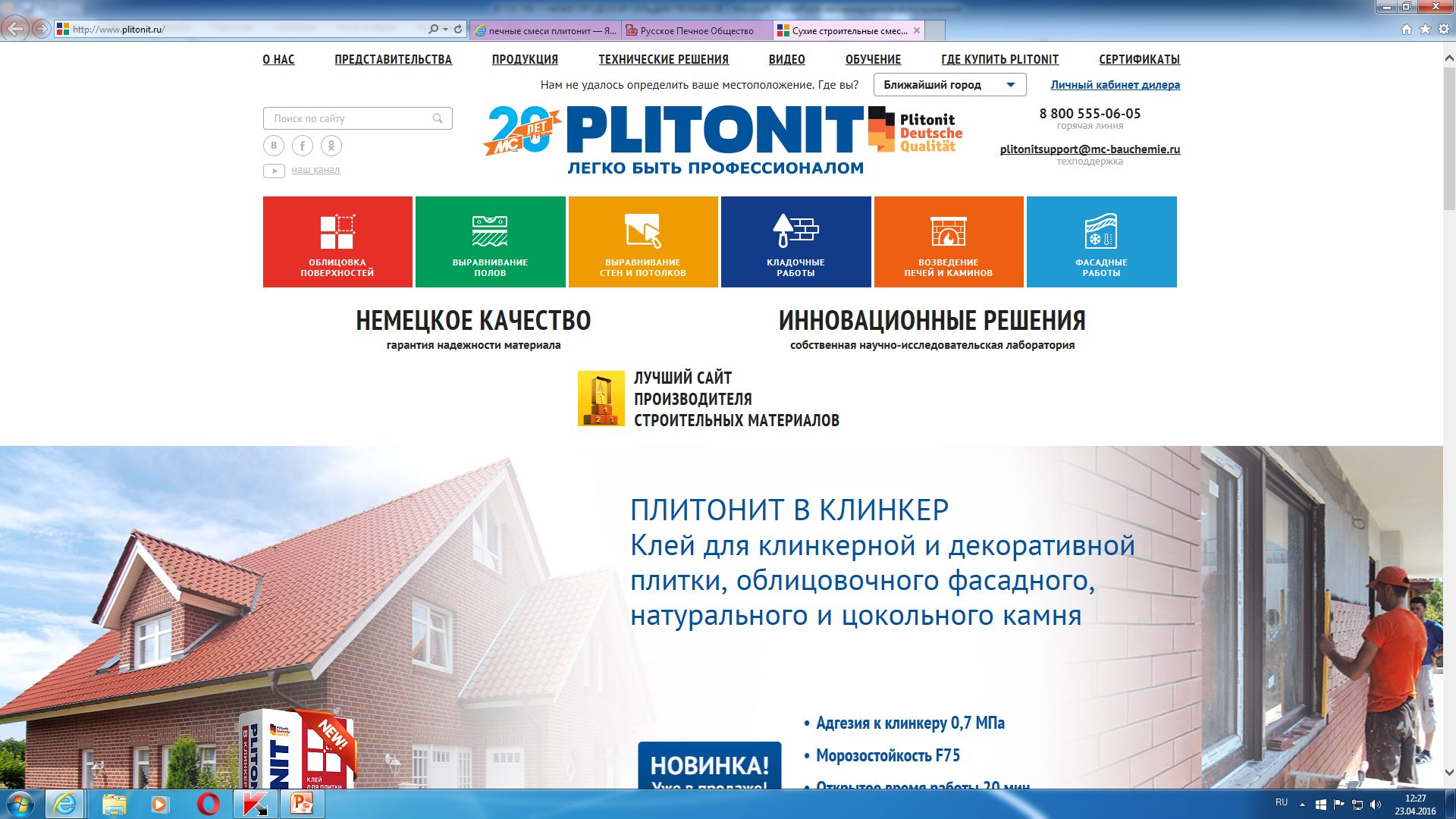 Комментарии от производителя по практической части технического специалиста Семена Спиридонова.
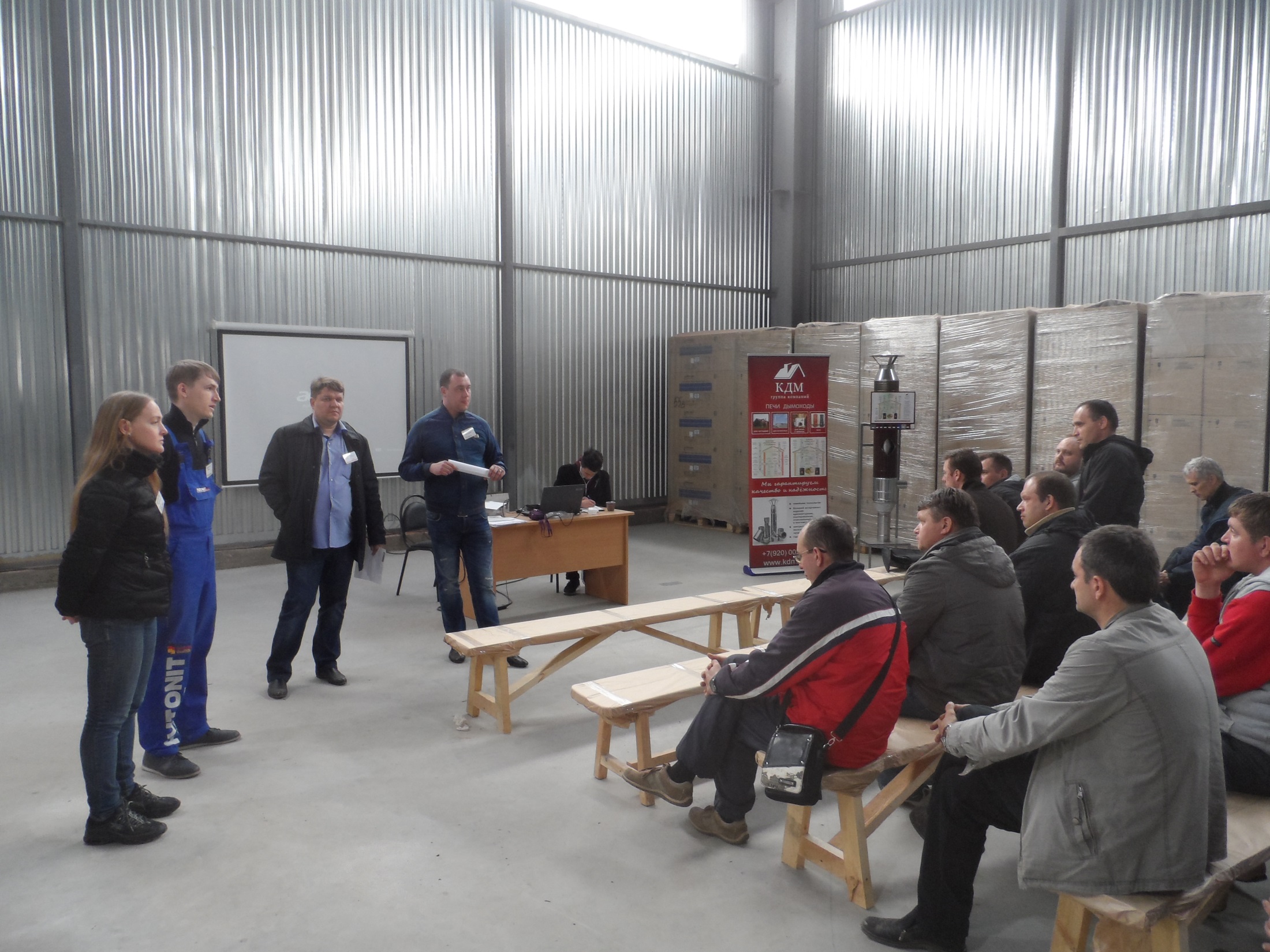 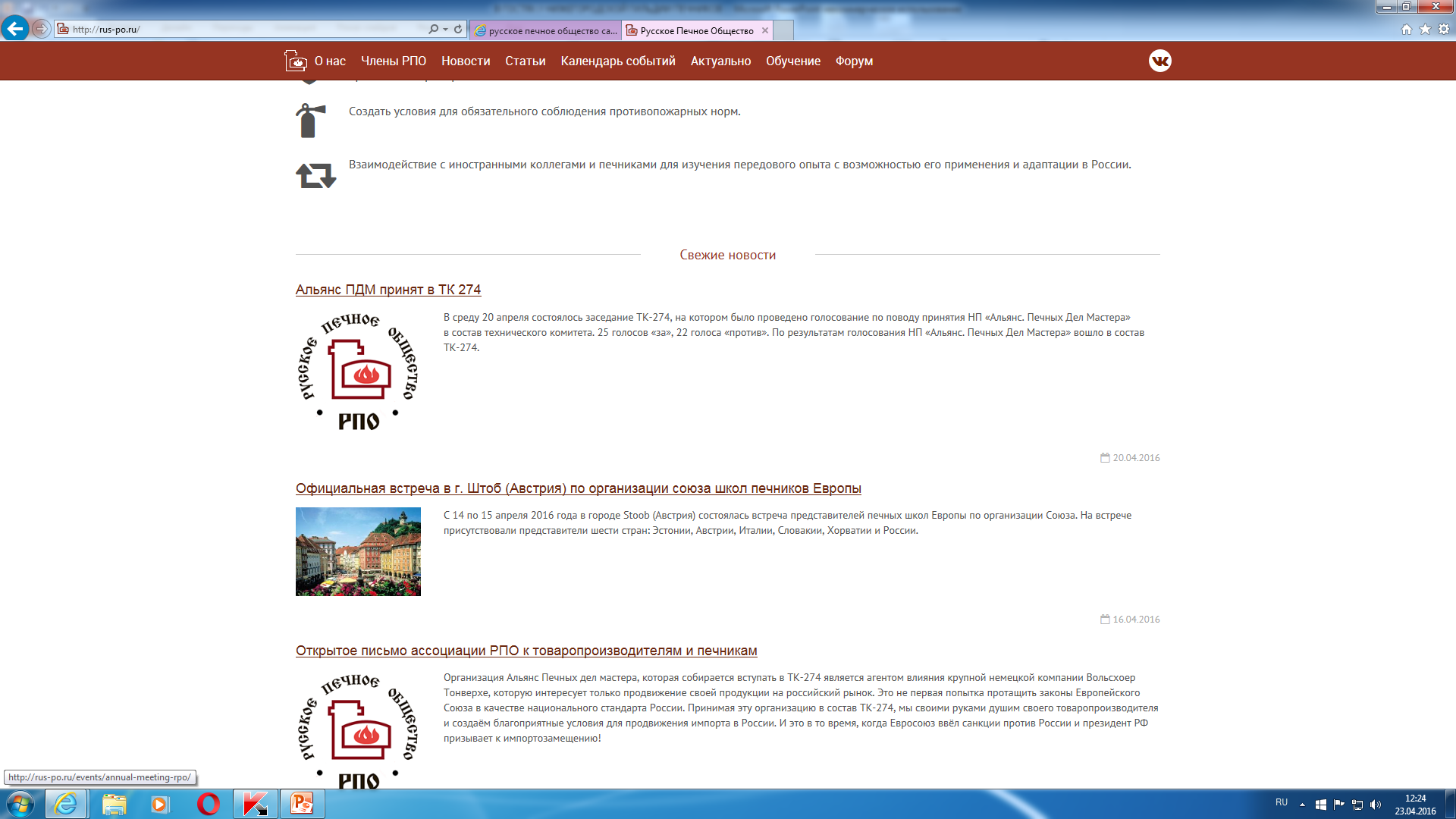 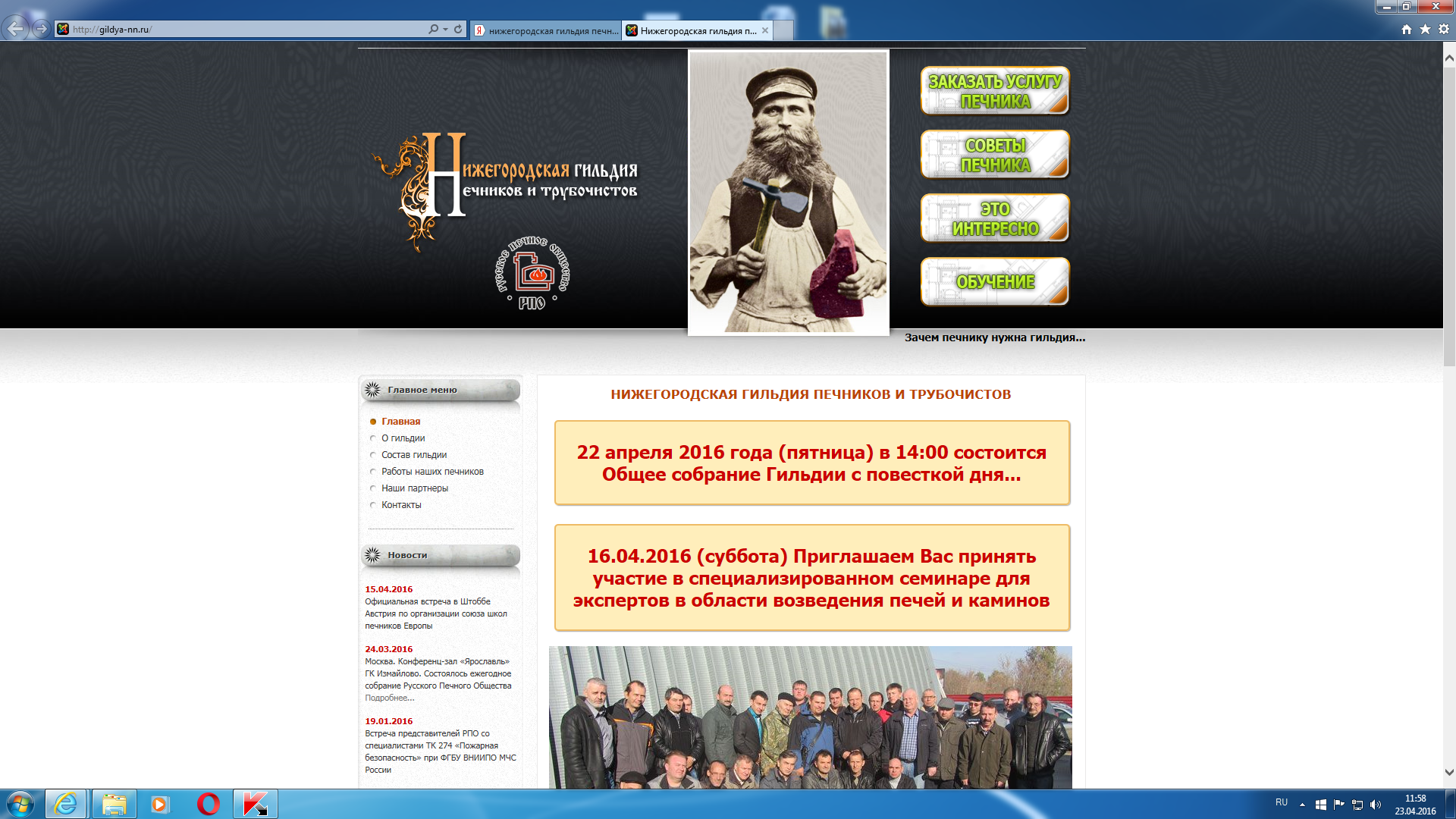 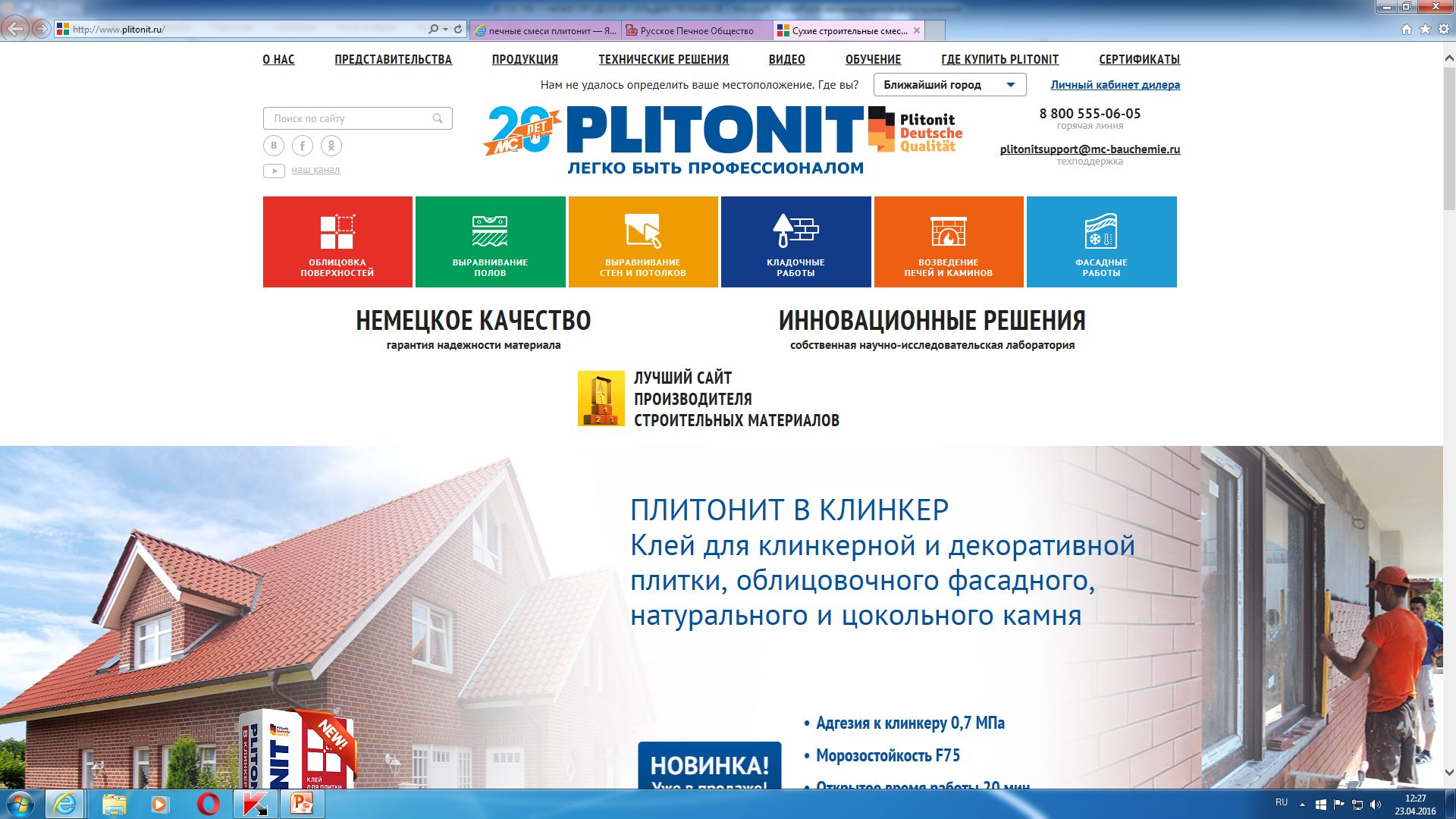 Подведение итогов практической части семинара. 
Обмен мнениями.
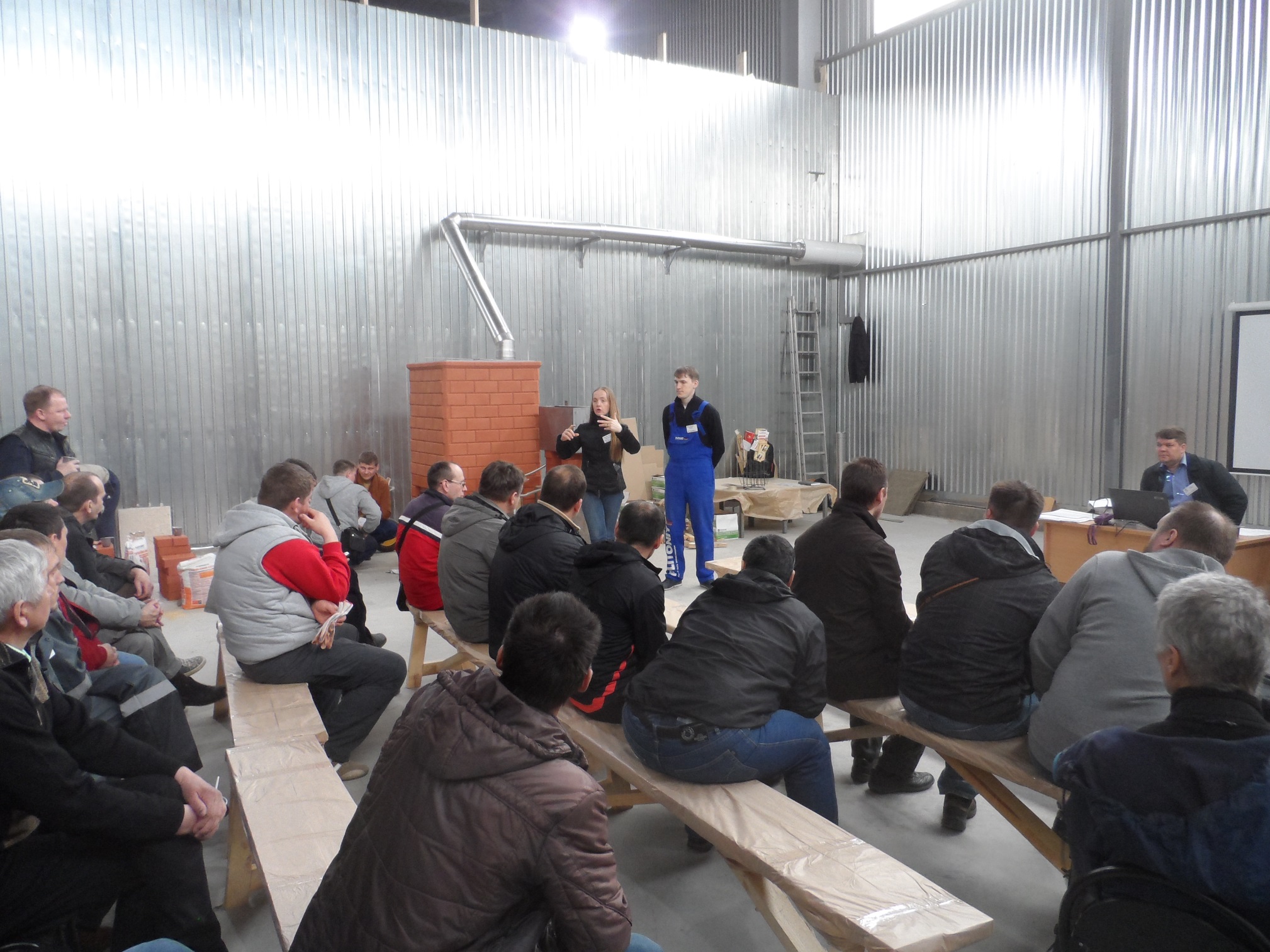 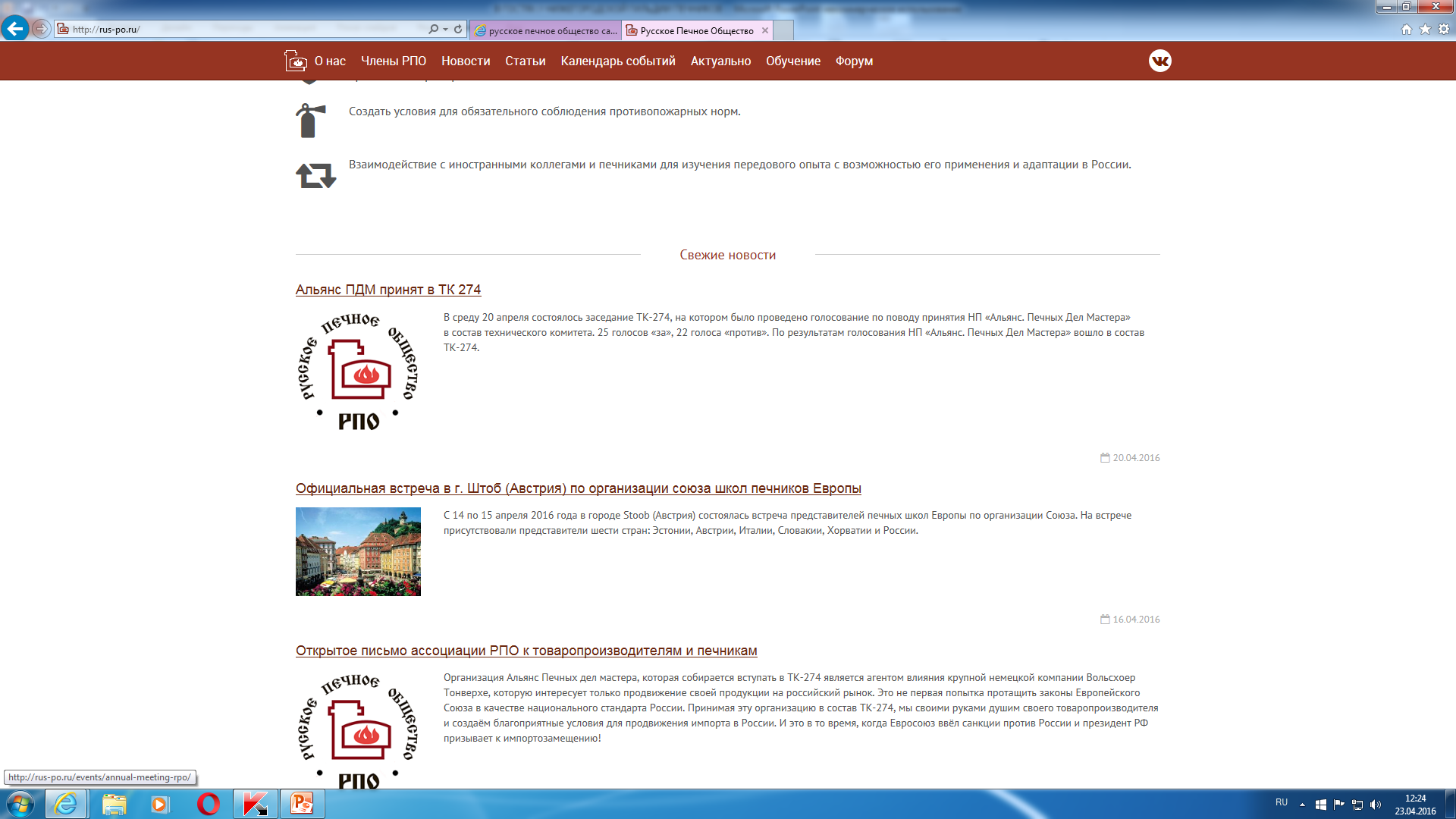 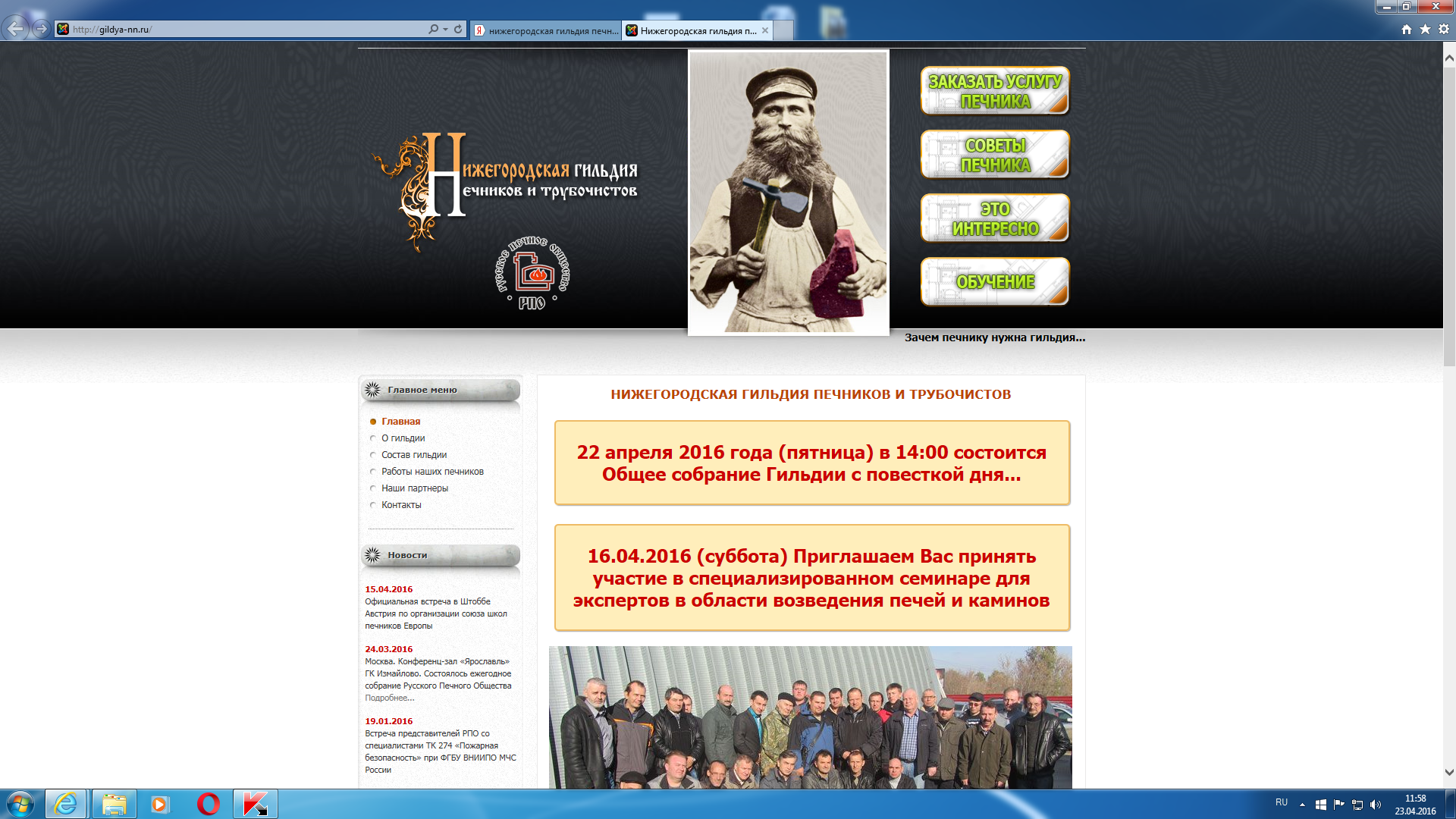 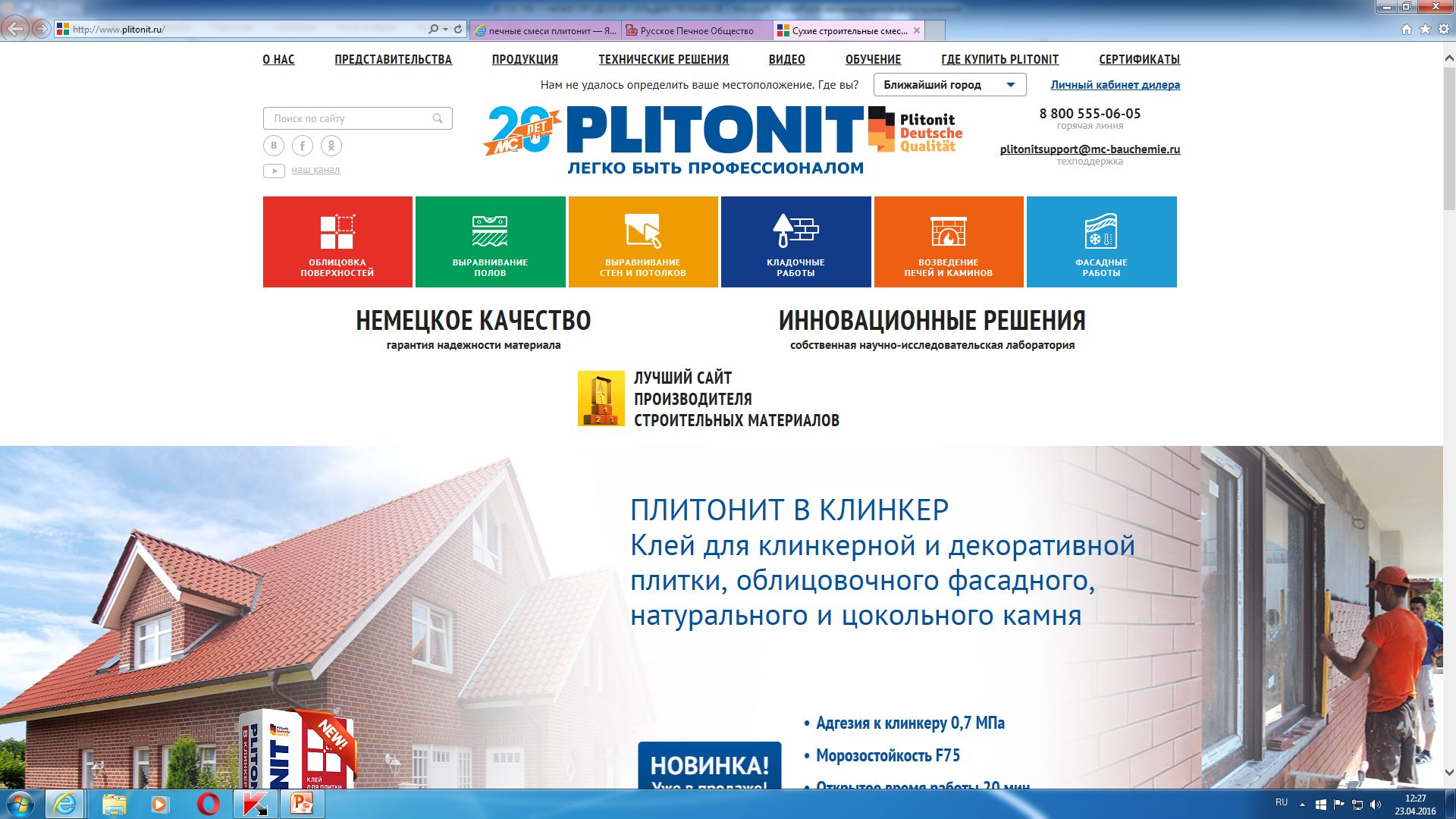 Директор по развитию ГК КДМ Алексей Балашов рассказывает про трехконтурные дымоходы с воздушным охлаждением                                         для банных печей .
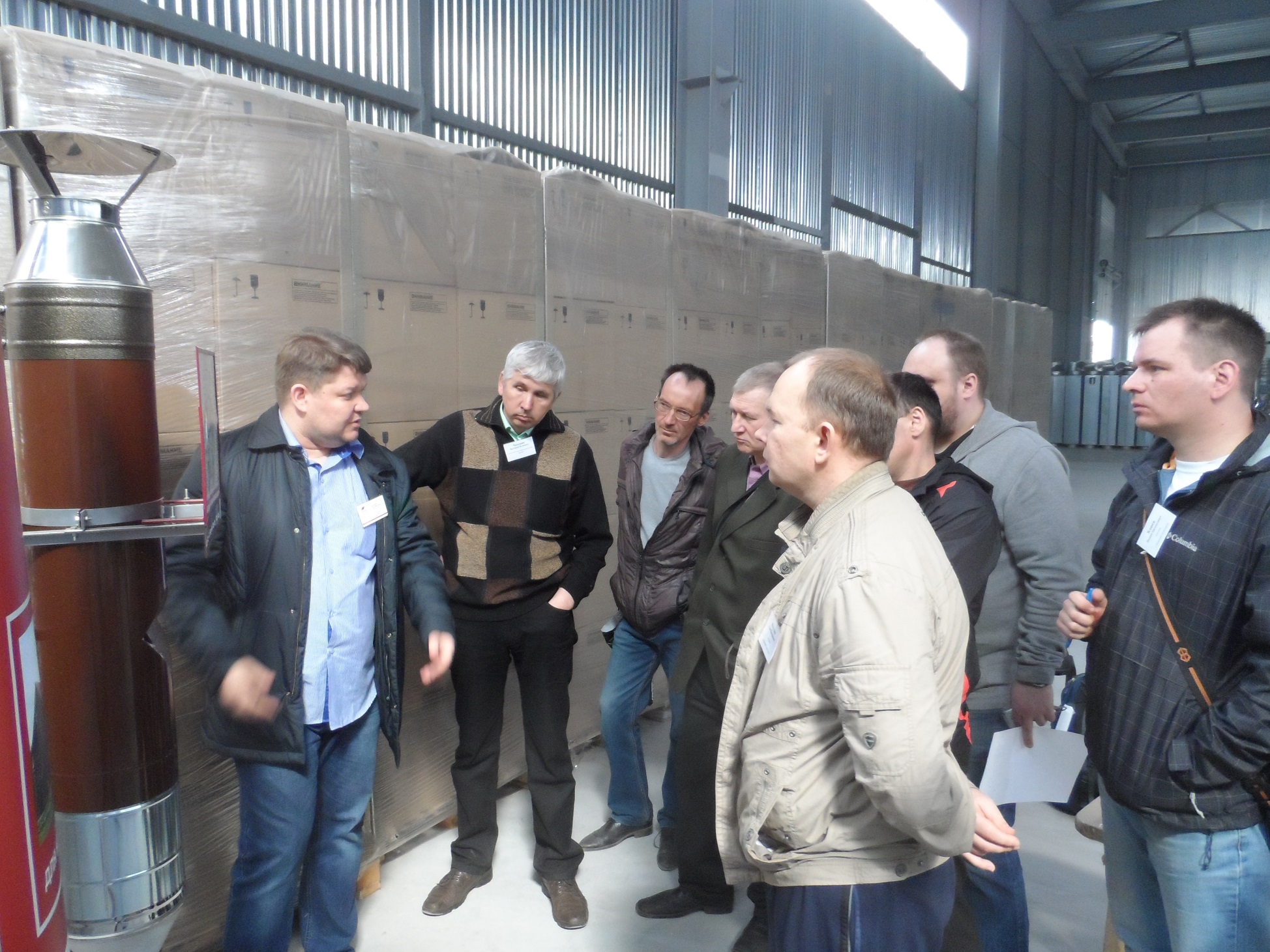 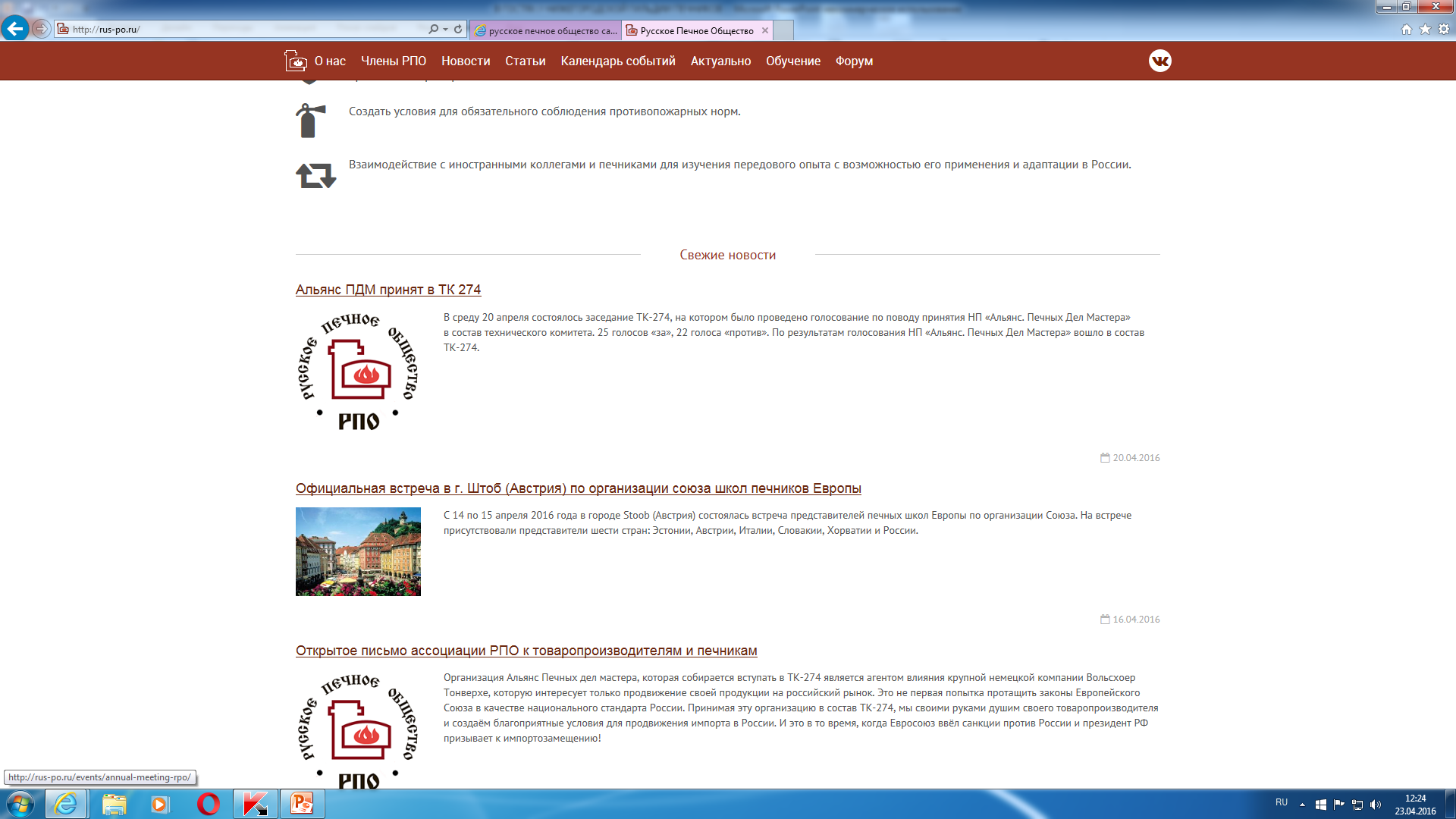 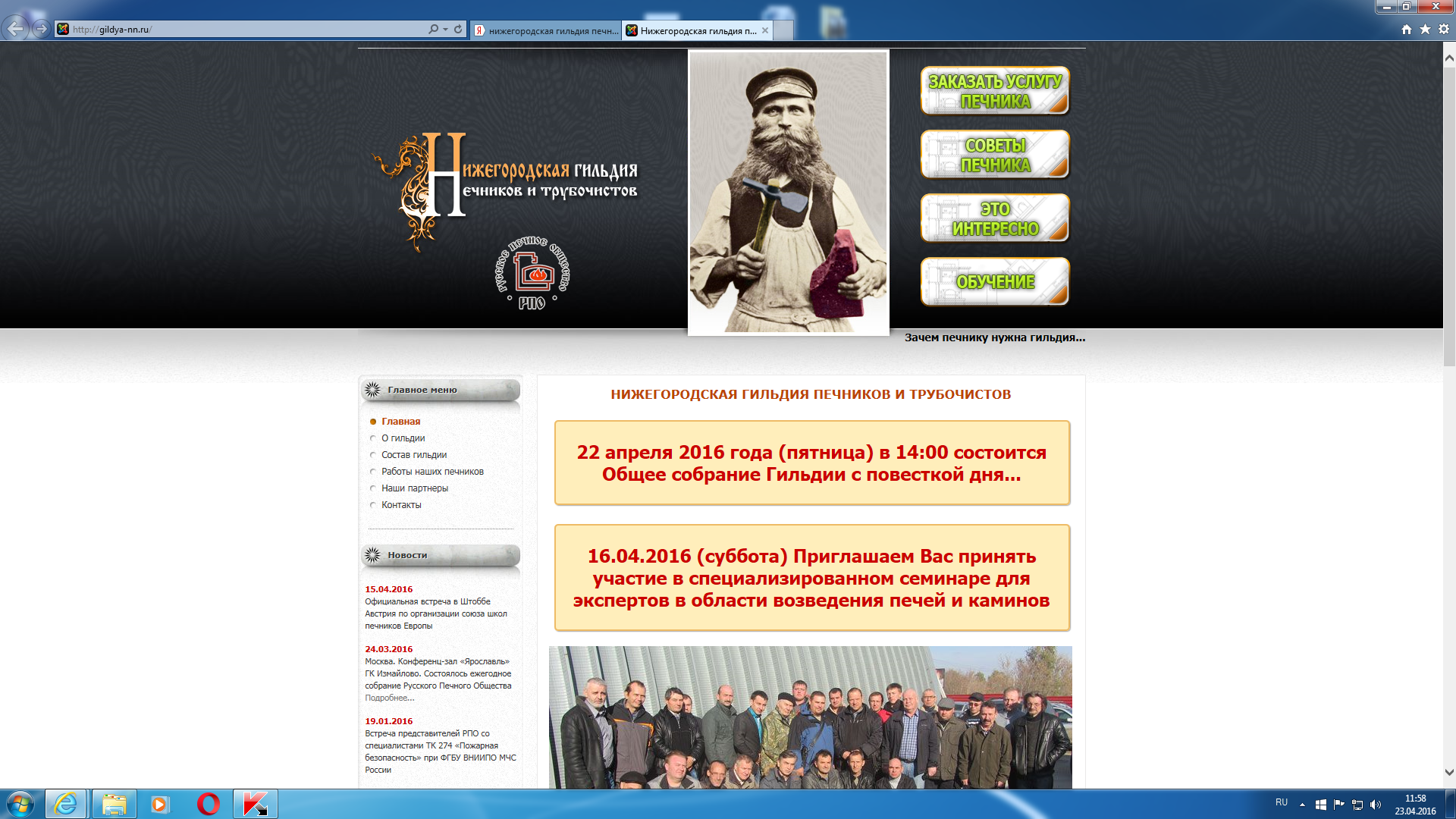 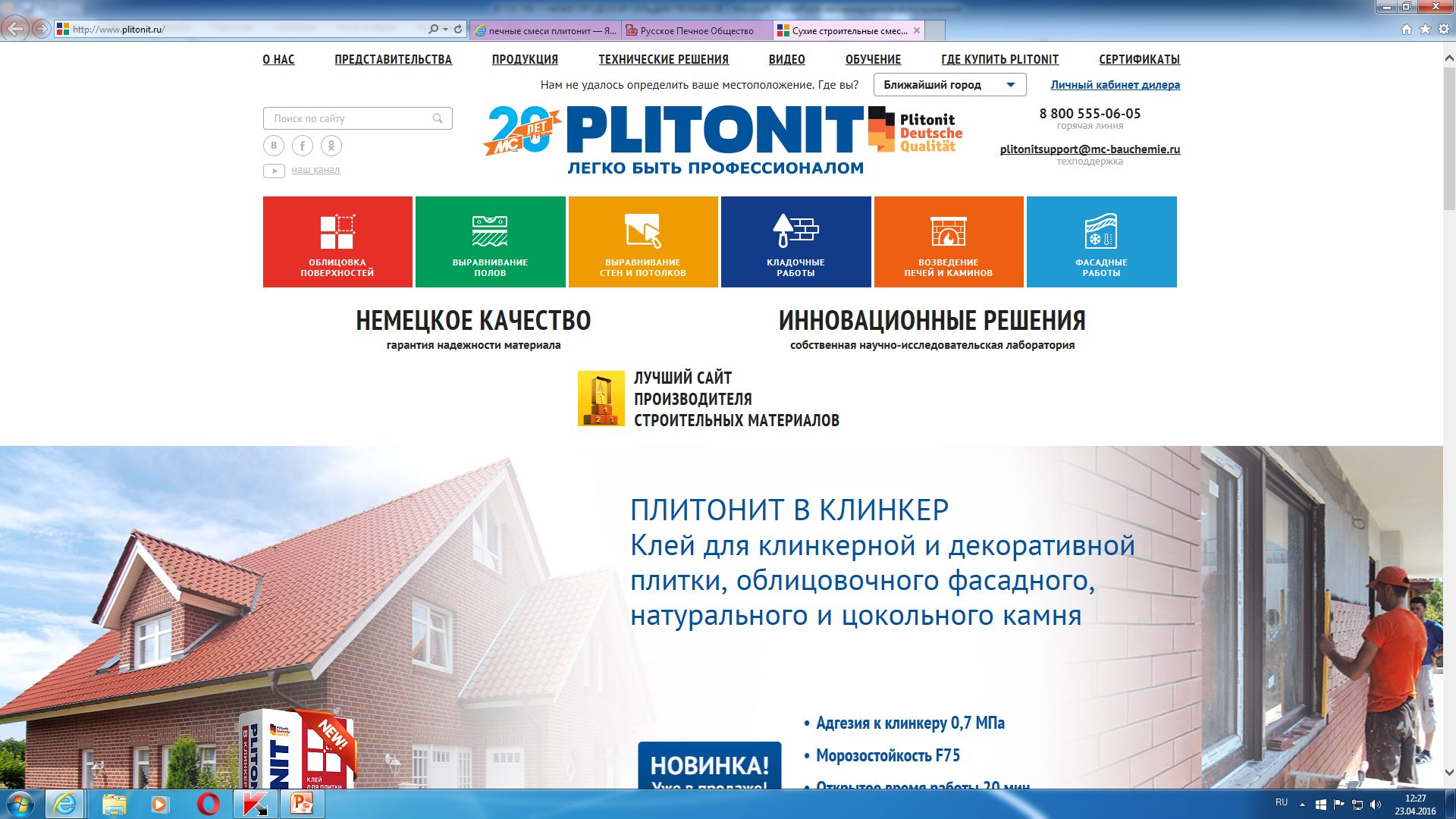 Главный инженер-конструктор Илья Коштаков рассказывает               о банной печи с обращенным пламенем.
Банная печь была сделана с применением печной смеси              «Плитонит-огнеупор».
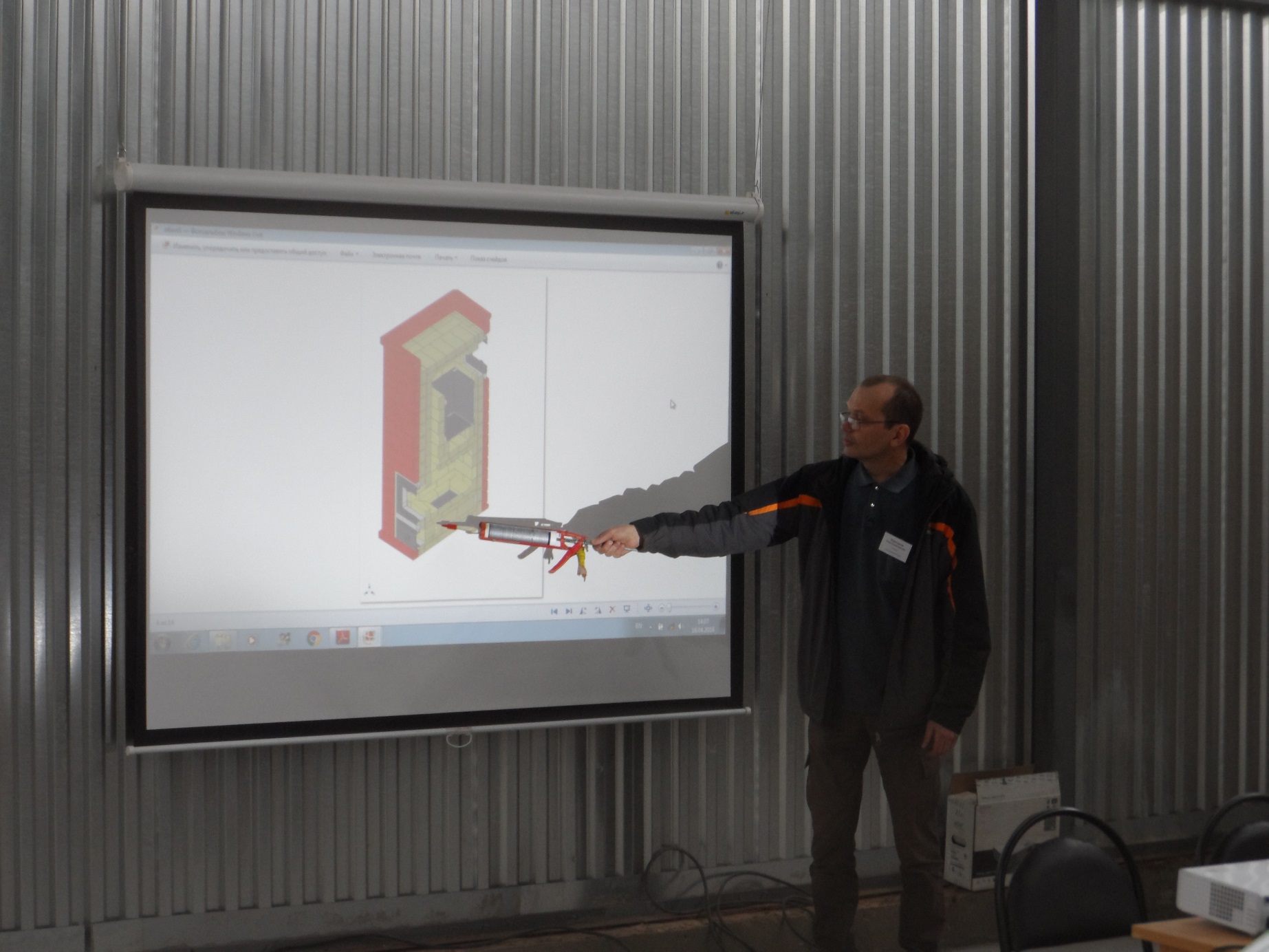 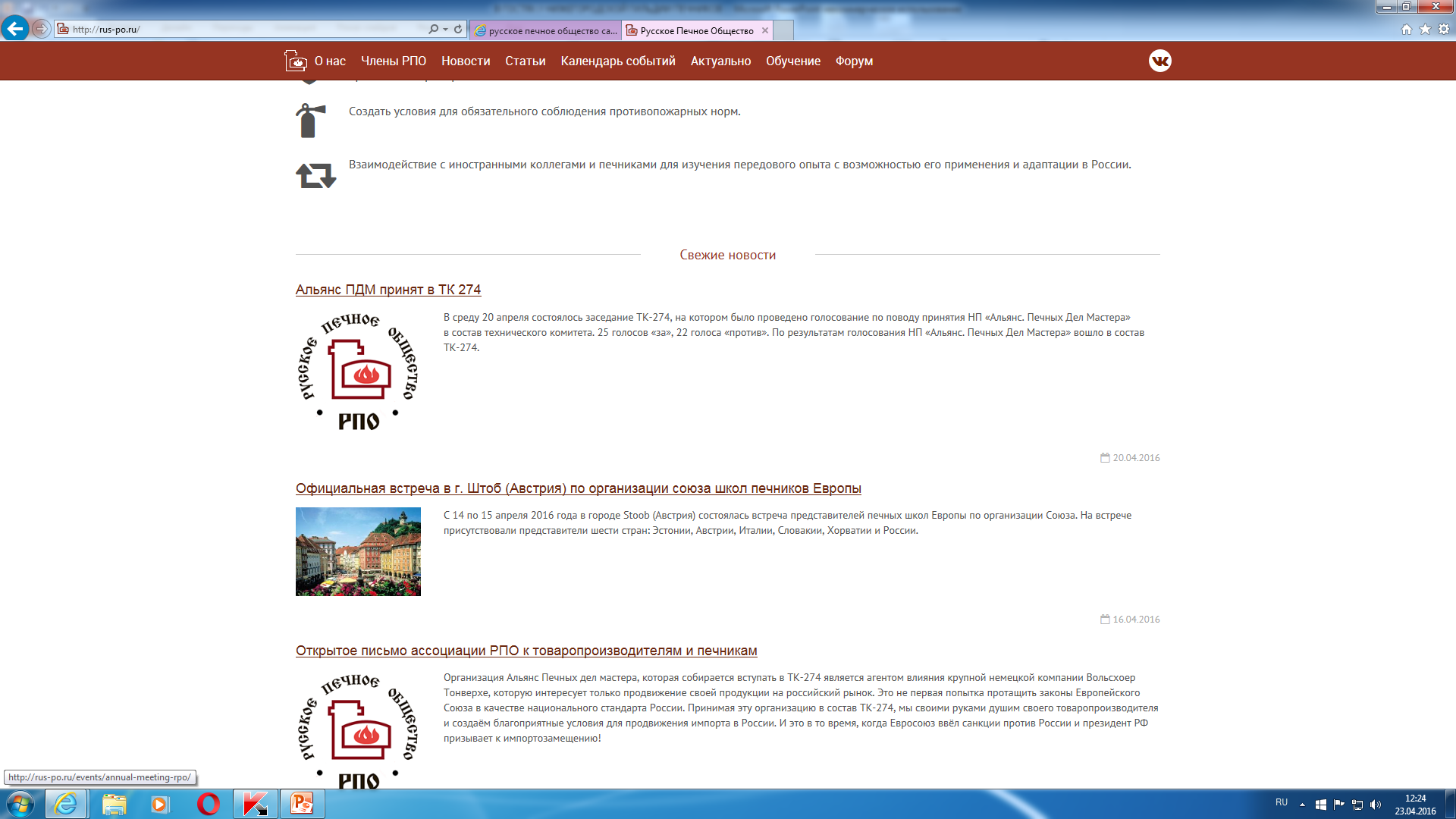 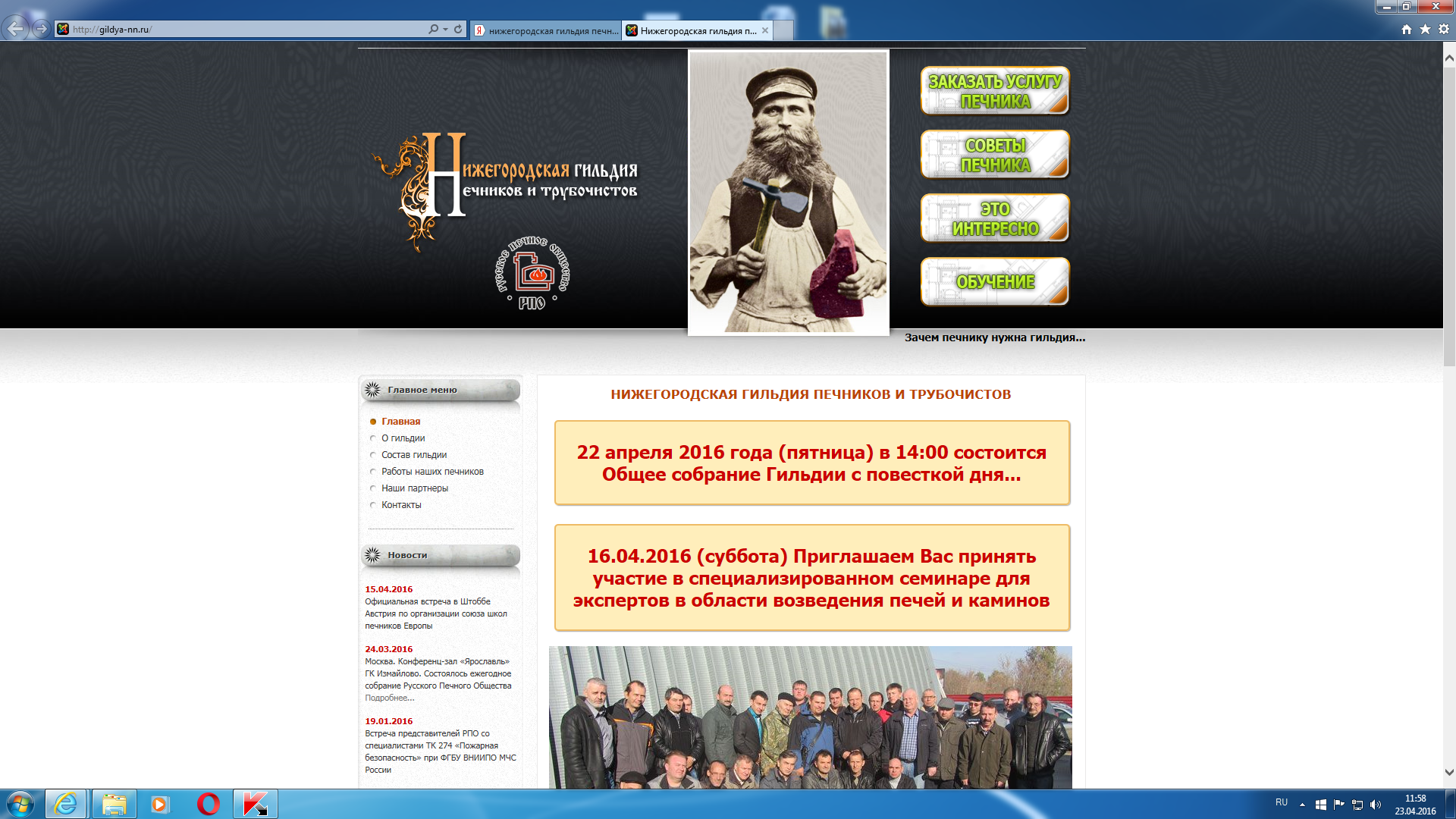 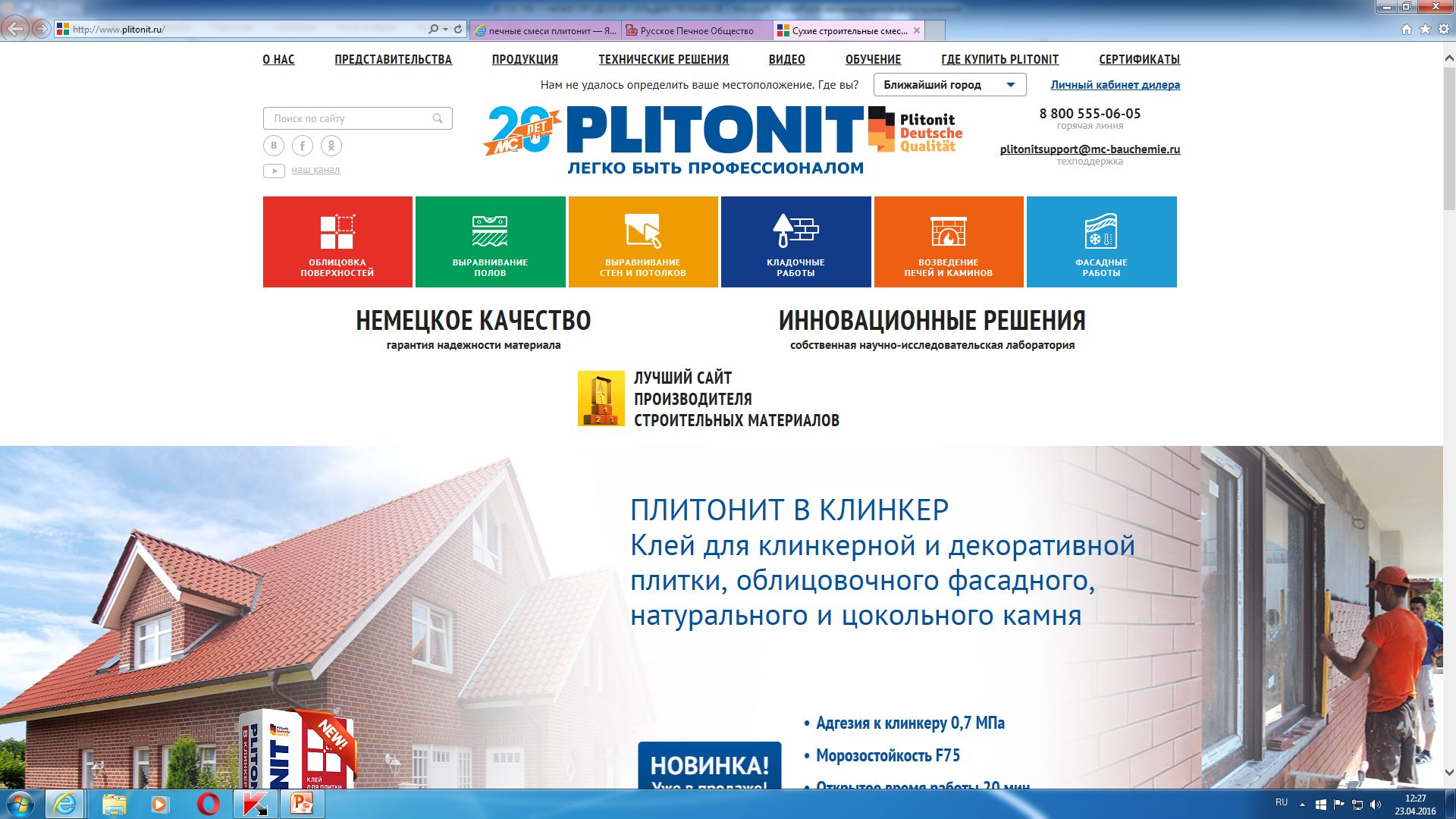 Печник Нижегородской Гильдии Леонид Грошев рассказывает об особенностях микроклимата «русской парной» на примере эксплуатации банной печи с обращенным пламенем в собственной бане.
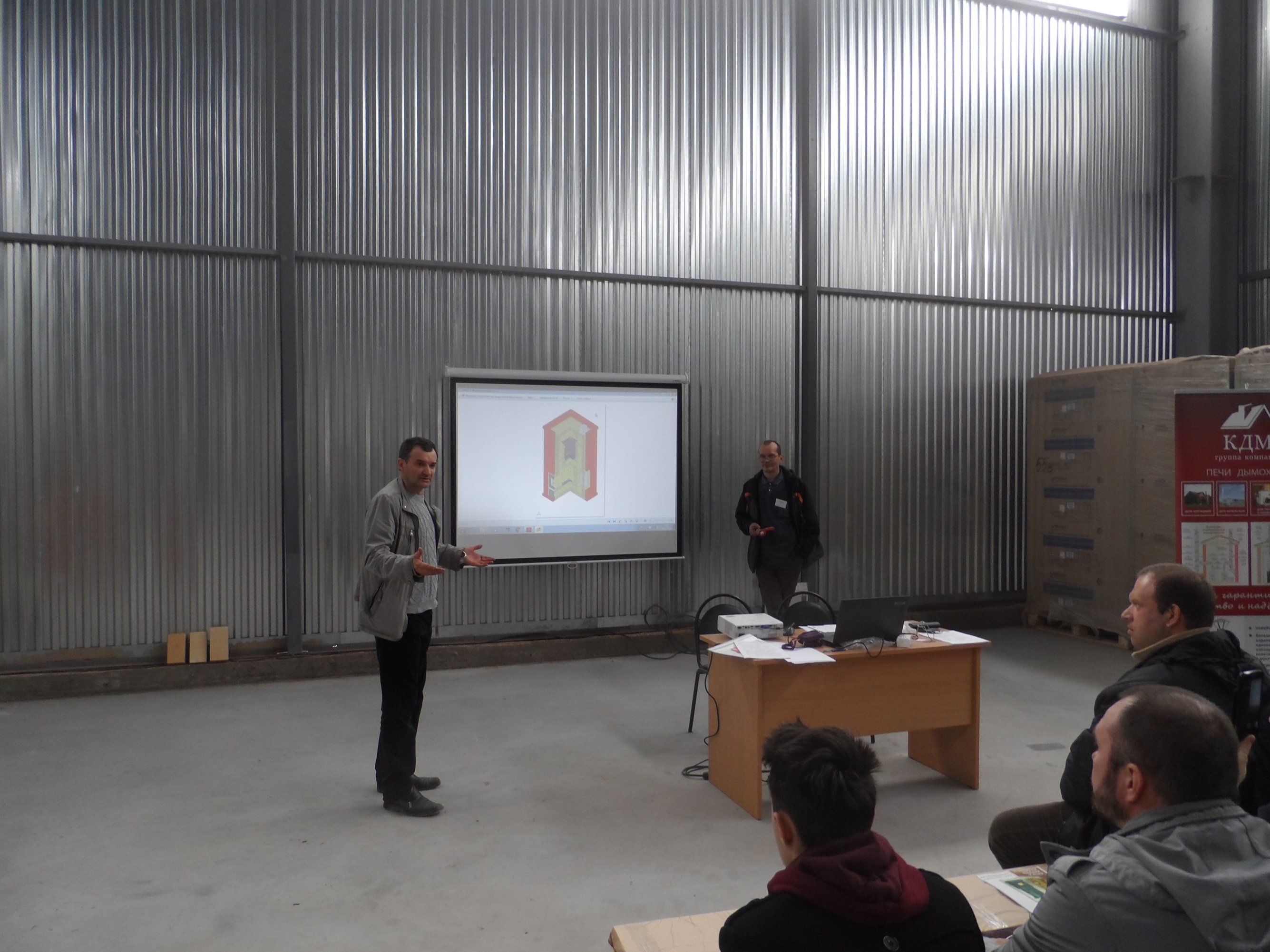